HCP for R3/1 and RE4/1Panel de panal
Ian
Jan 2018
Revisit the Honeycomb panel construction due to the very poor quality received from the Chinese supplier for RE4/2 and RE4/3.

Defects were the lower grad quality aluminium alloy skins . Insufficient bonding due to incomplete polymerisation of the film bonding the skins to the alu core (Cells). The resultant out-gassing caused massive delamination in zones from 20 - >60cm . 

Consequences of this were the 1 year corrective work to collapse the bubbles formed by the aforementioned delamination.

Due to this lack of integrity the panel stiffness in compromised.

In addition it was not established if this outgassing is continuing causing pressure to bear on the gaps inside.
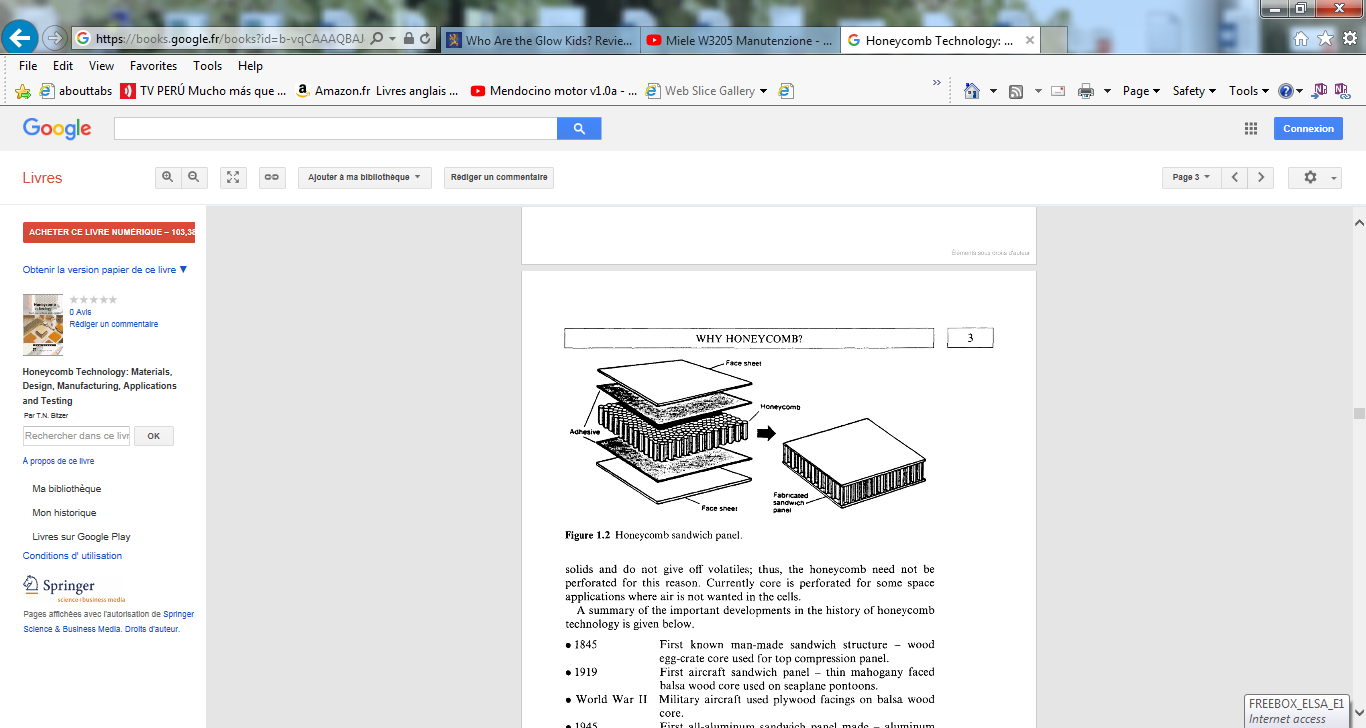 Approx. dimensions of RE3/1 (& RE4/1)
1.3m
Weights of panels solid and HCP
1.7m
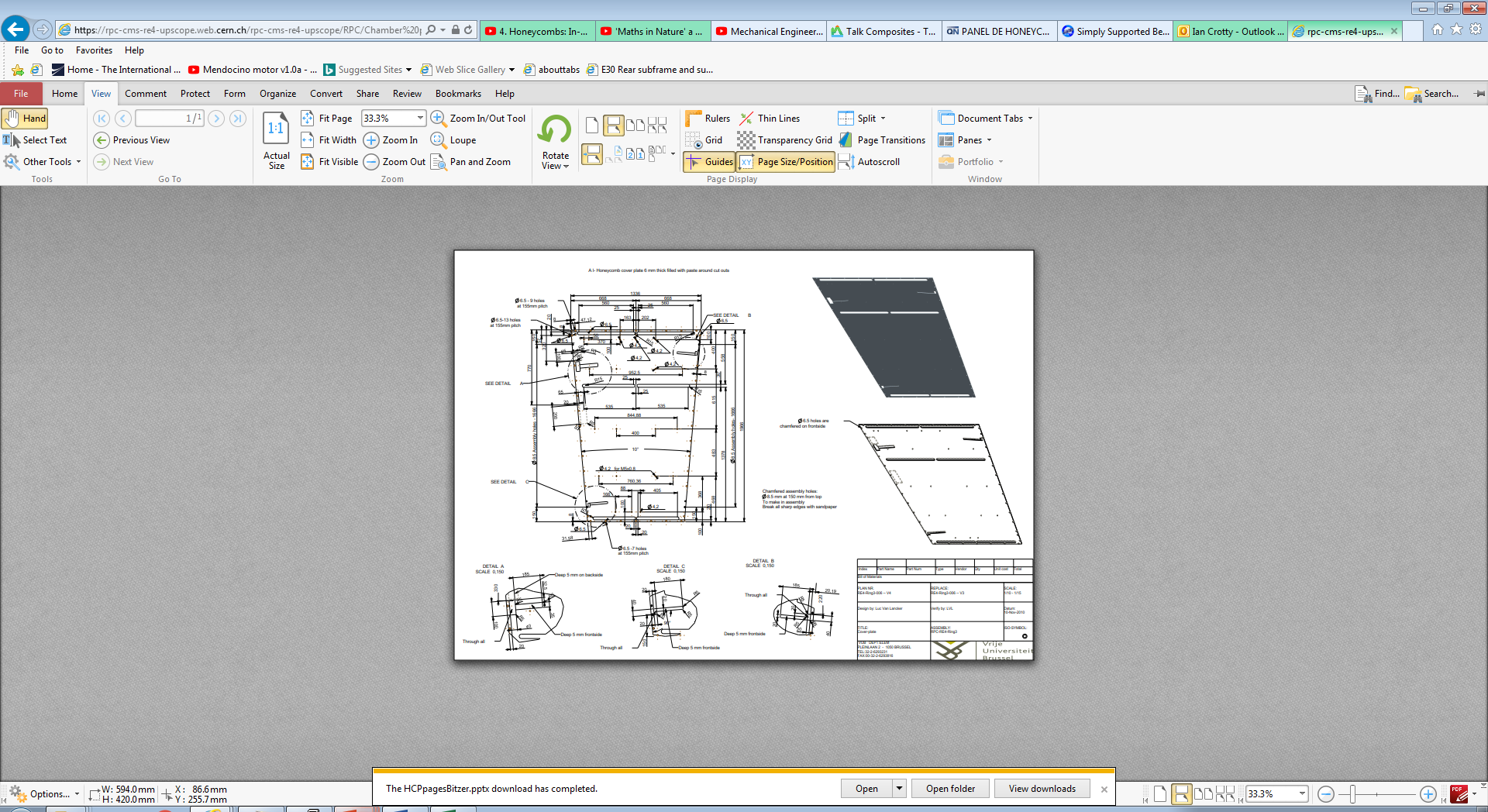 Top HCP for RE4/3 showing cut outs and chamfered through holes on the edges for clamping the structural volume.
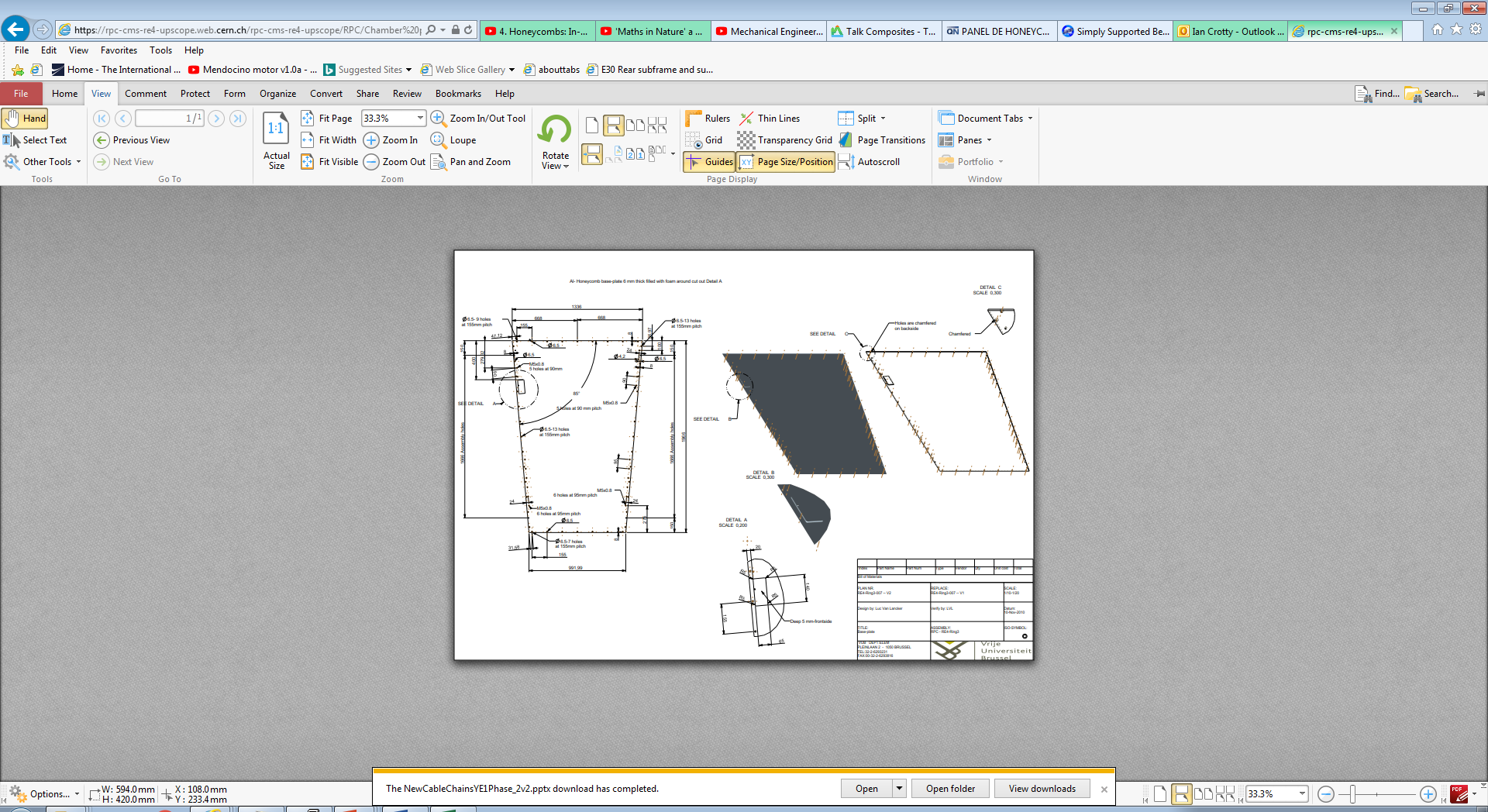 Characteristics of Original panels and solid Alu. Alloy
Stiffness is referred to as the Young’s Modulus (E) in units of MPa.
AW6082  Hardened and annealed 	E = 70 GPa
Tests from original HCP Chinese panels indicate a stiffness of ~30GPa
Alternative manufacture methods of Alu skinned HCP or foam cores
First scenario
Build up the panel, skins and core, as done on all RE’s. The fabrication facility has to have heated press and pre & post machining capability.

Second scenario
Procure full HCP panel , OEM panel from supplier. 
Transfer to a facility that will cut to dimensions, create necessary cut-outs, insert and bond in-place dowels for threads, assembly holes and edge facings.
First Scenario

Individual lay-up of all the components.
Press and autoclave of consequent size.
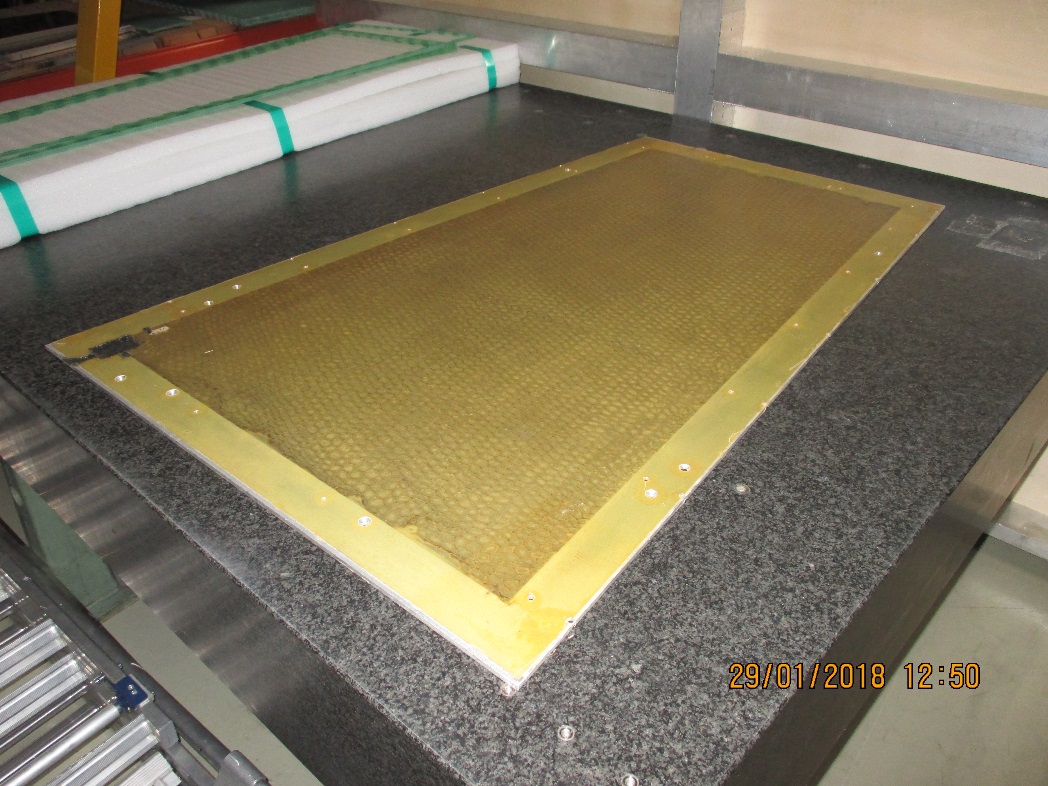 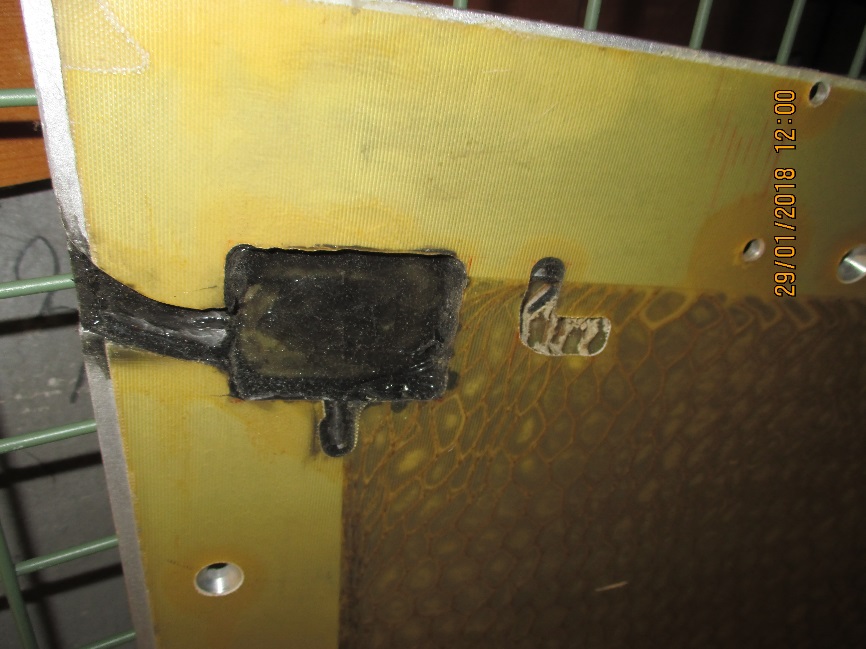 An example of an HCP produced with limited materials and expertise at CERN
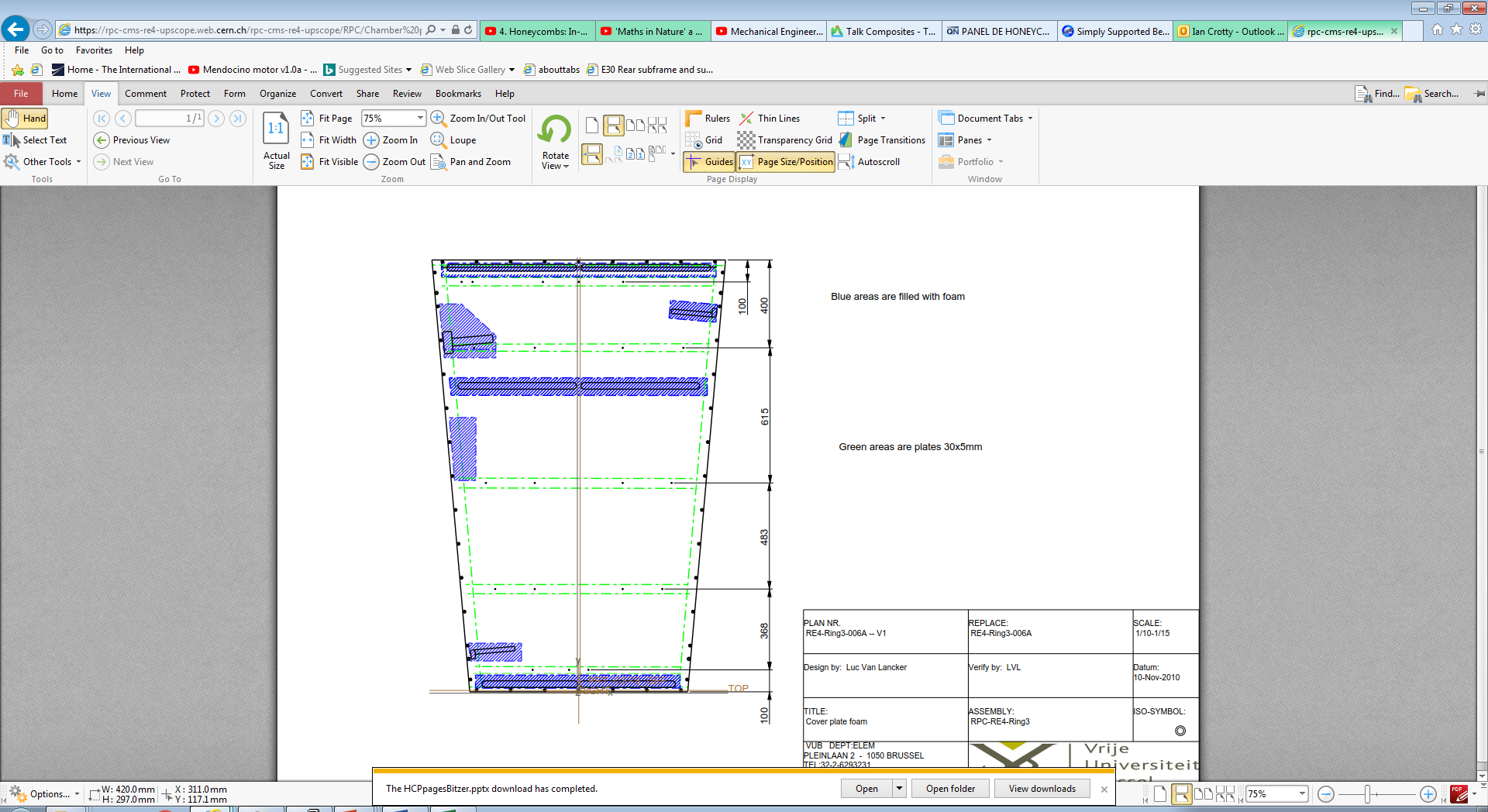 Alu bars inserted on all 4 edges
5 additional bars inserted for the  cooling mounting


Foam injection for edge facings


Honeycomb cell cut to shape
ATLAS MICROMEGAS 
Module 0 Assembly procedure
drift panel assembly
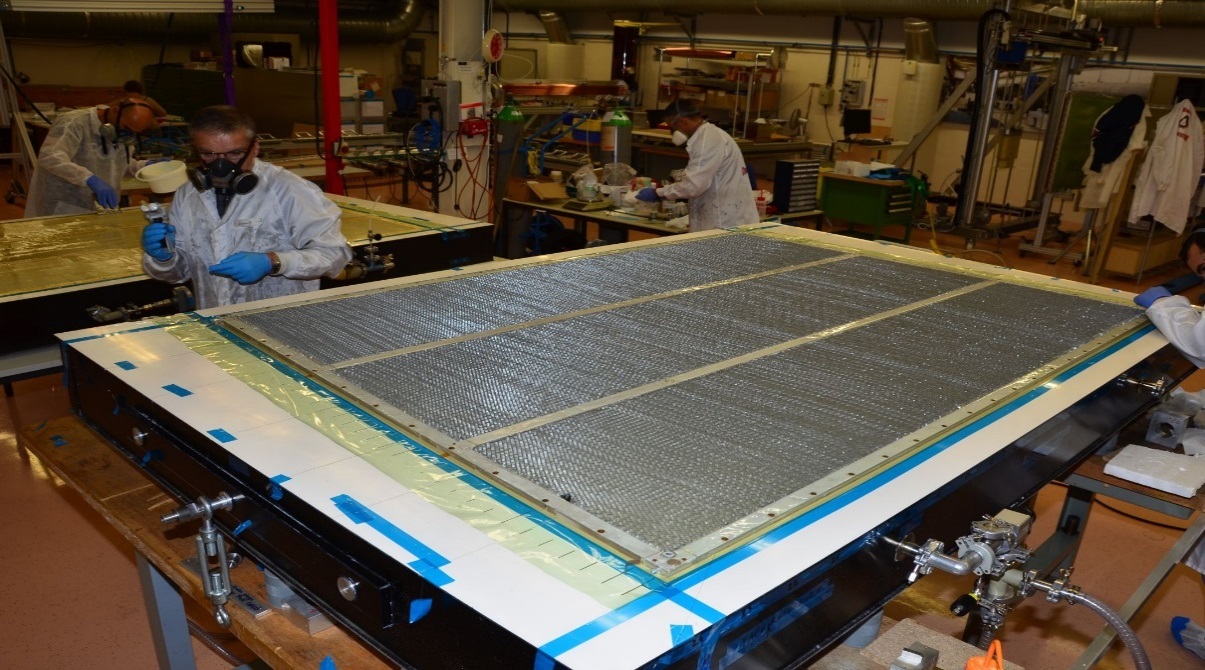 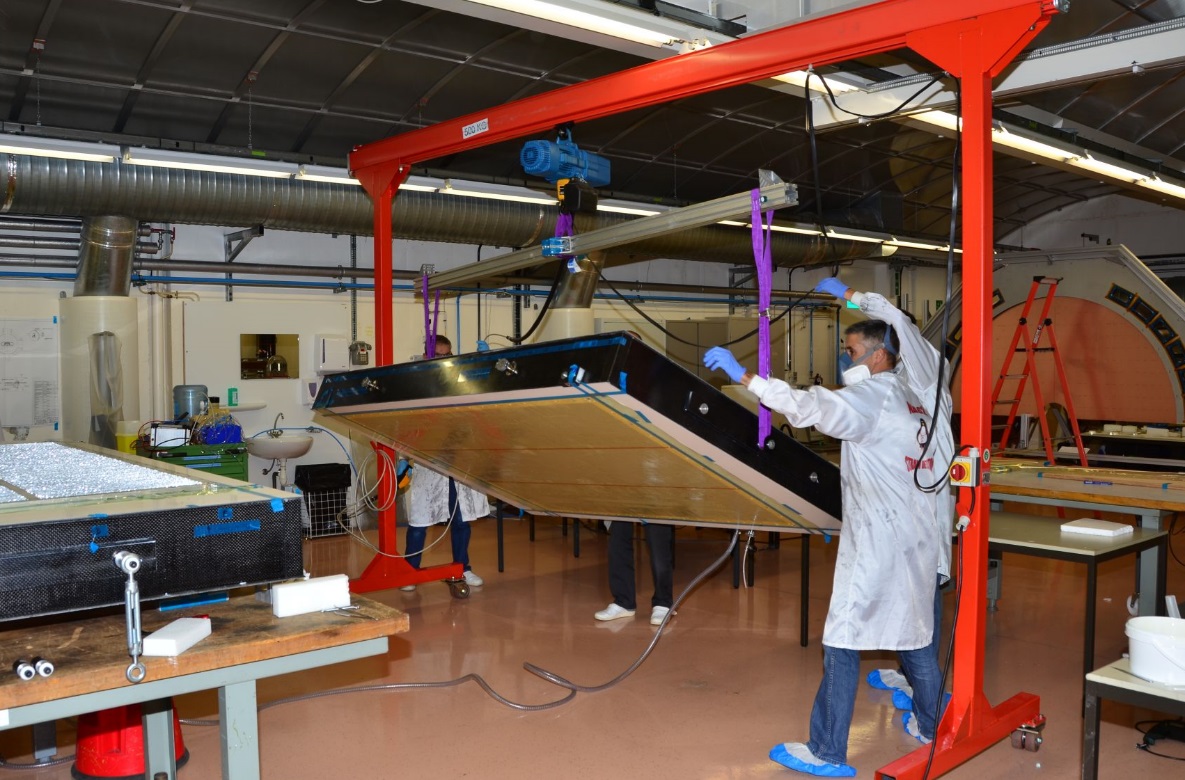 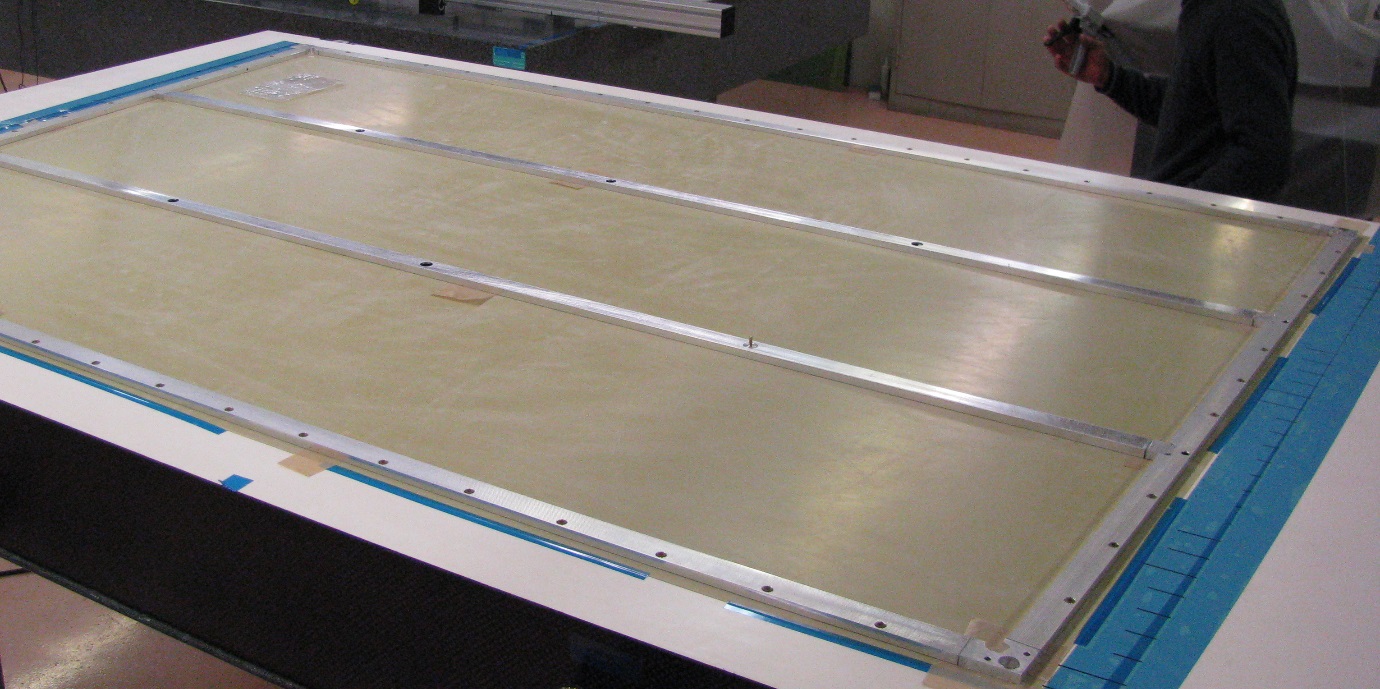 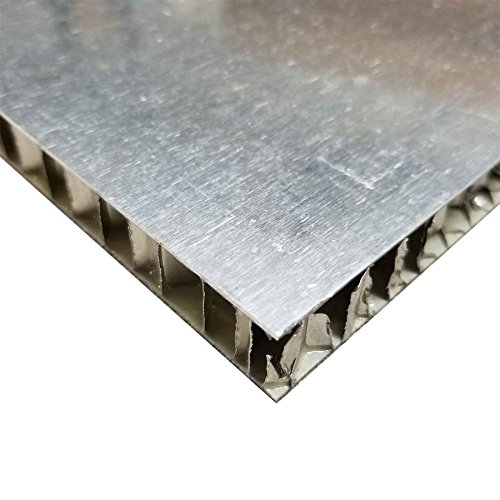 Second Scenario

Buy in OEM panel 








Machining, inserts and edge facings
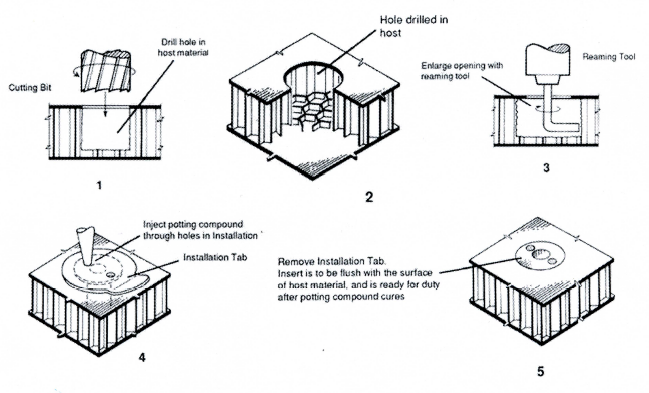 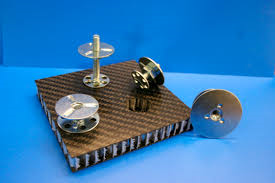 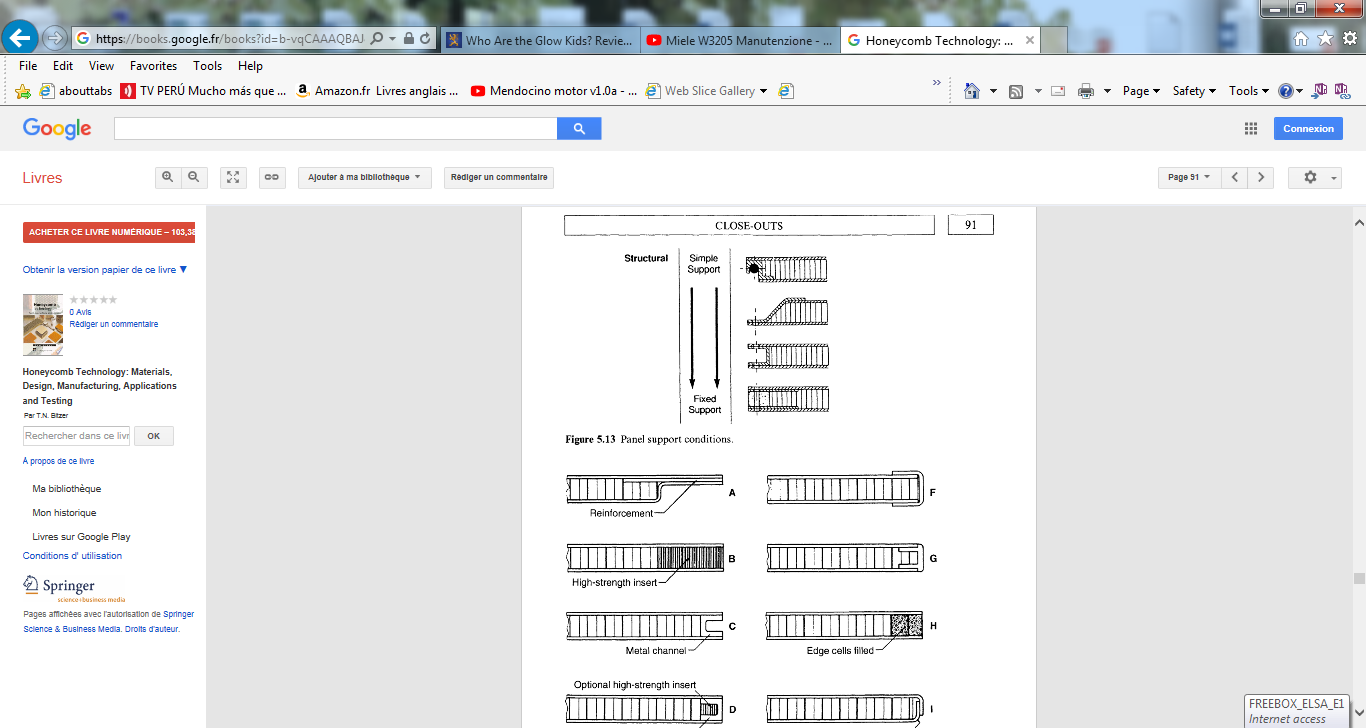 Close outs or Edge Facings


A large choice
See the book “Honeycomb Technology” by T. Bitzer, old but complete.
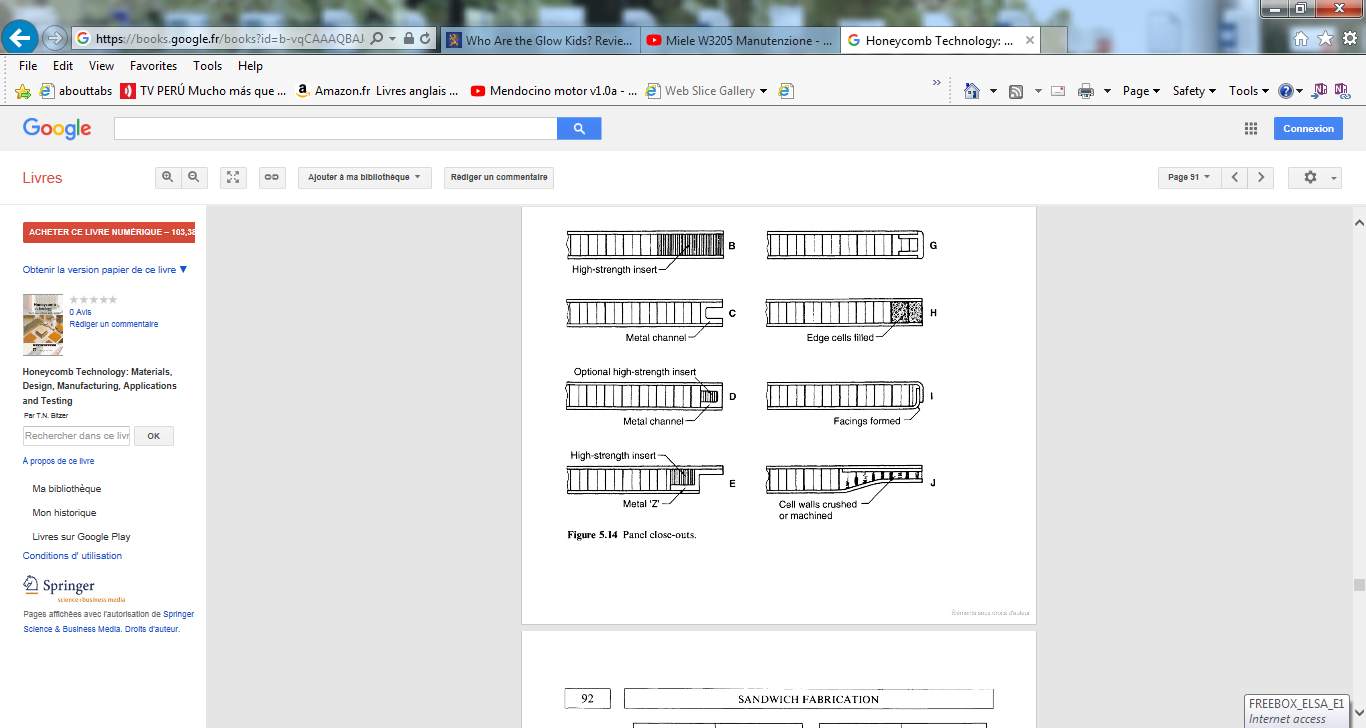 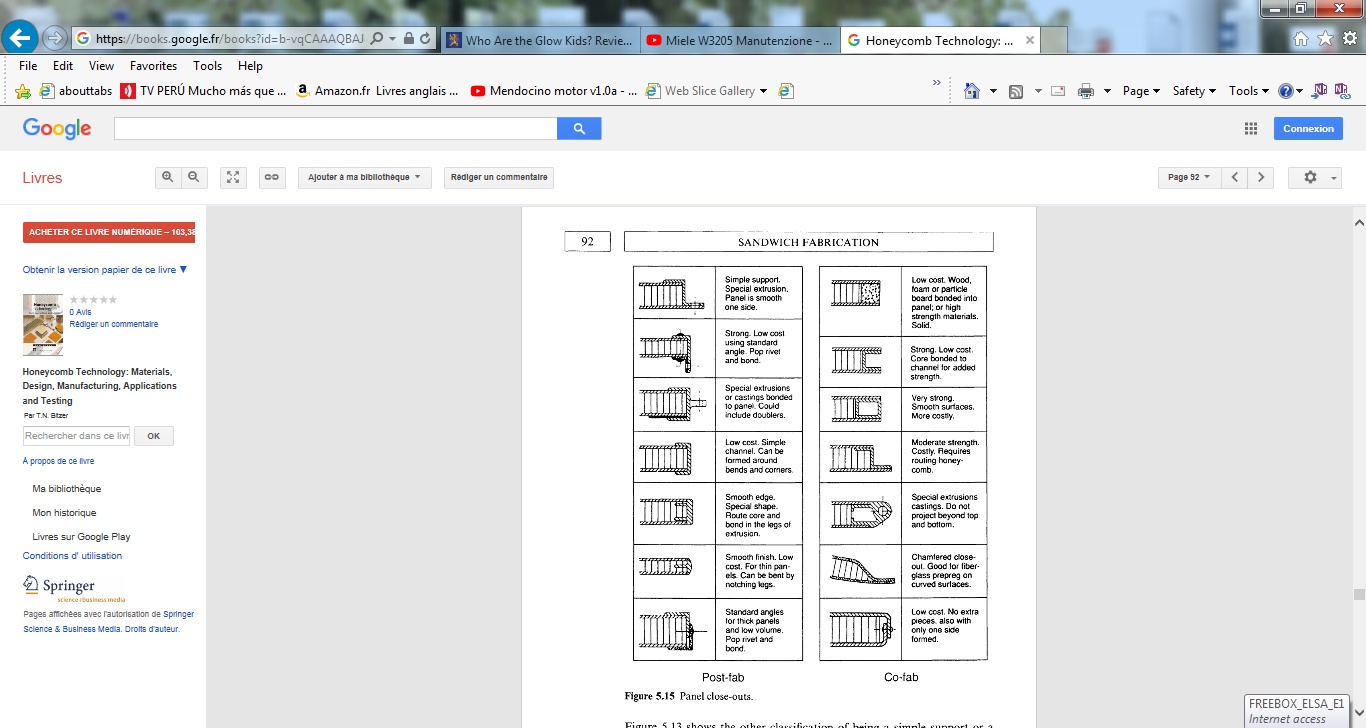 Close outs or Edge Facings
Panel edges or edge facing methods
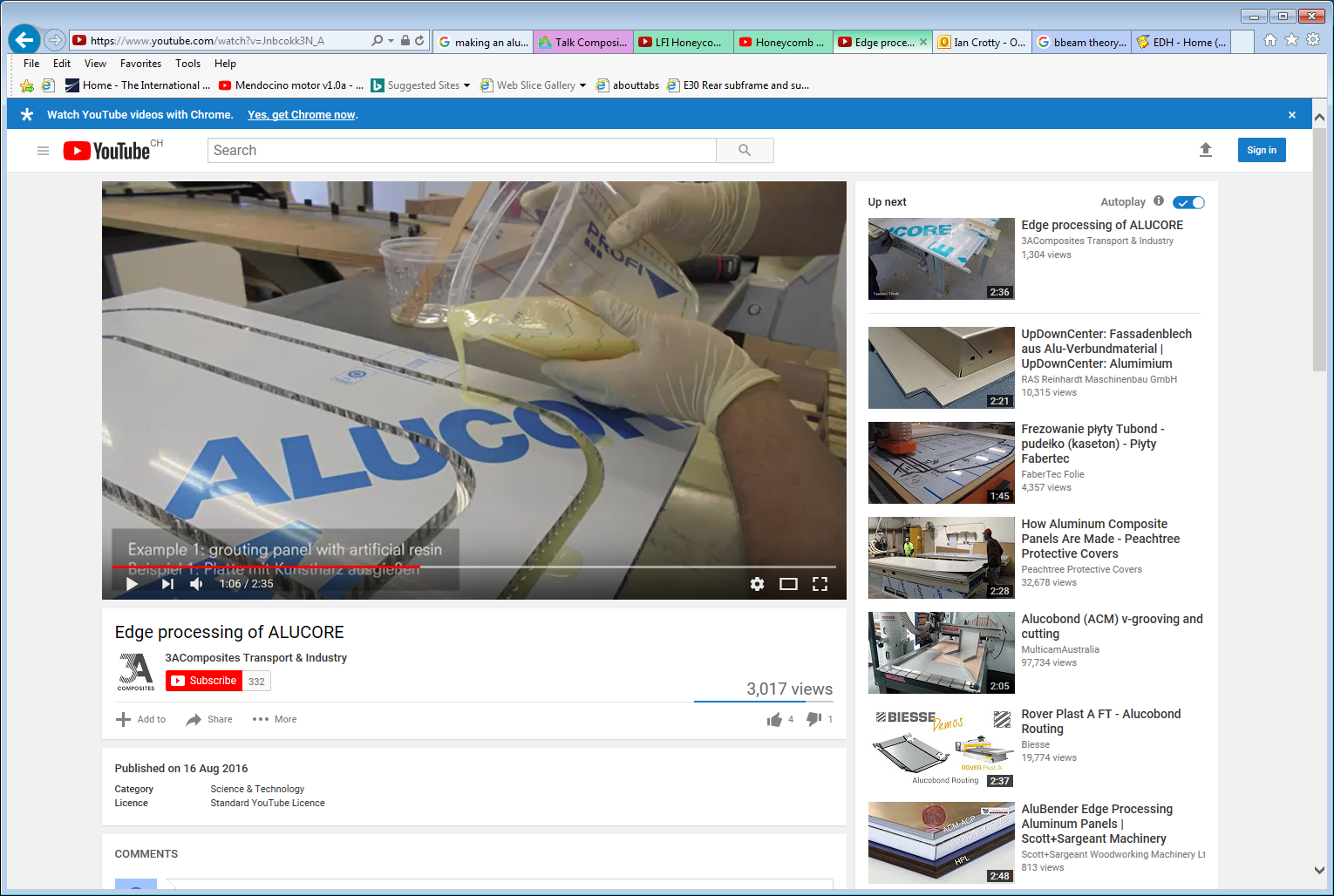 Alucore edge prcocessing
https://www.youtube.com/watch?v=oIieqHavBBQ&spfreload=1
https://www.youtube.com/watch?v=Jnbcokk3N_A
Edge Facings Methods, automated large scale production

https://www.youtube.com/watch?v=W-udub9VPxM
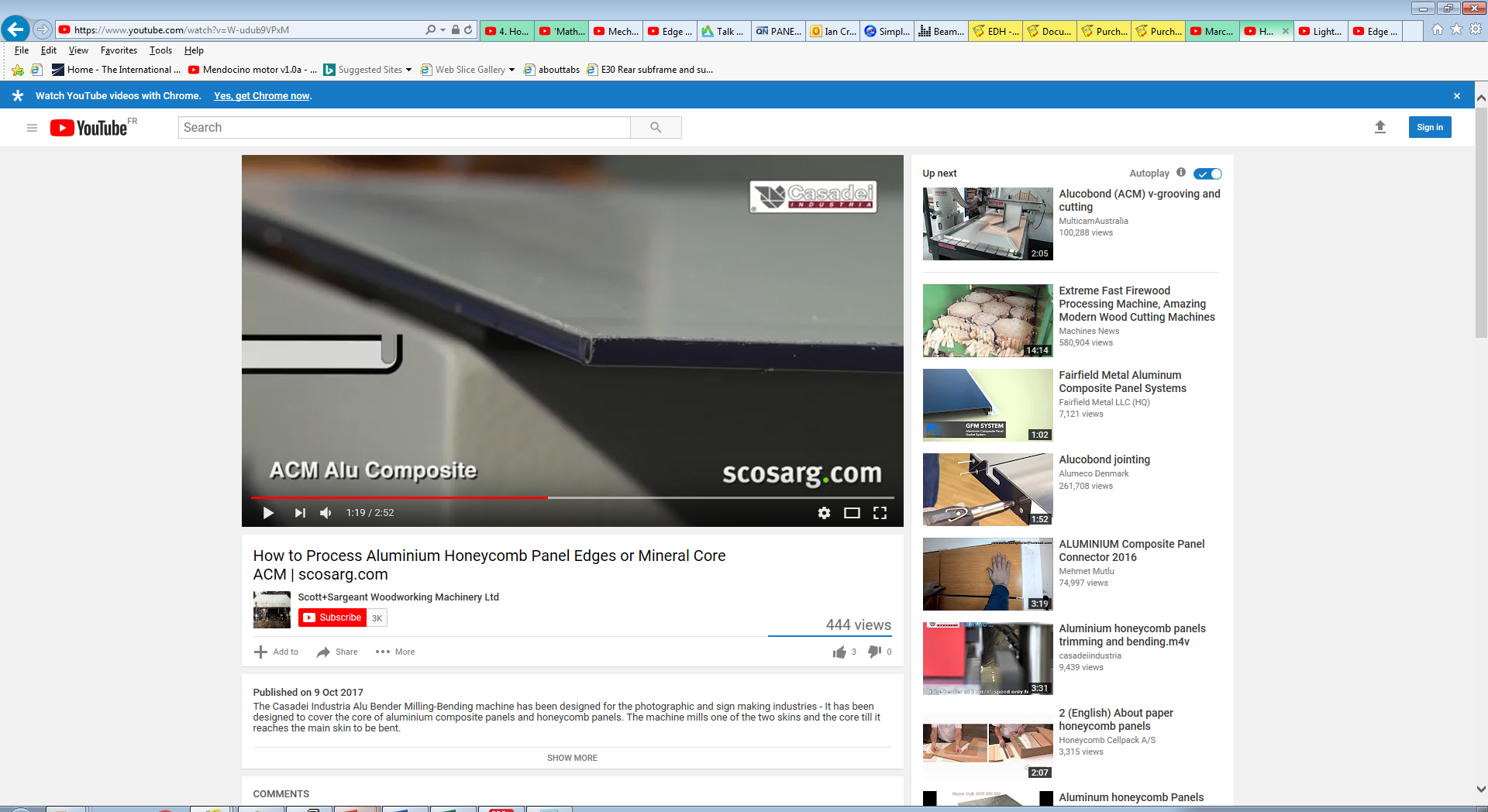 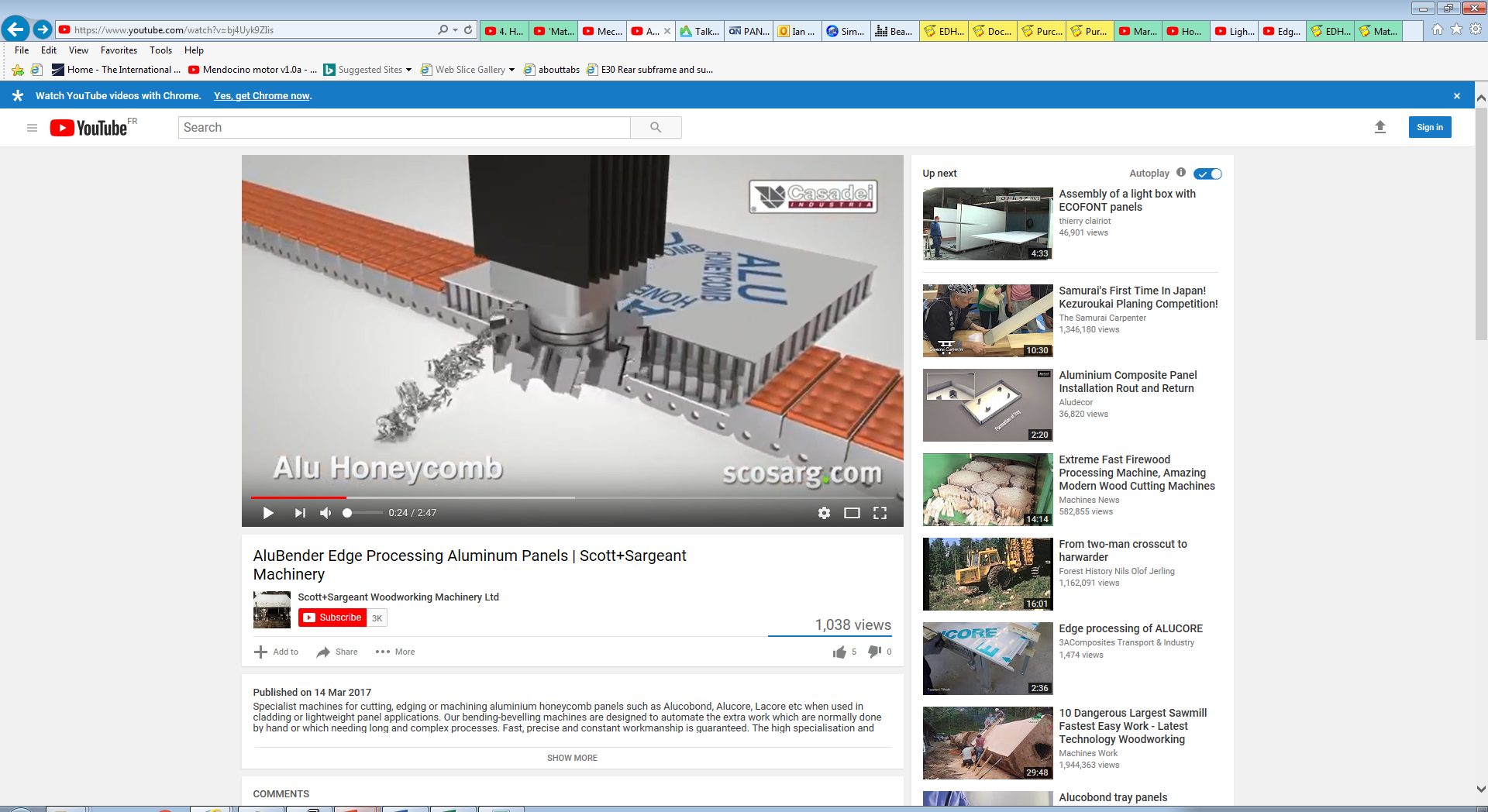 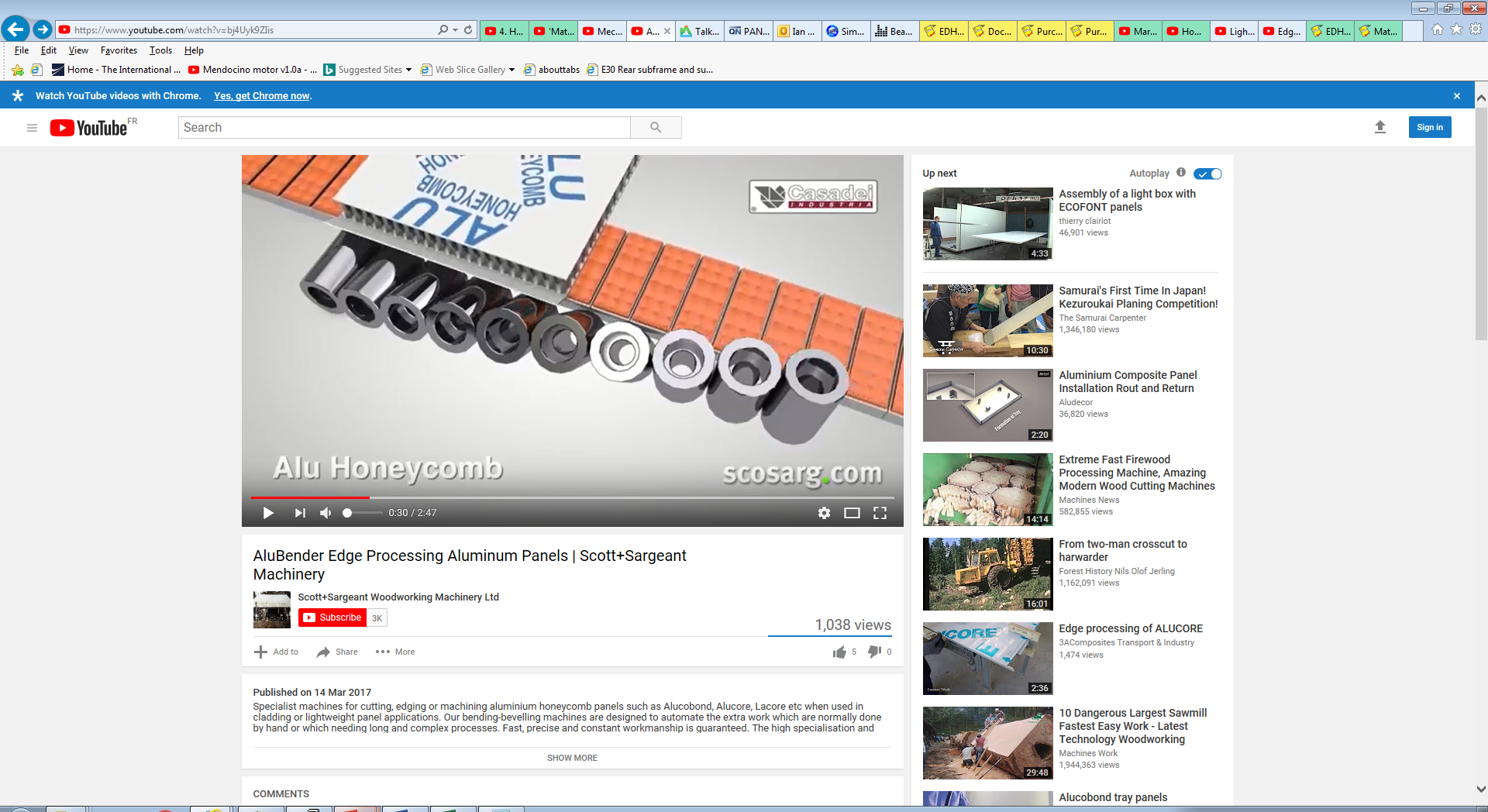 Edge Facings, small hand tool approach


https://www.youtube.com/watch?v=oIieqHavBBQ&spfreload=1
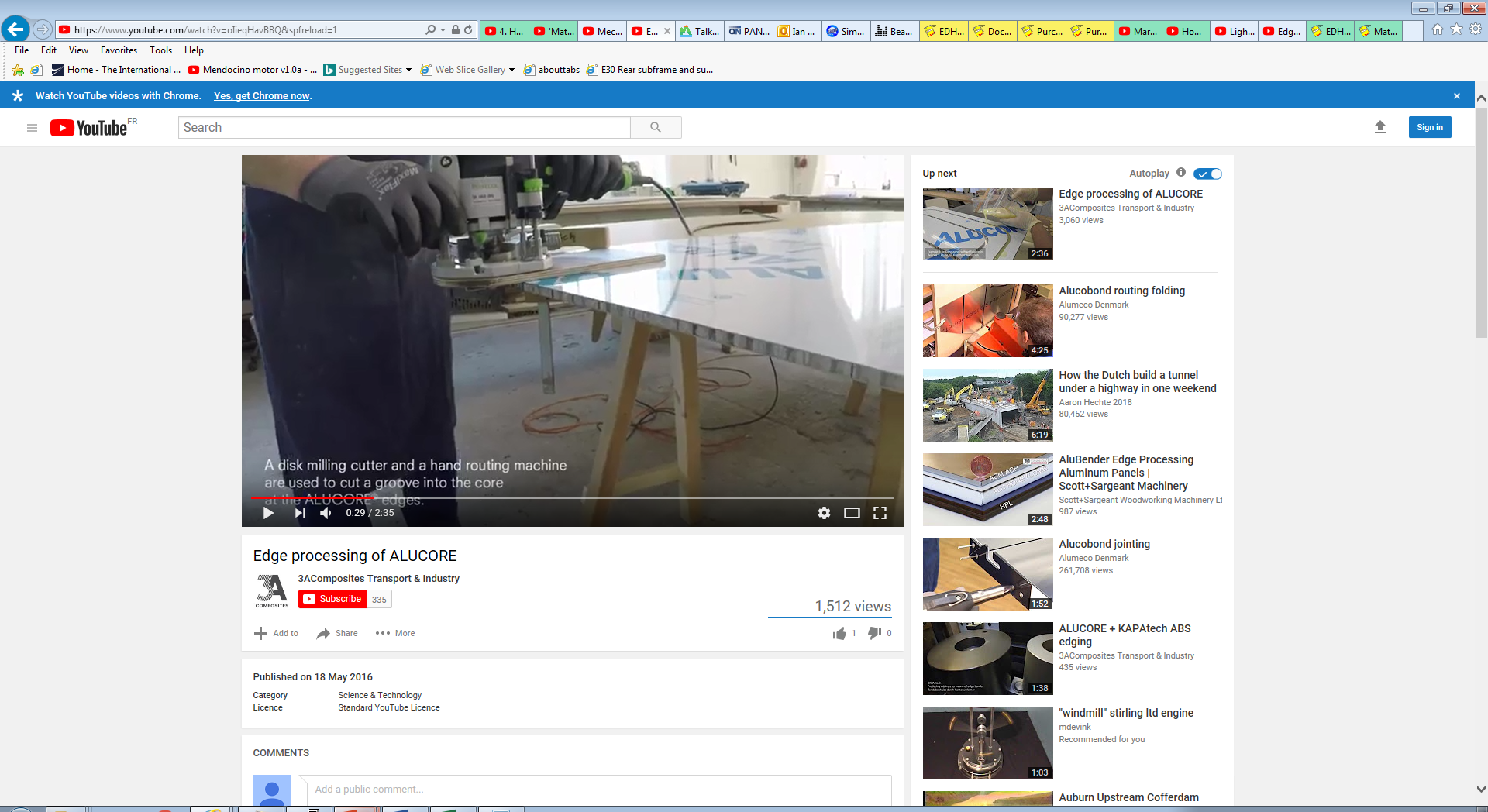 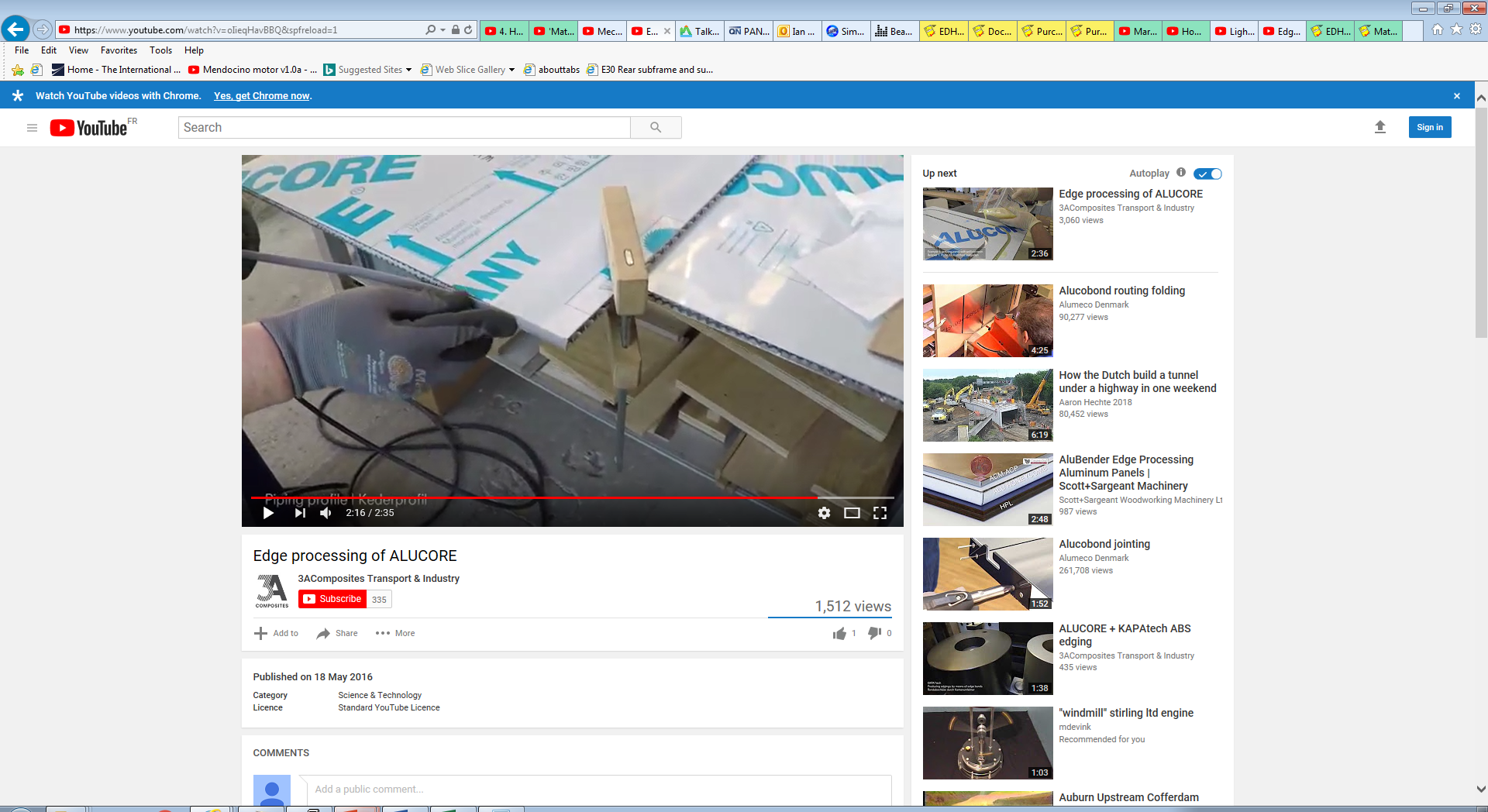 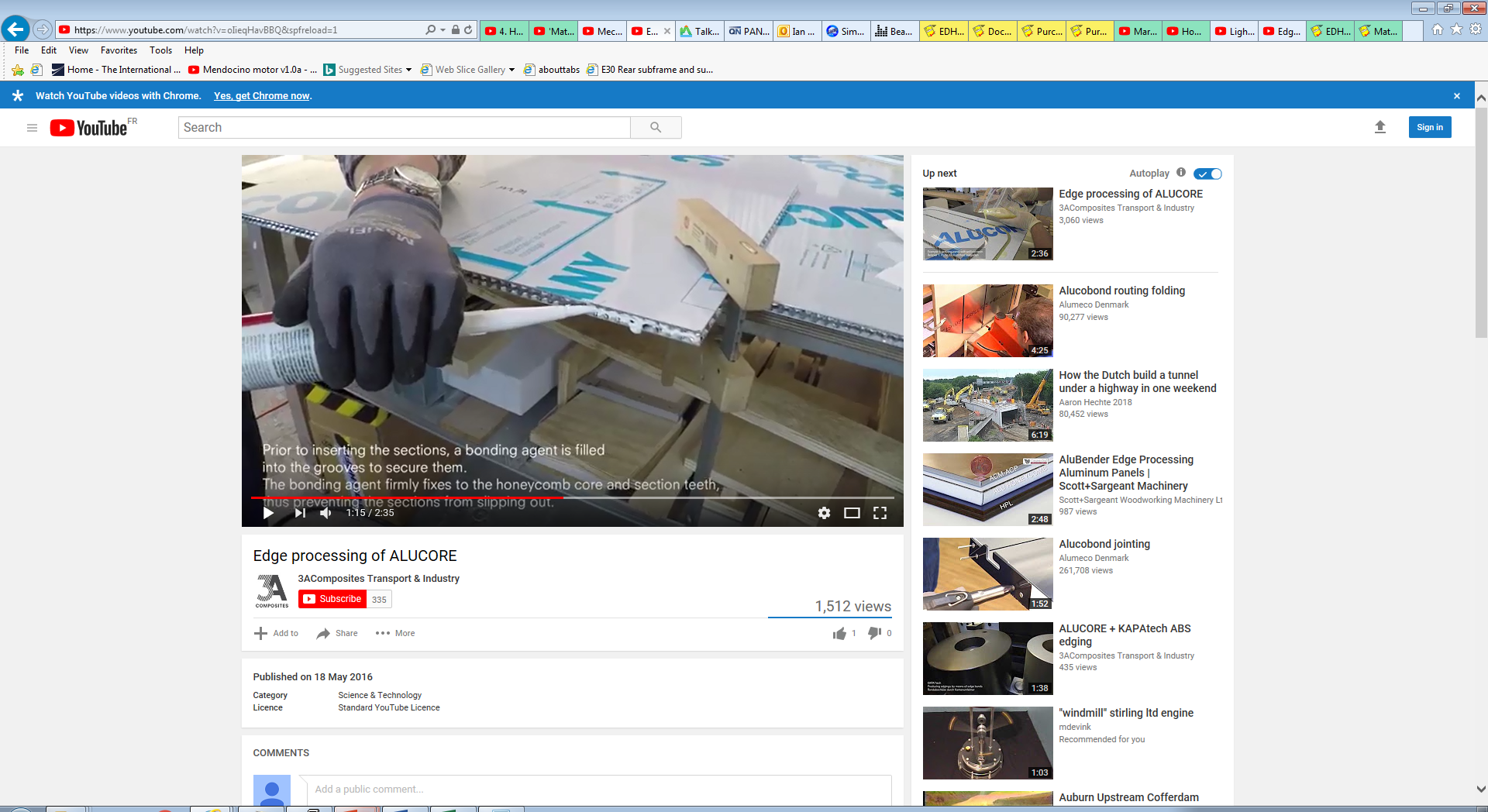 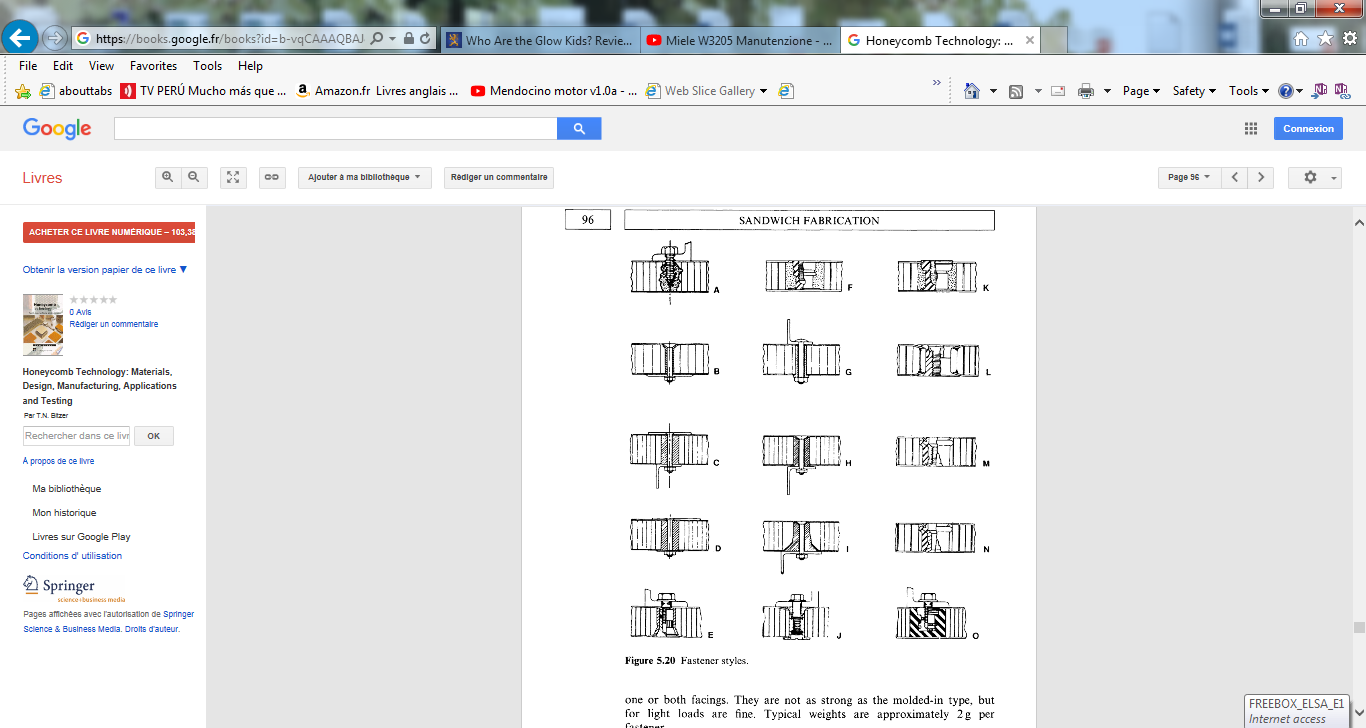 Inserts , threaded holes etc

There are also many solution that have been refined since this publication.

See the book “Honeycomb Technology” by T. Bitzer, old but complete.
There are many insert solutions illustrated on Youtube;

https://www.youtube.com/watch?v=NCC2TcSR4bY

https://www.youtube.com/watch?v=nyVZyc2TTAg


https://www.youtube.com/watch?v=EFZBOP-Xb64&list=PLjztg1Gd4WZRbYbiKB-c1zrLAJChPo7vH


3M inserts ?
https://www.youtube.com/watch?v=M9qkvBZwMwE
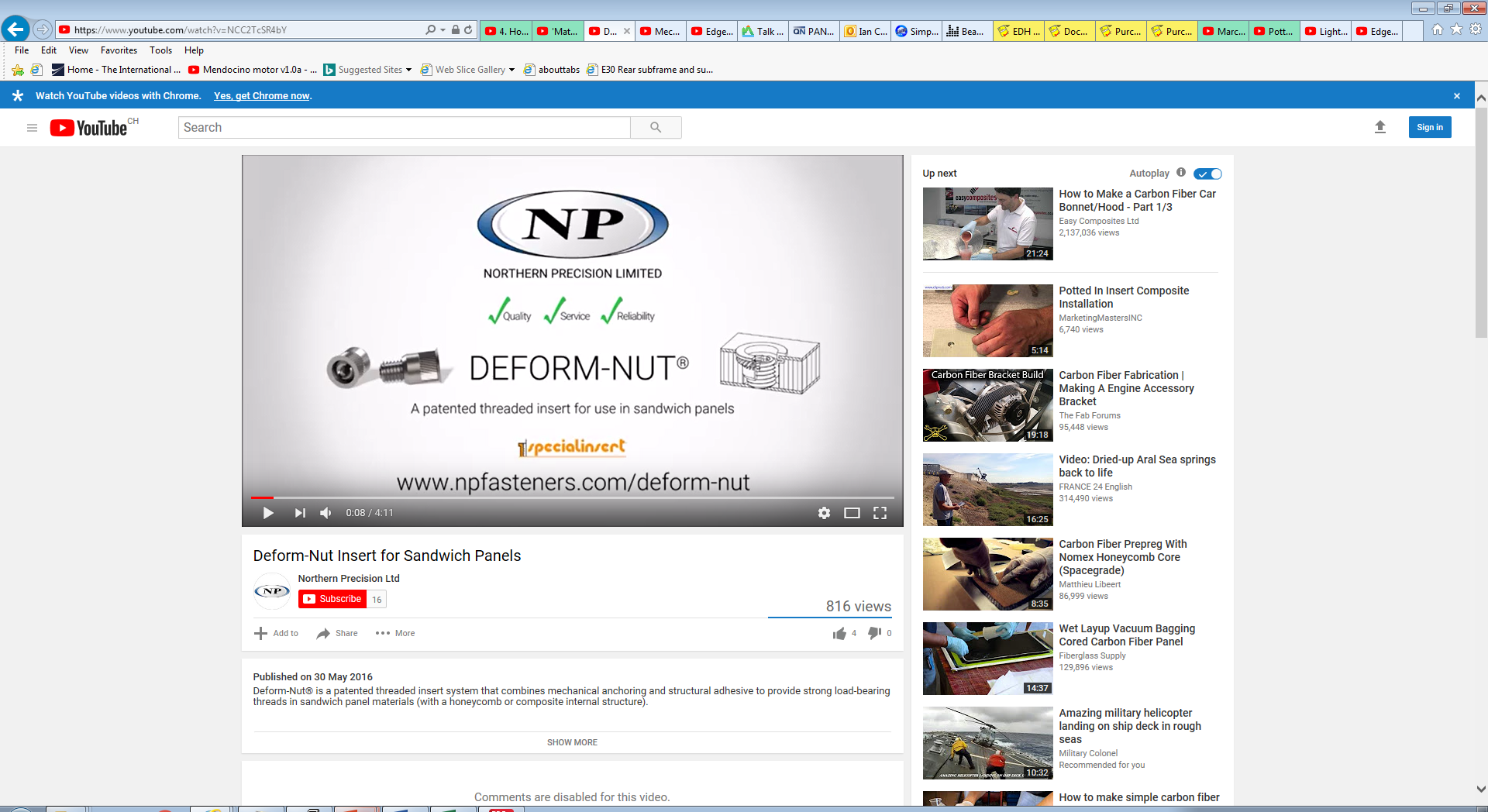 Inserts continued

NPFasteners.com/deform-nut

https://www.youtube.com/watch?v=NCC2TcSR4bY
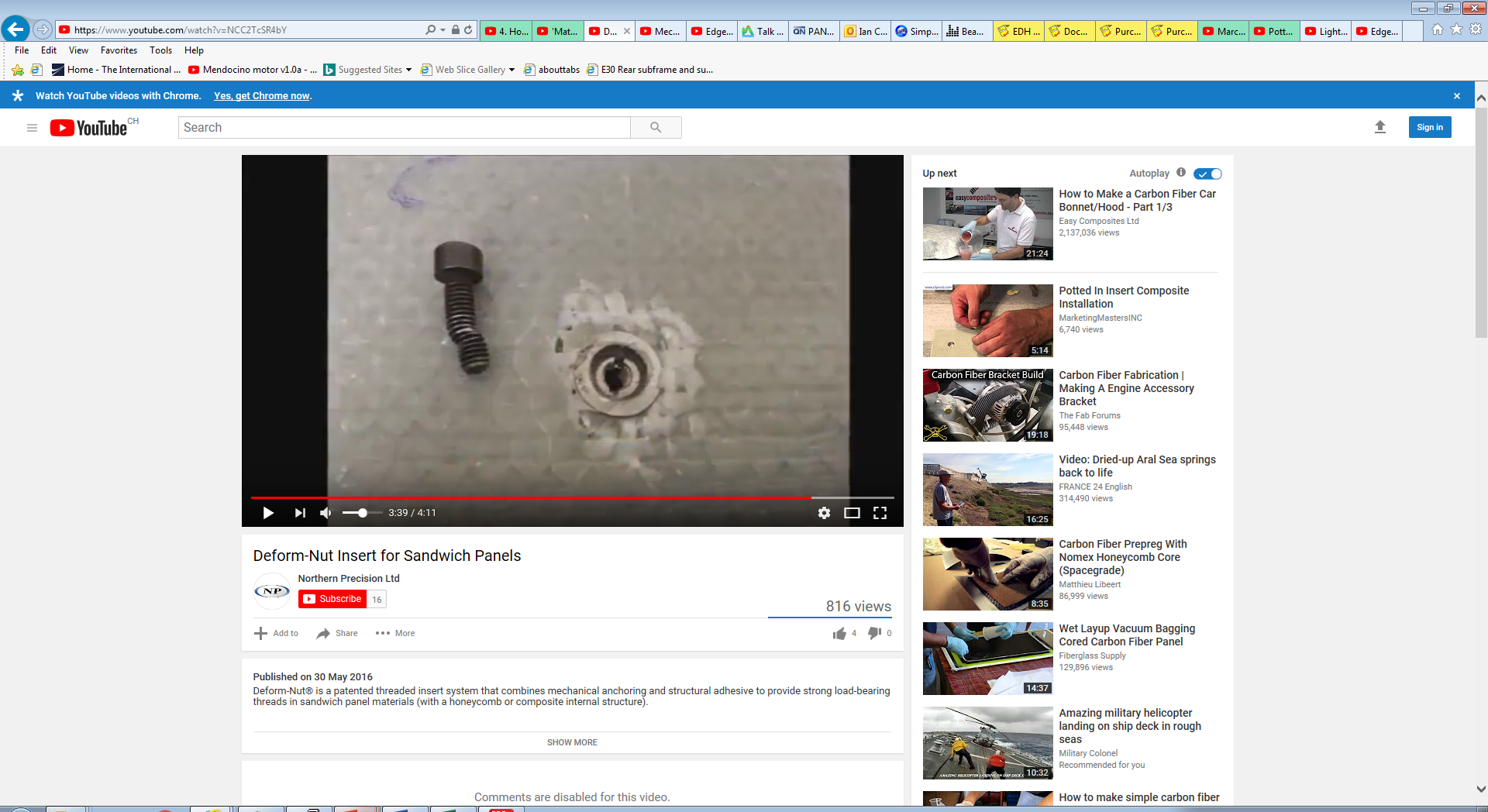 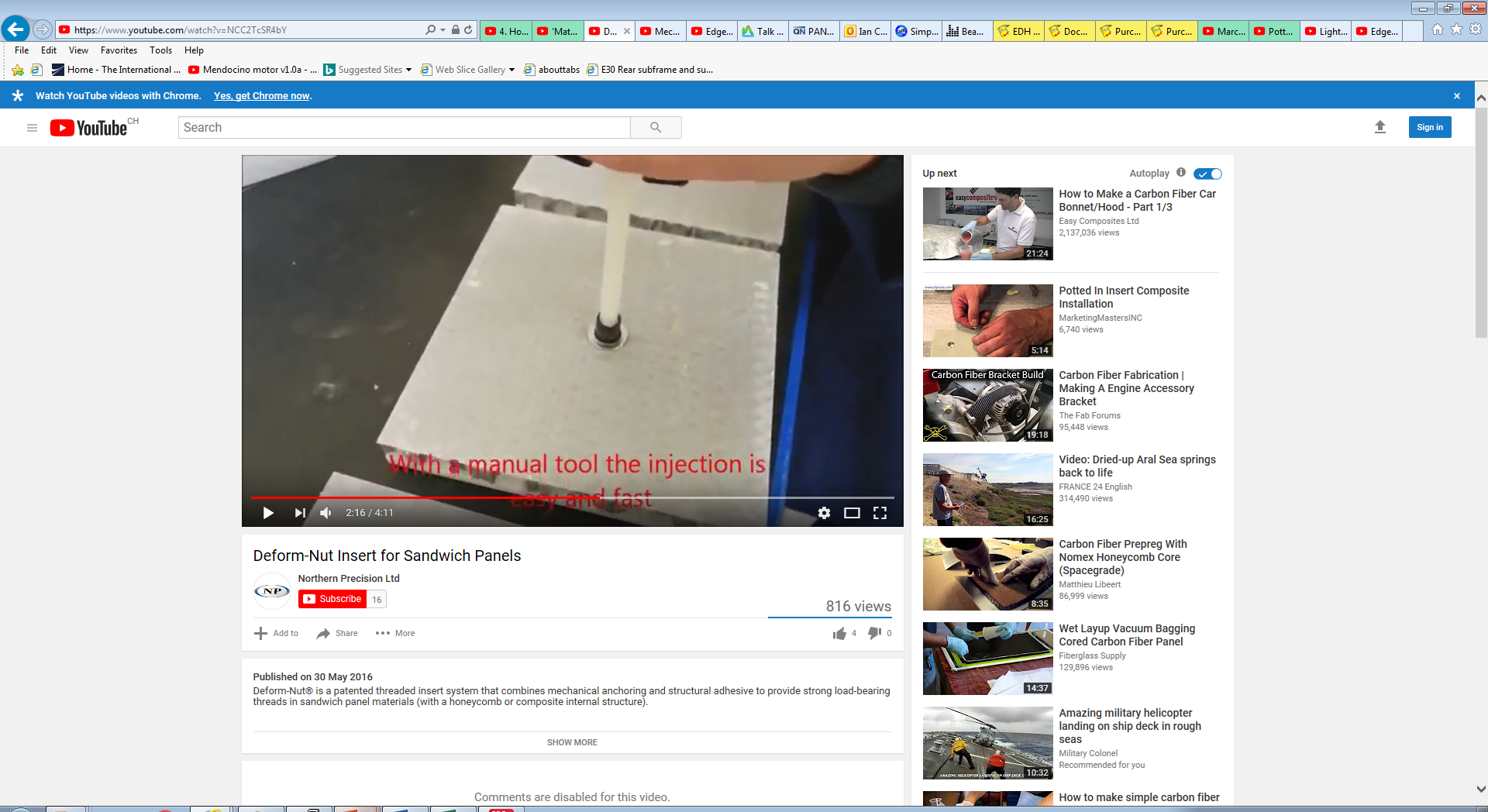 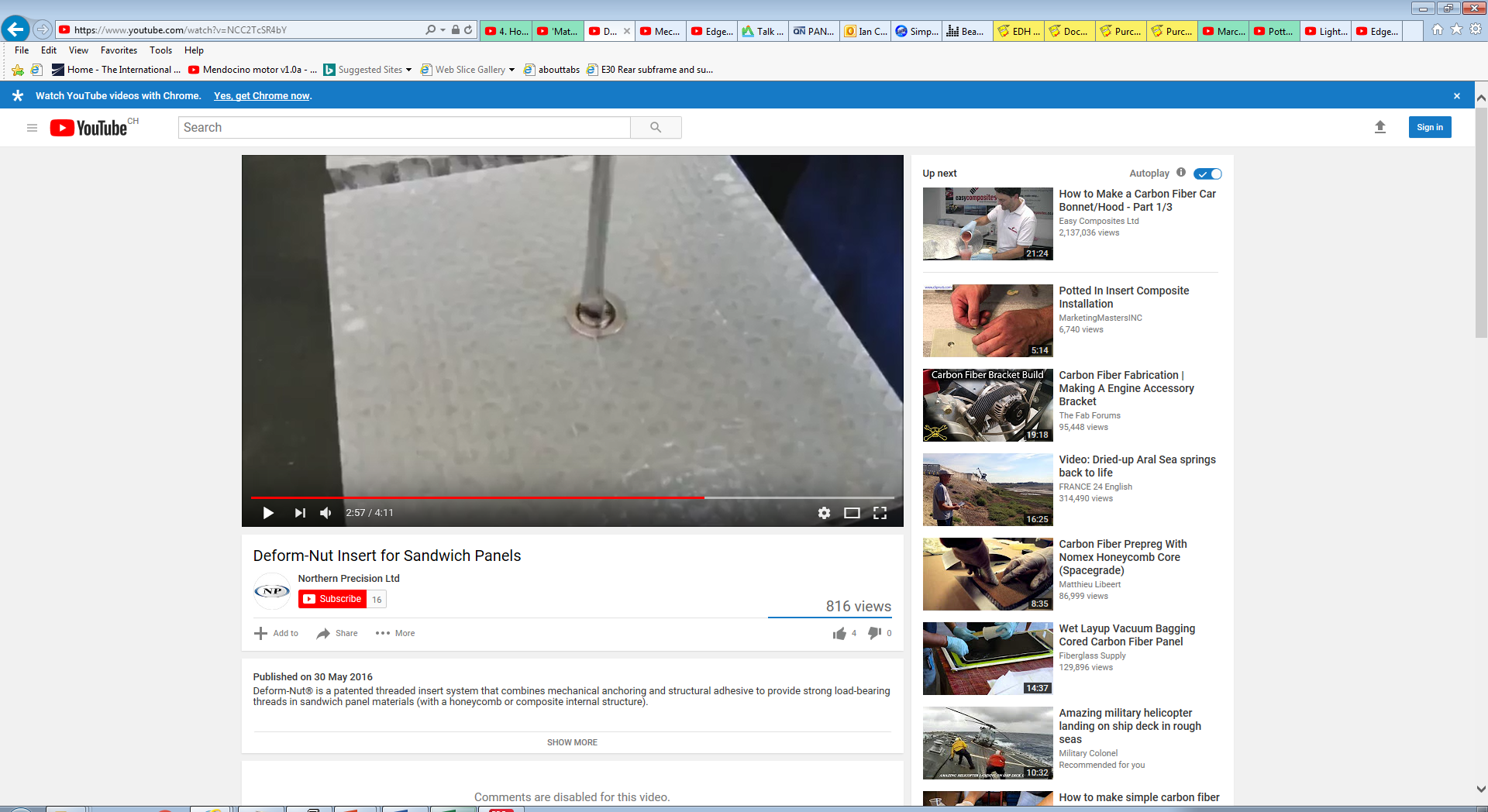 Shear test on M6 gives 584kg to rupture !
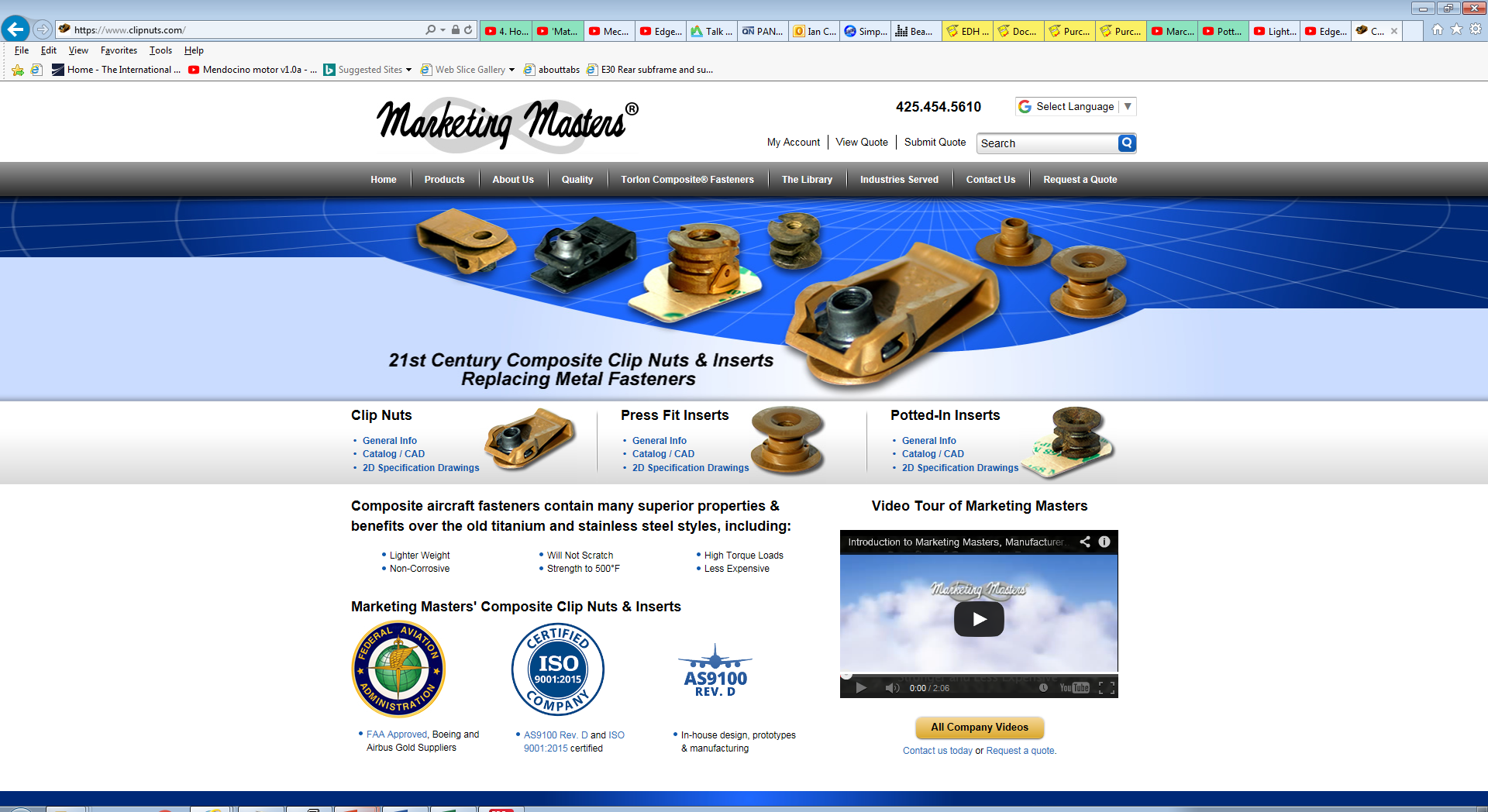 Inserts continued

https://www.clipnuts.com/products/potted-in-inserts.html
https://www.youtube.com/watch?v=M9qkvBZwMwE
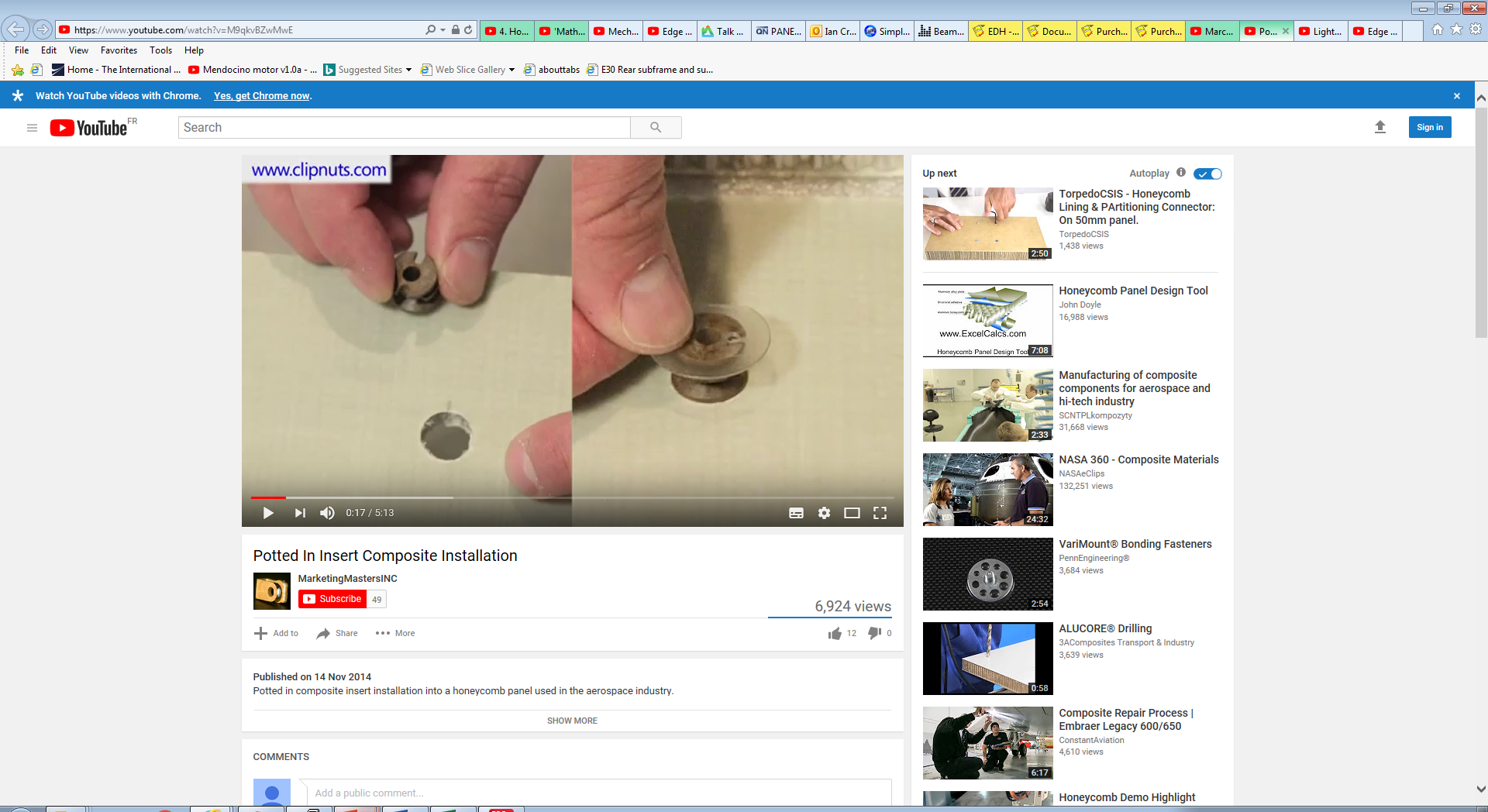 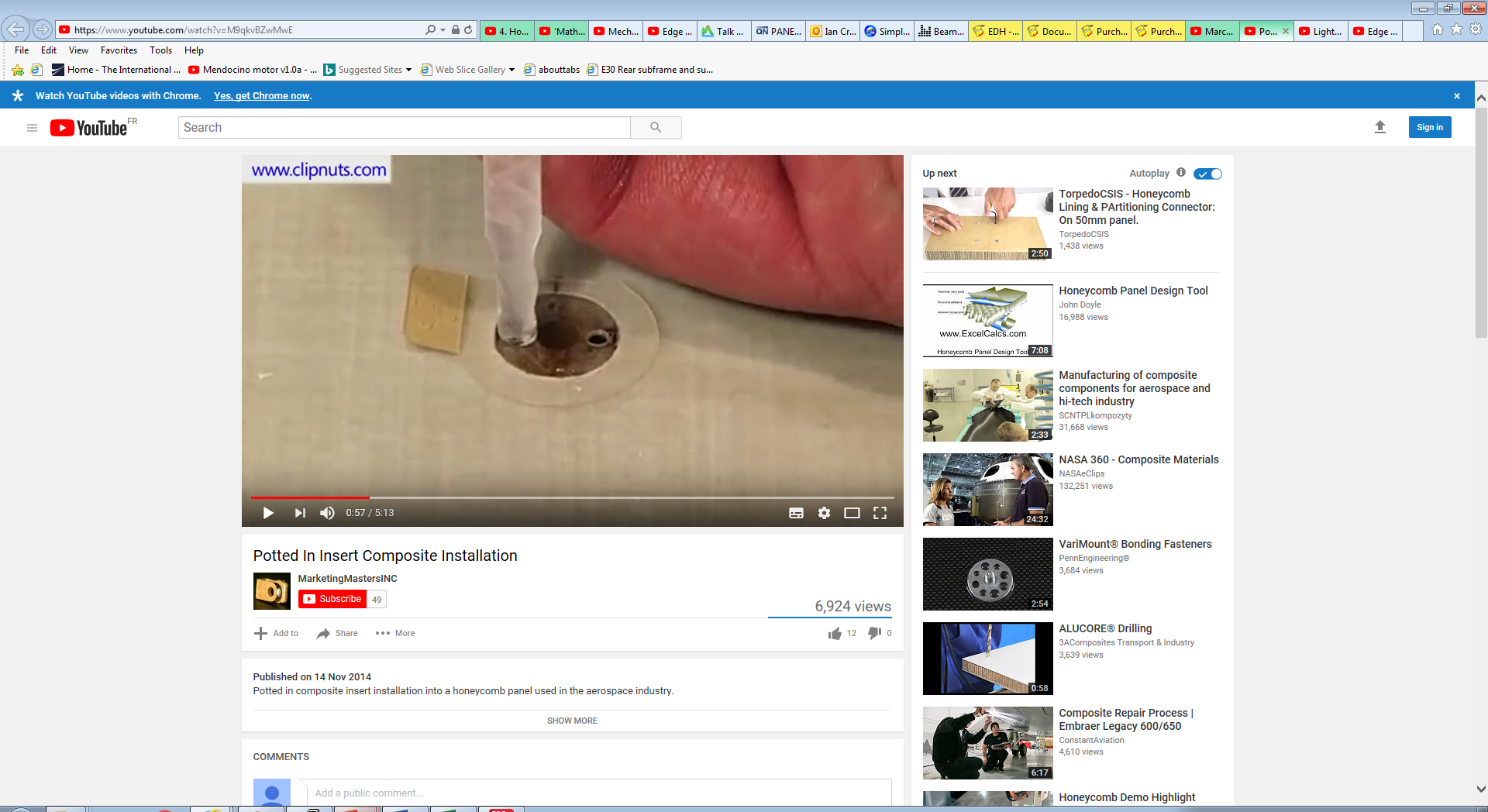 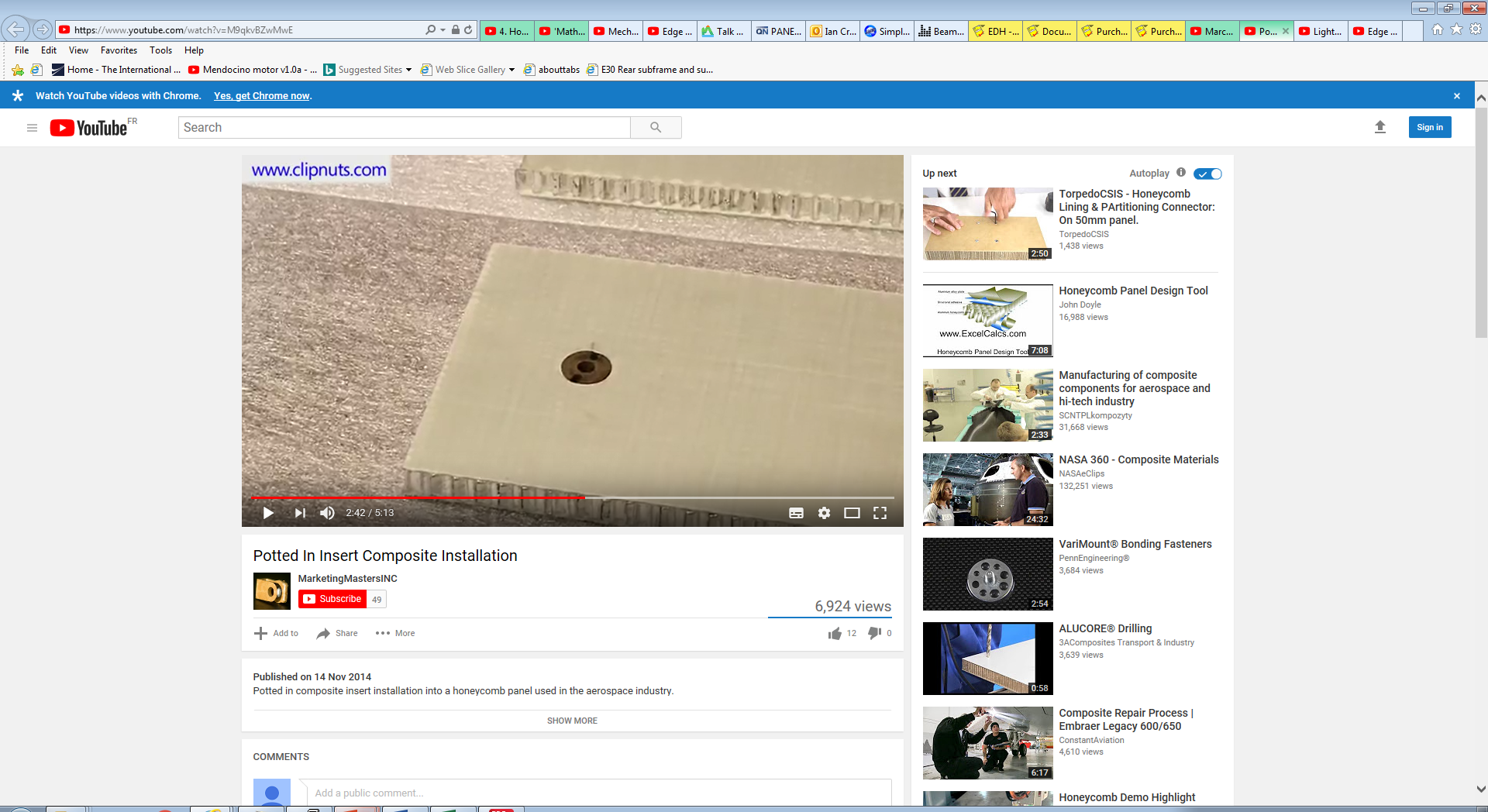 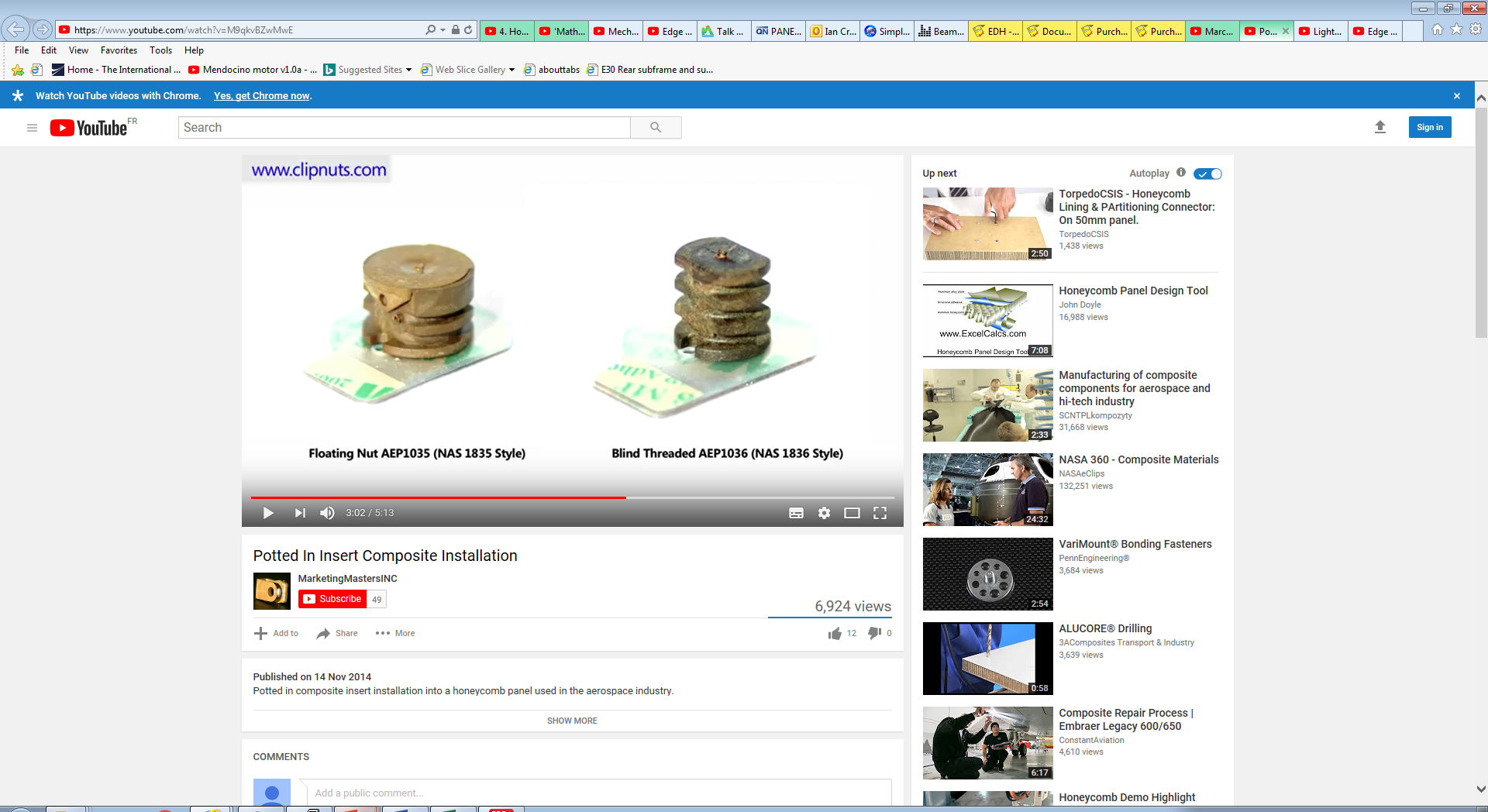 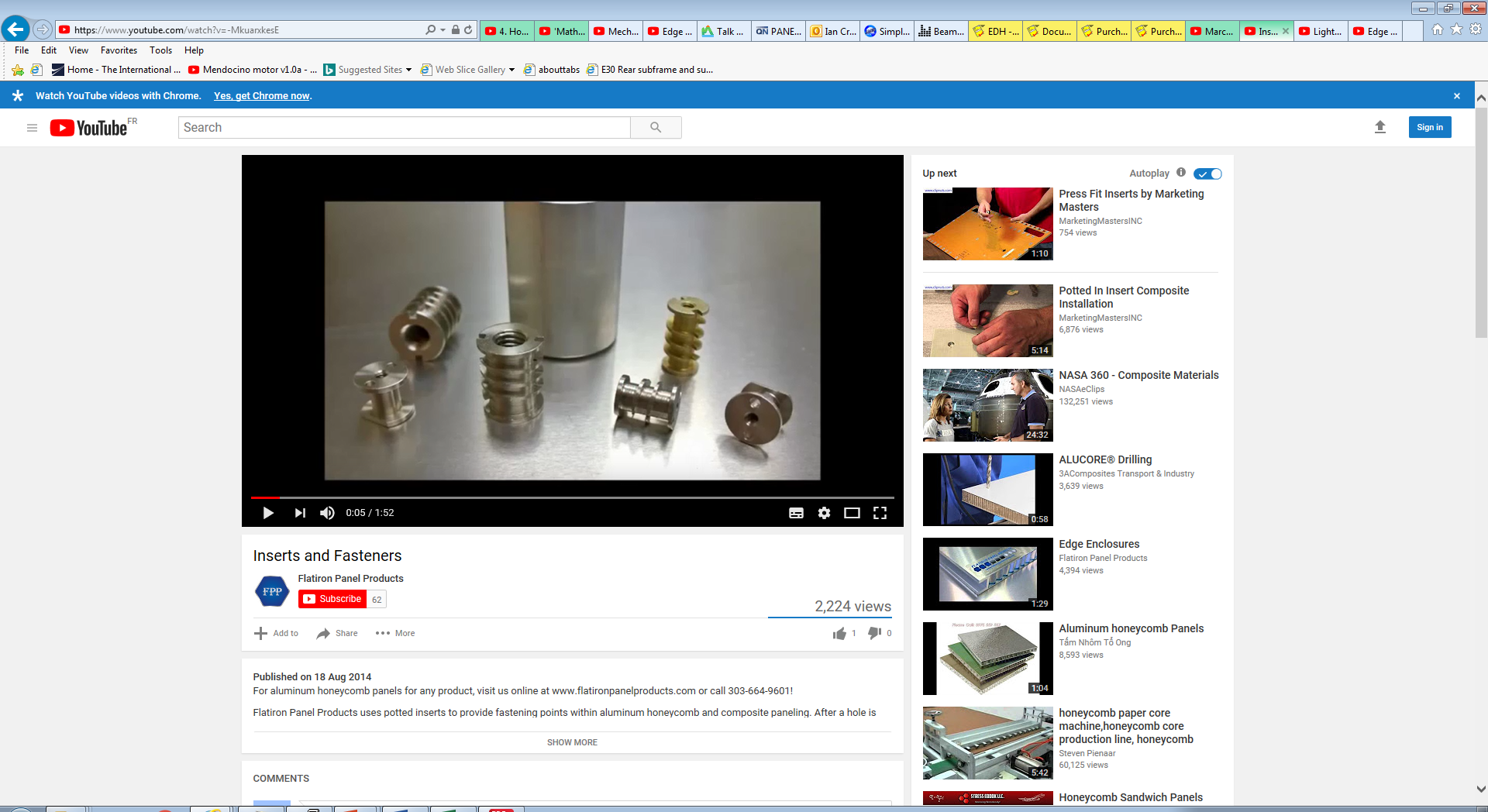 Inserts continued

https://www.clipn
https://www.youtube.com/wa
Inserts continued




www.flatironpanelproducts.com



https://www.youtube.com/watch?v=M9qkvBZwMwE
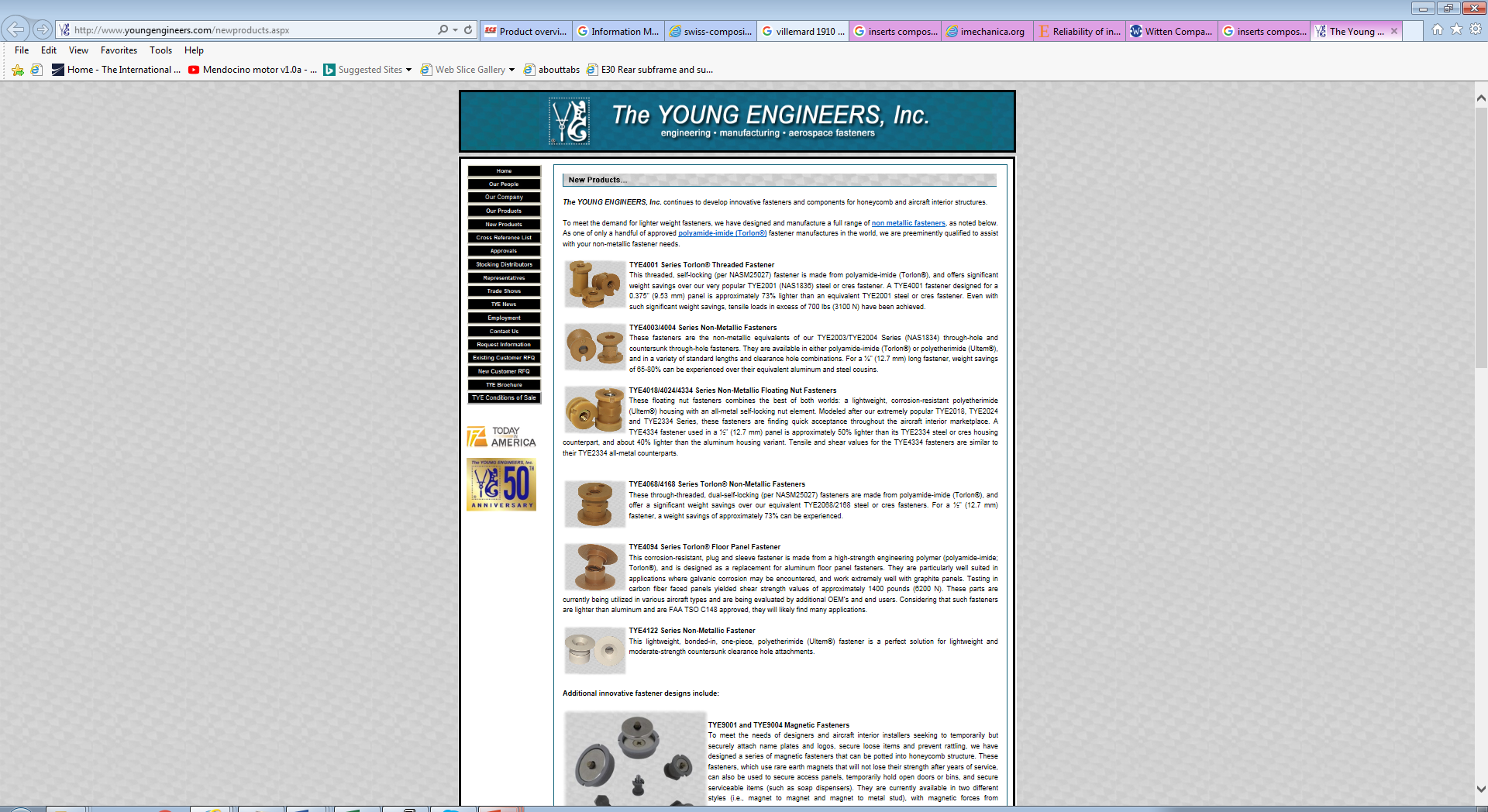 http://www.wittenco.com/
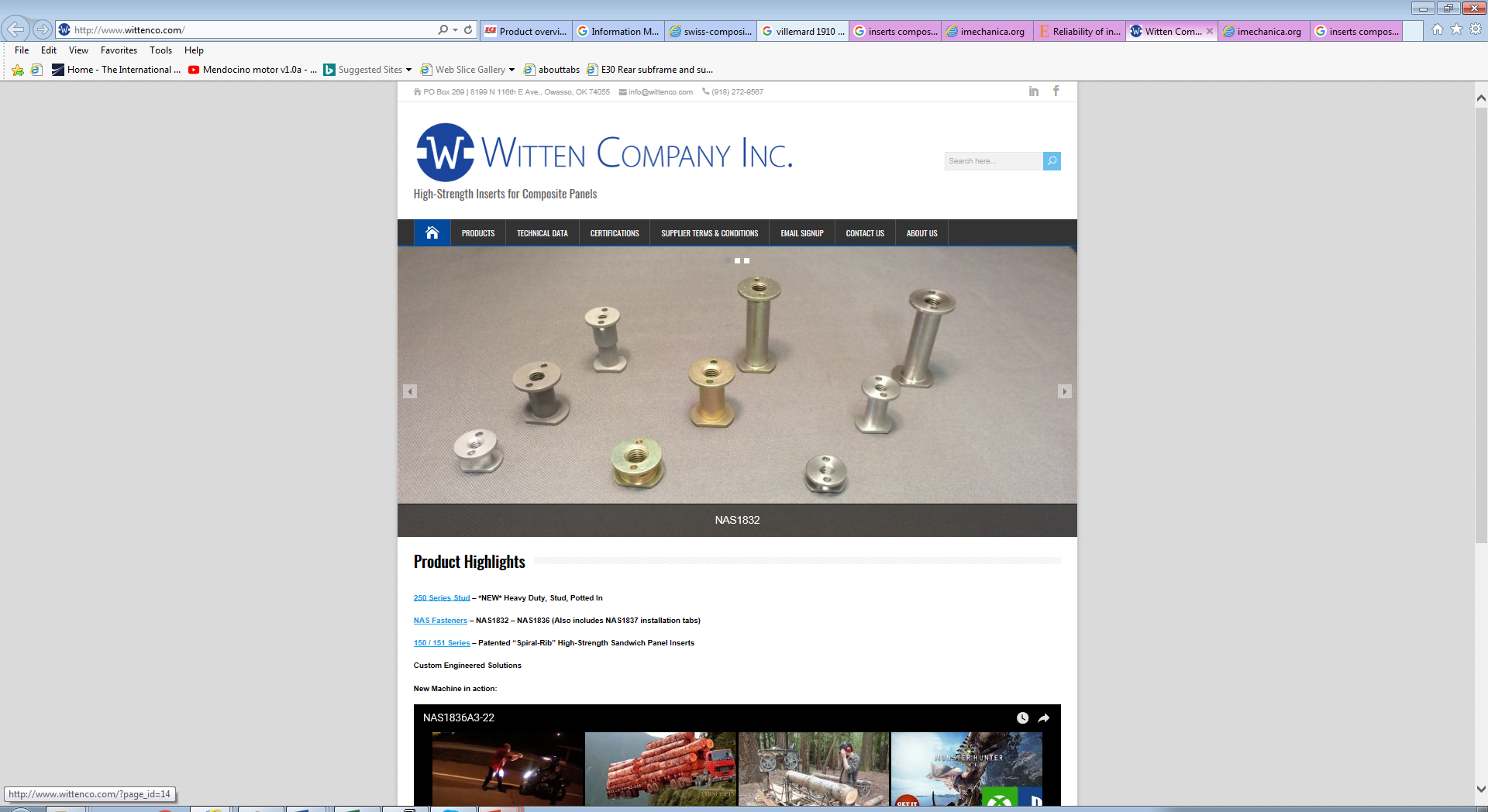 http://www.youngengineers.com/newproducts.aspx
http://www.stanleyengineeredfastening.com/brands/spiralock/technology/see-it-work
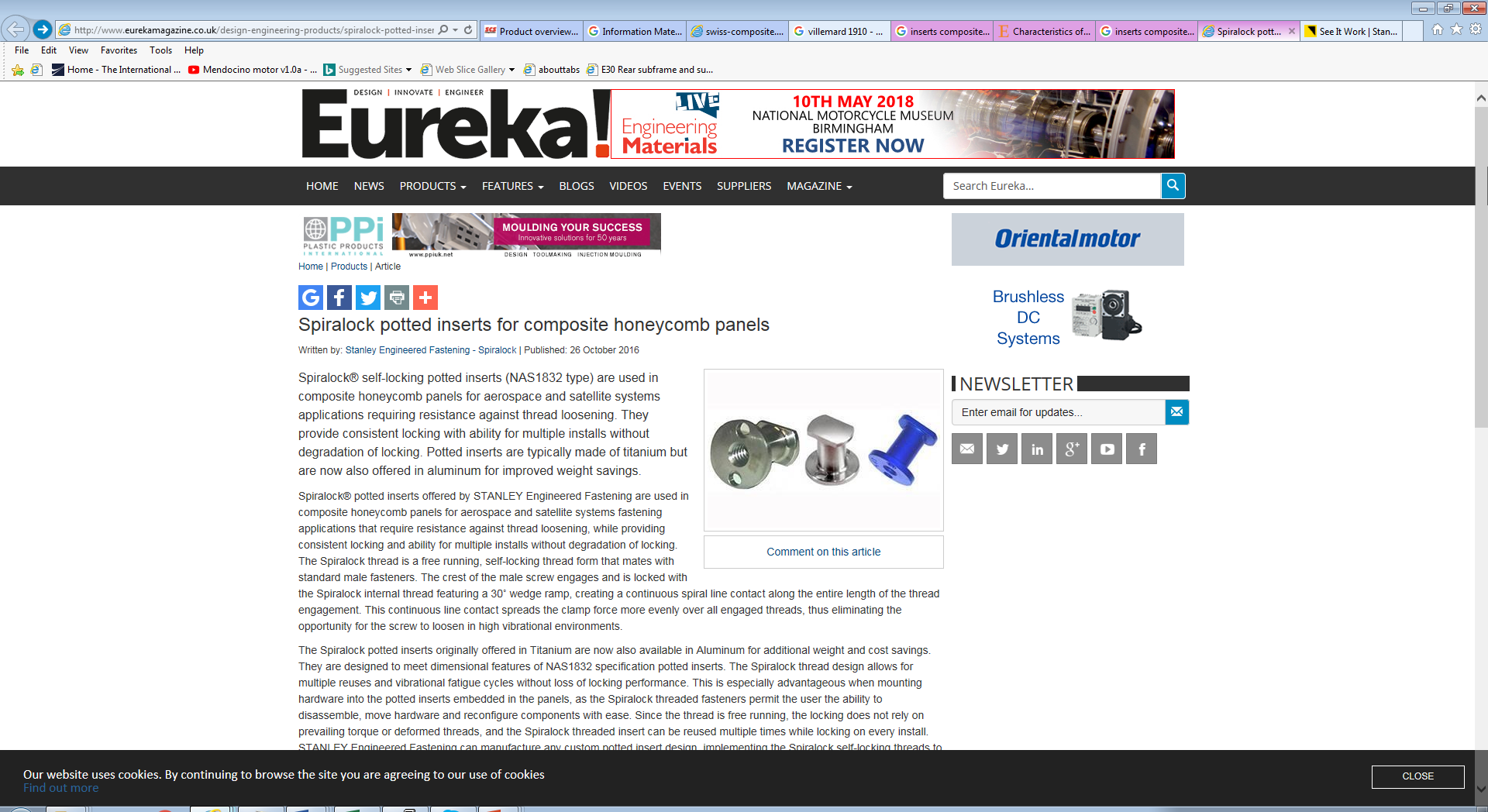 NAS1832 (equivalent D1832) moulded in inserts for HCP
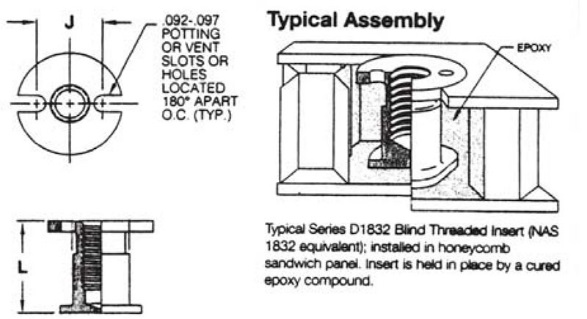 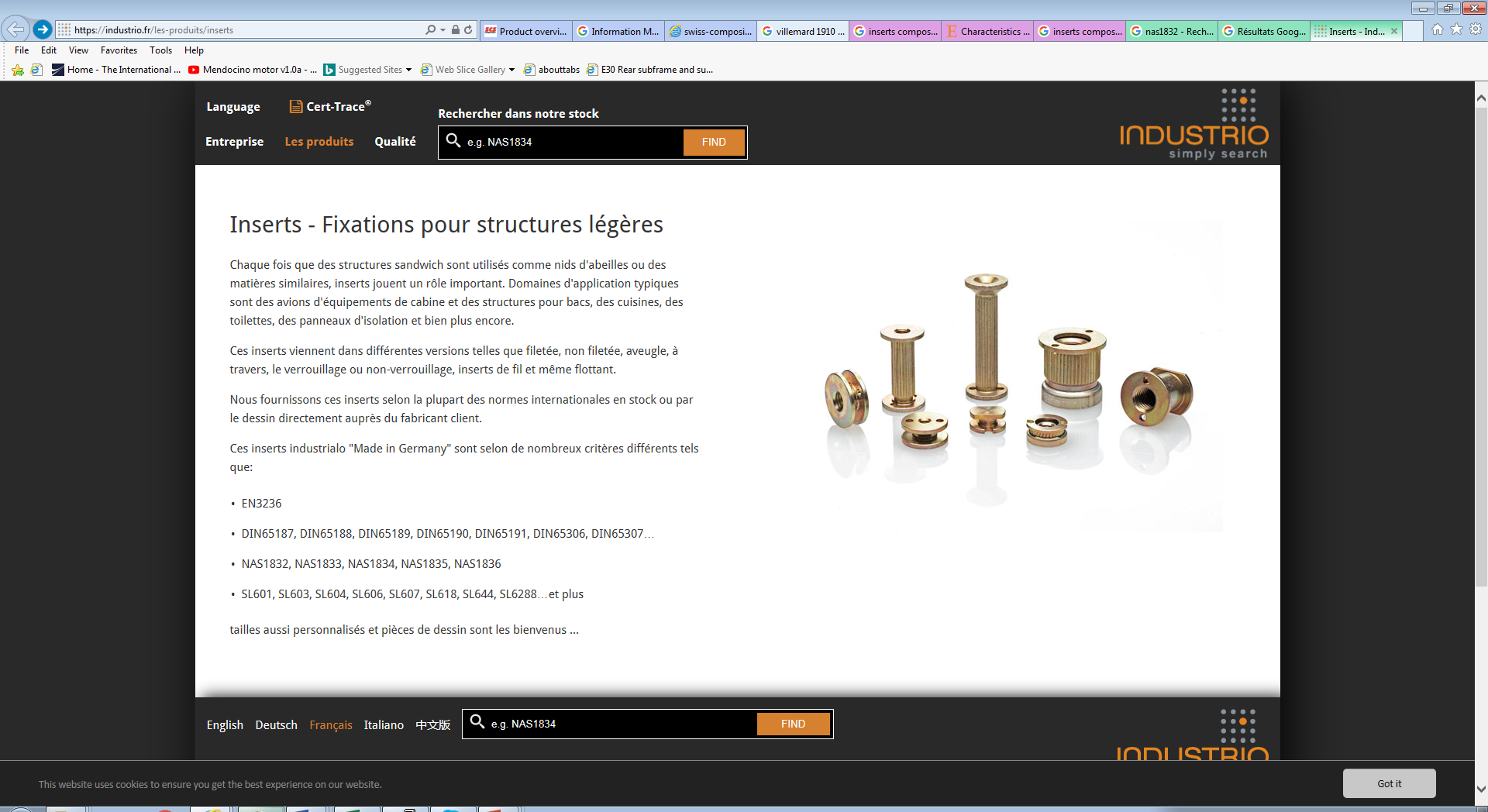 https://industrio.fr/les-produits/inserts
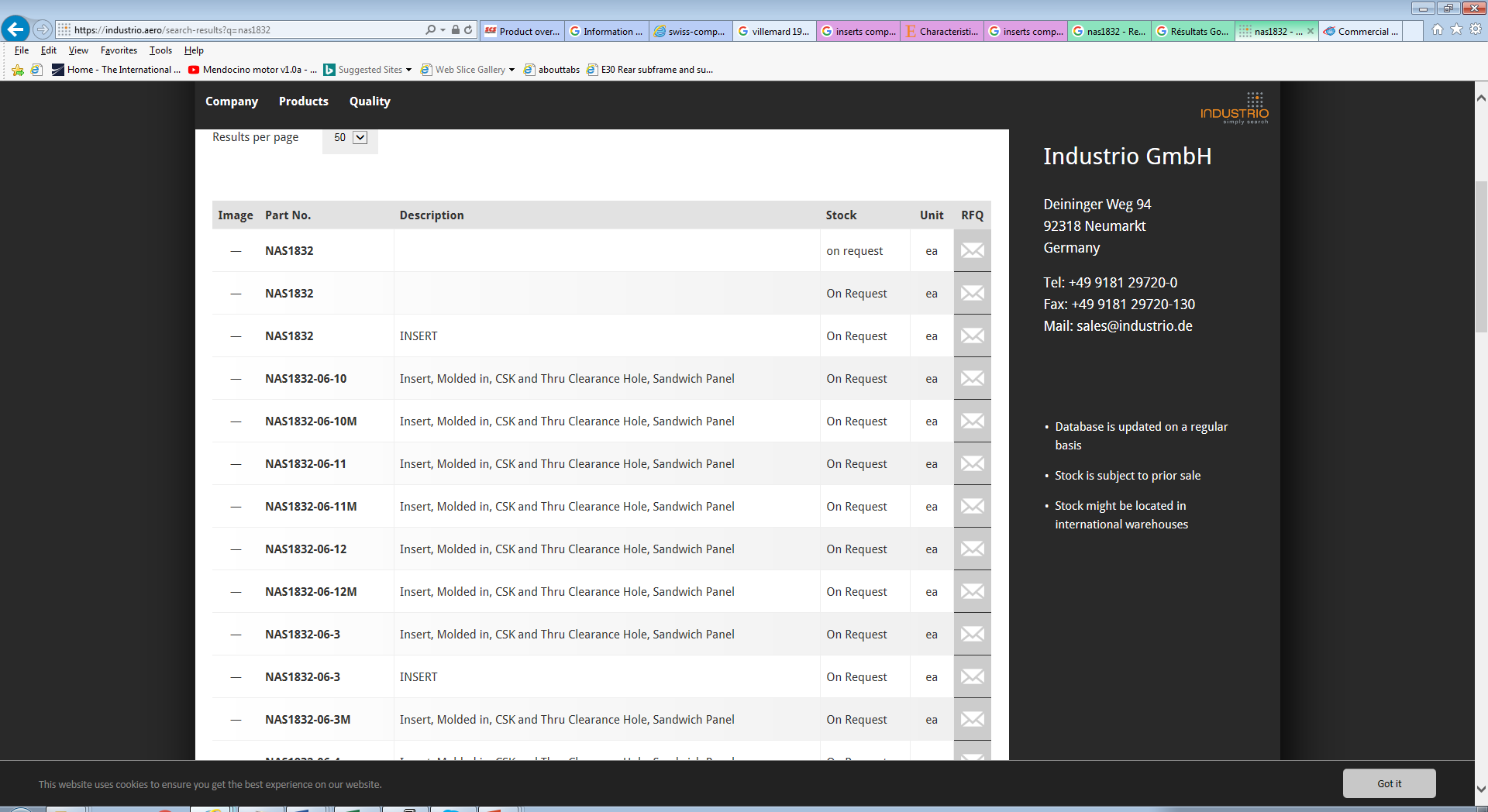 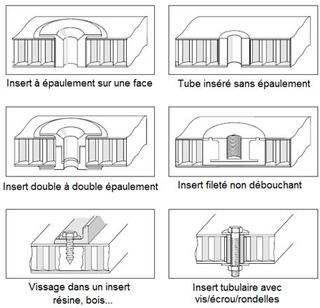 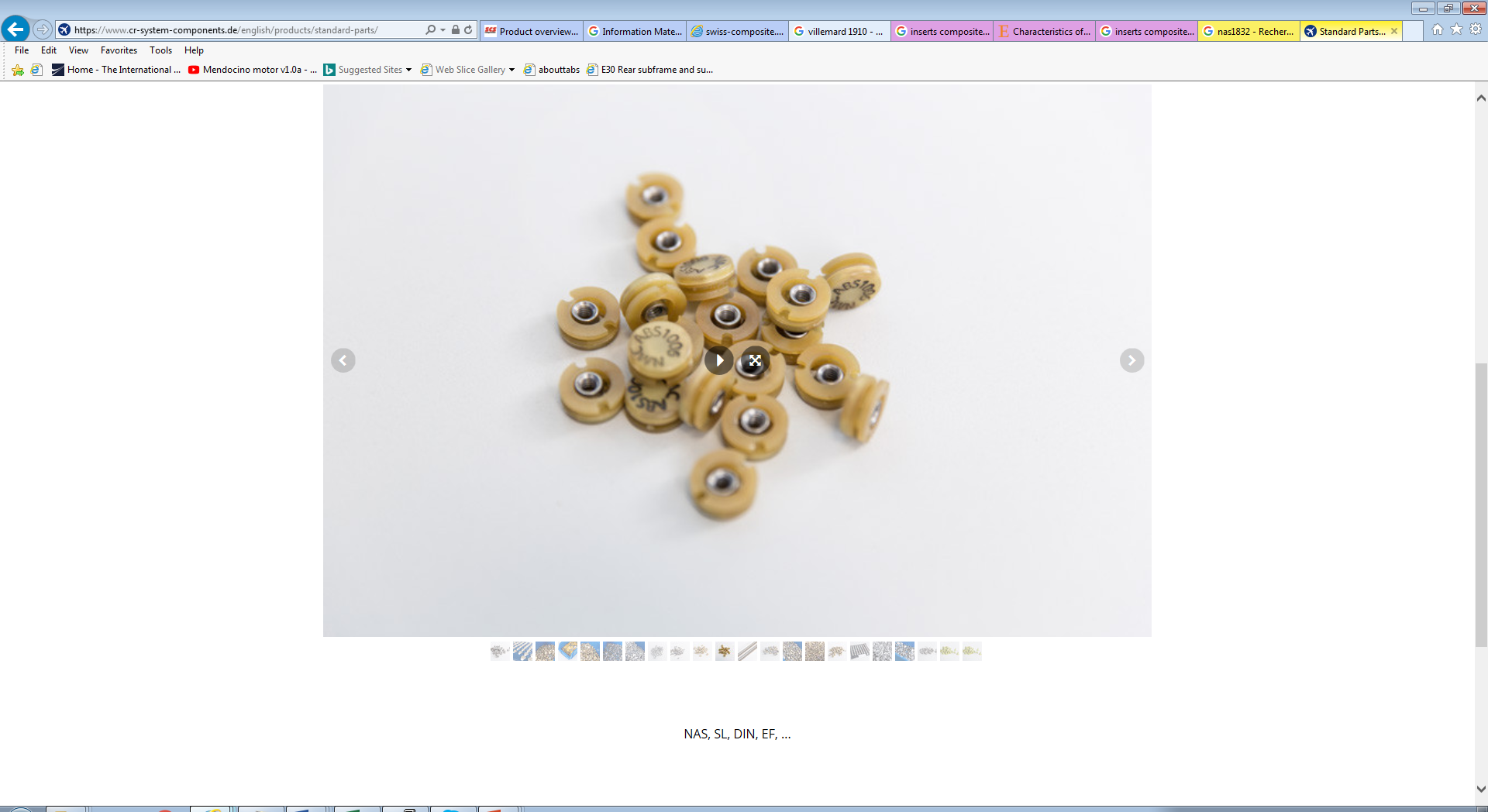 https://www.cr-system-components.de/english/products/standard-parts/
http://www.directindustry.com/prod/specialinsert-srl/product-58531-422079.html
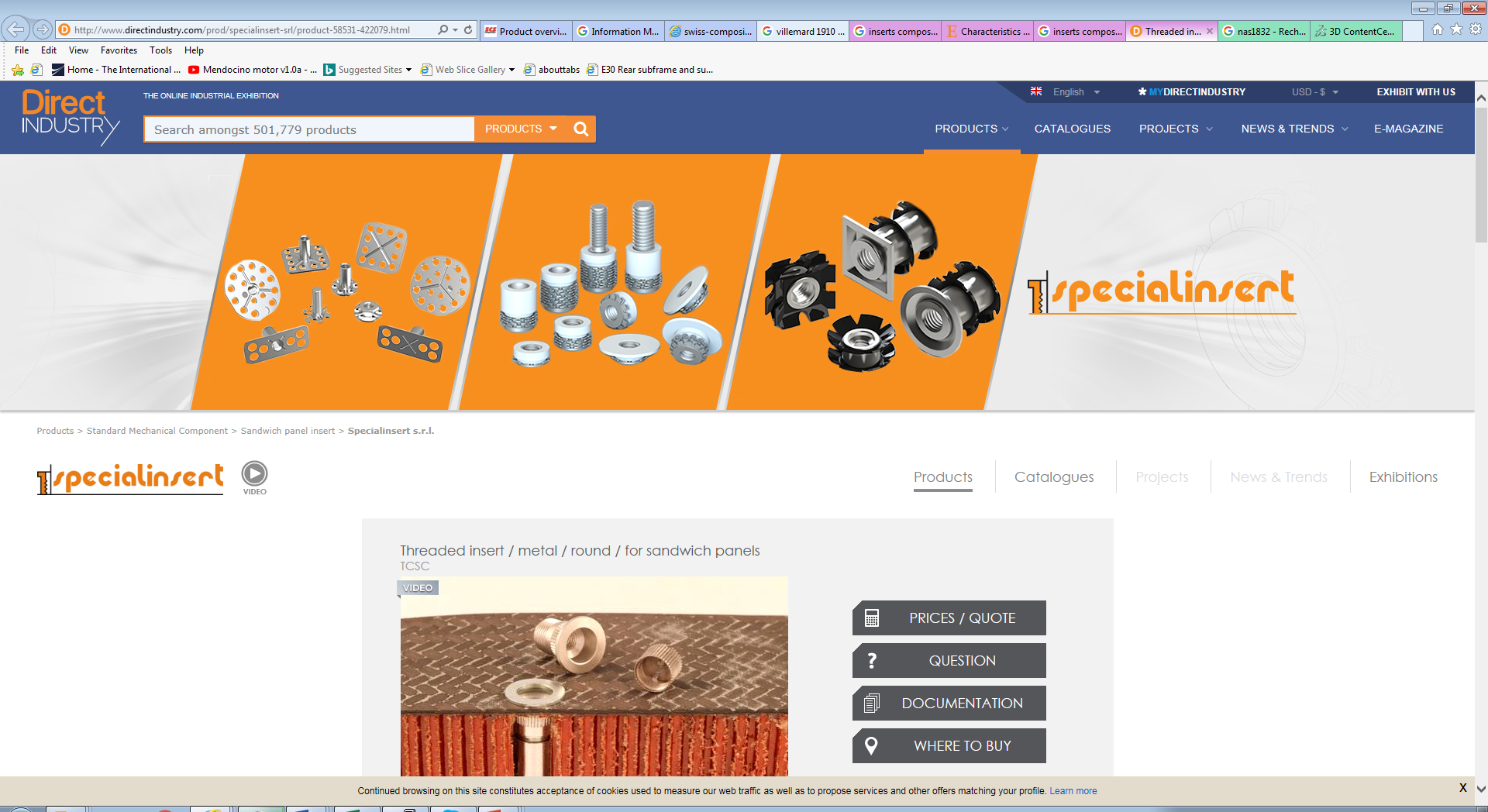 http://pdf.directindustry.com/pdf/specialinsert-srl/inserts-composite-materials/58531-298077.html
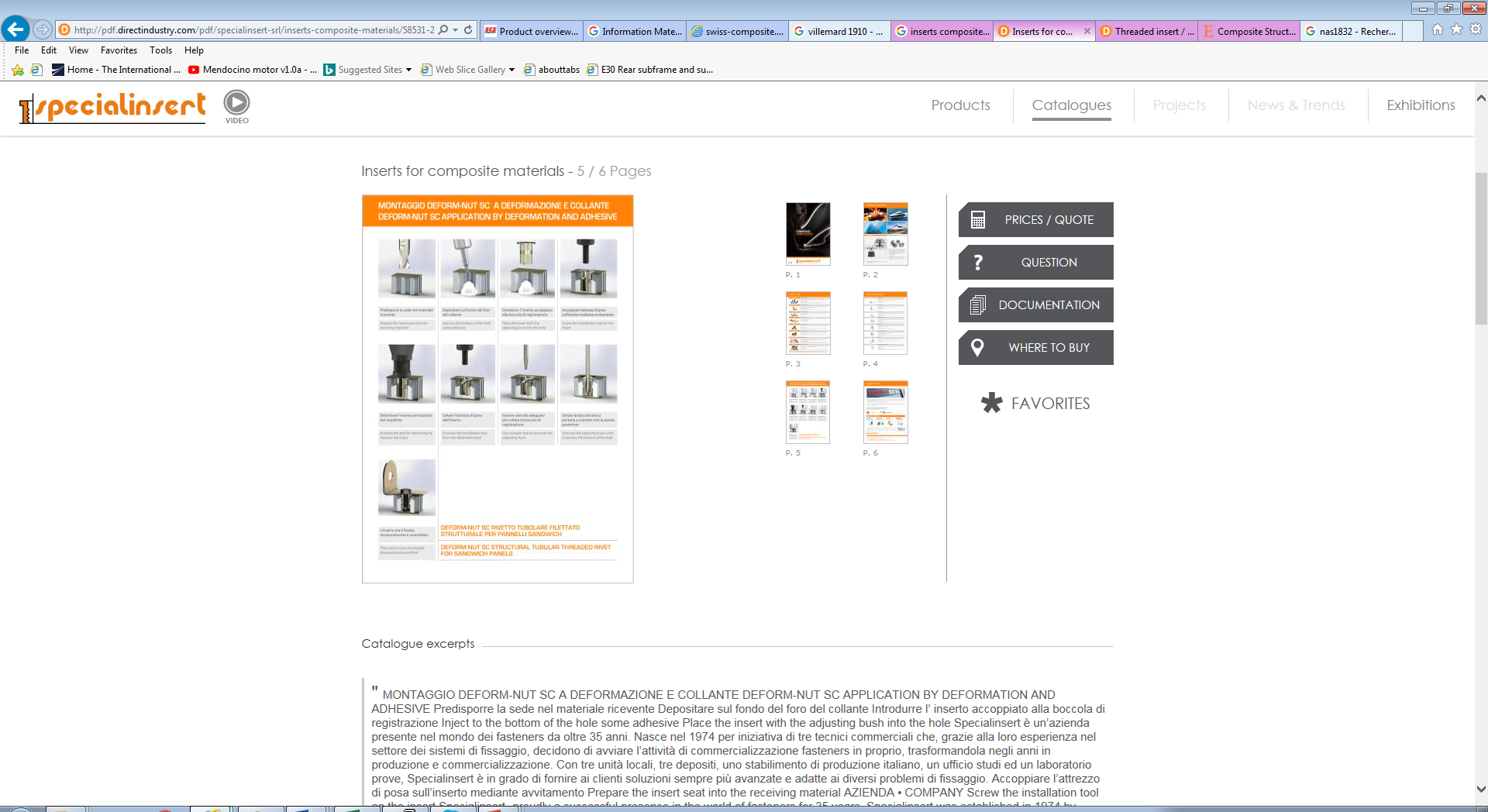 https://catalog.monroeaerospace.com/item/all-categories/inserts-1/nas1833-3-375-1
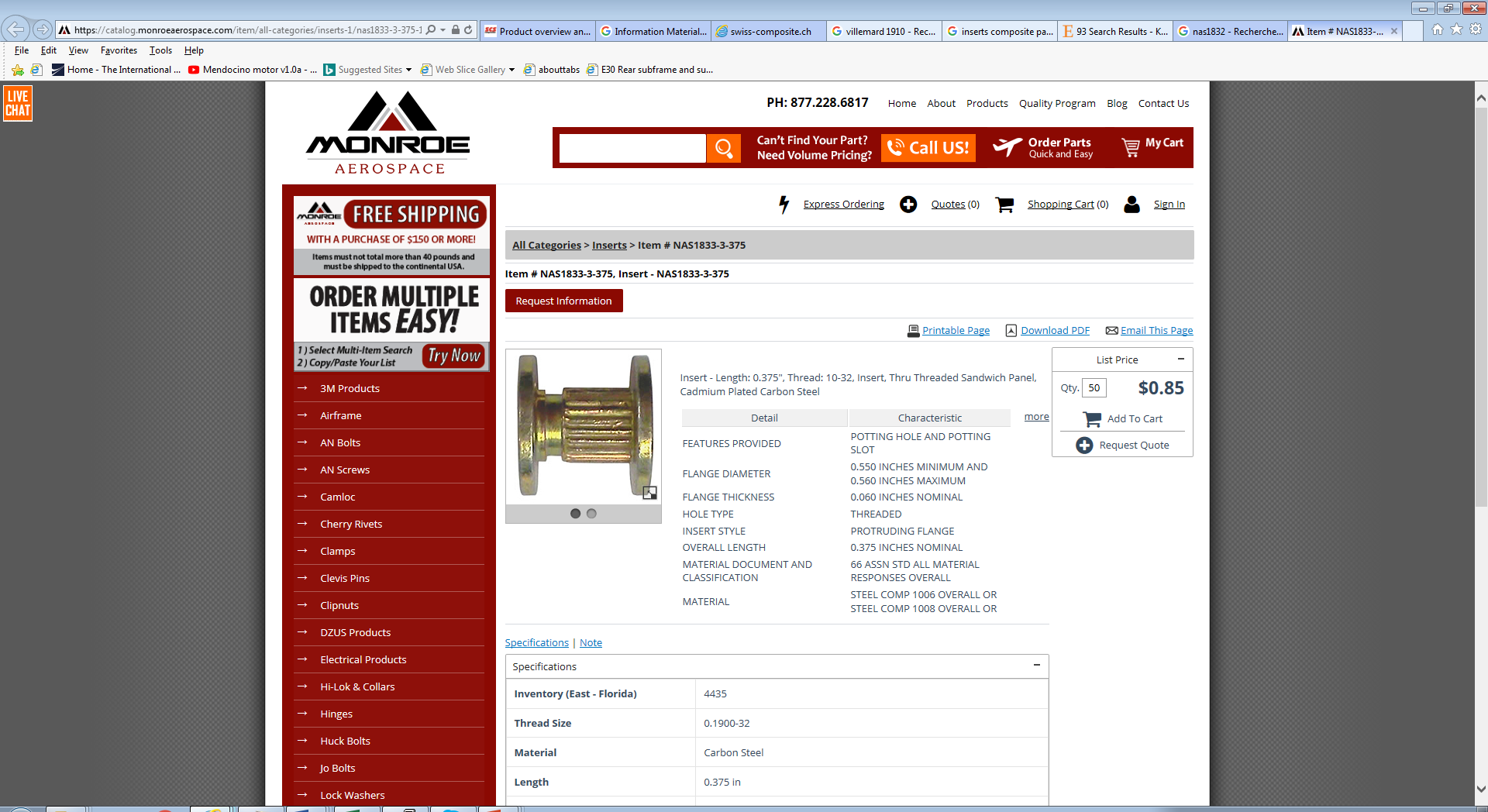 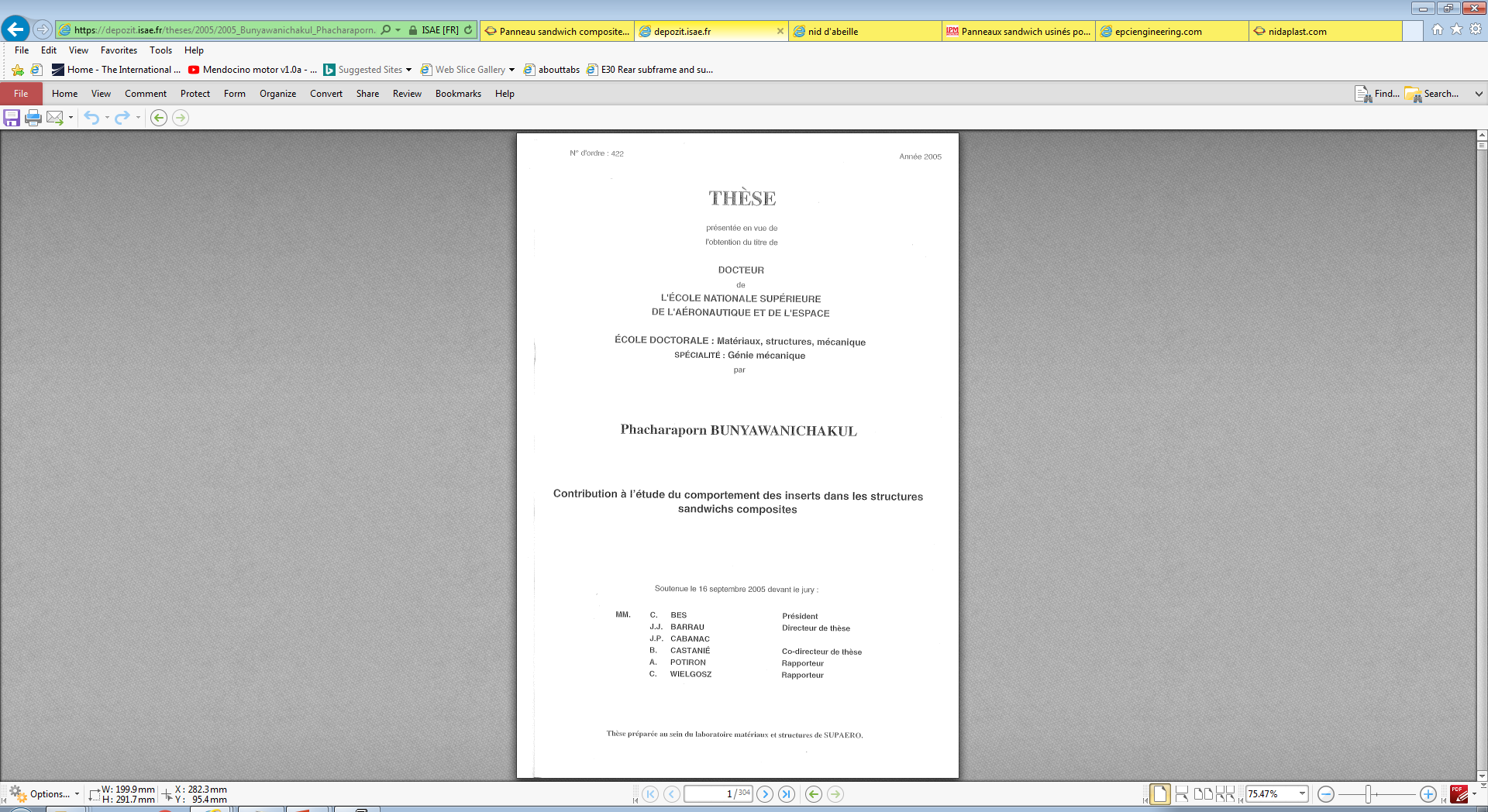 https://depozit.isae.fr/theses/2005/2005_Bunyawanichakul_Phacharaporn.pdf
300 pages of good experimental work
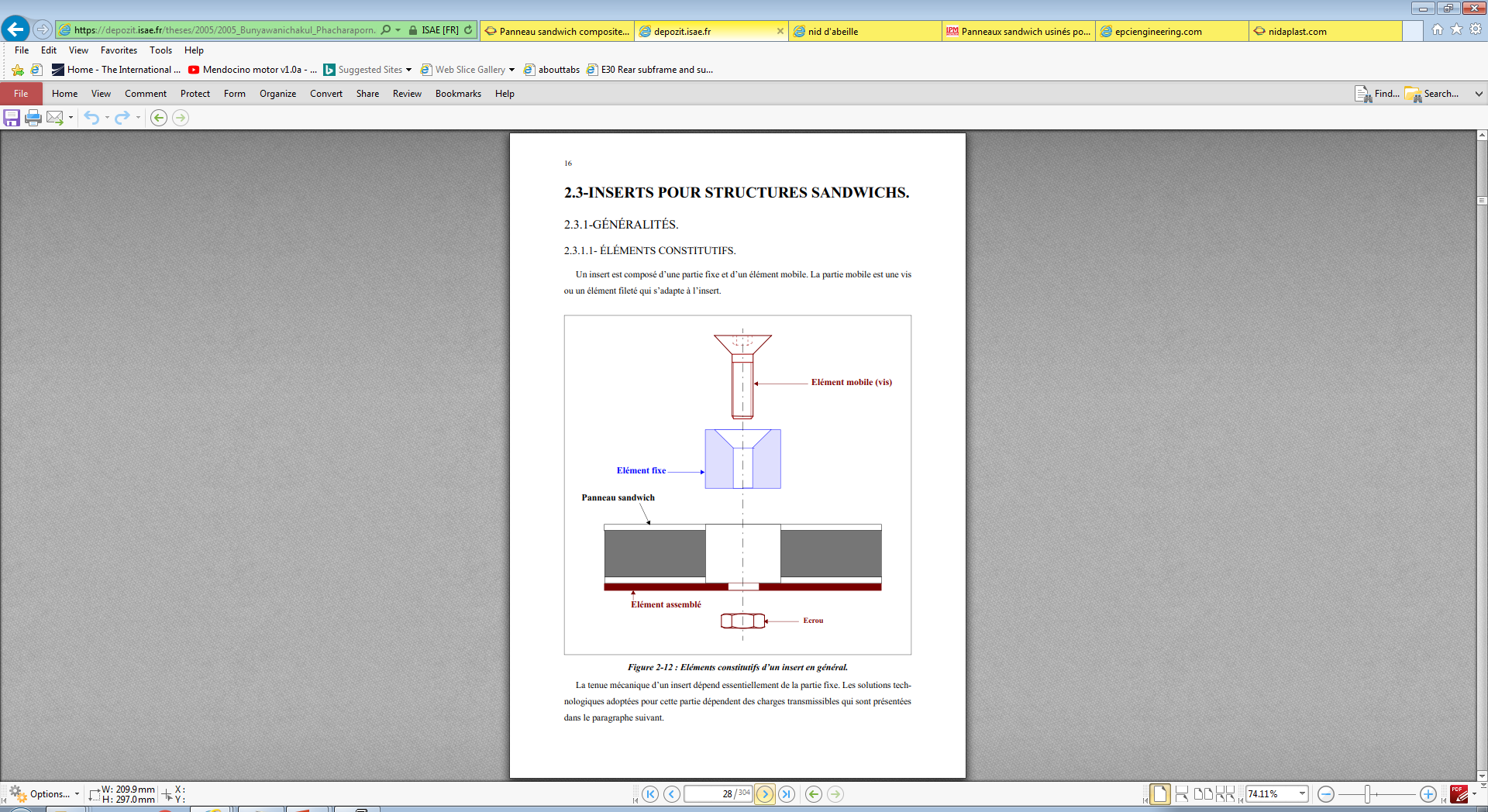 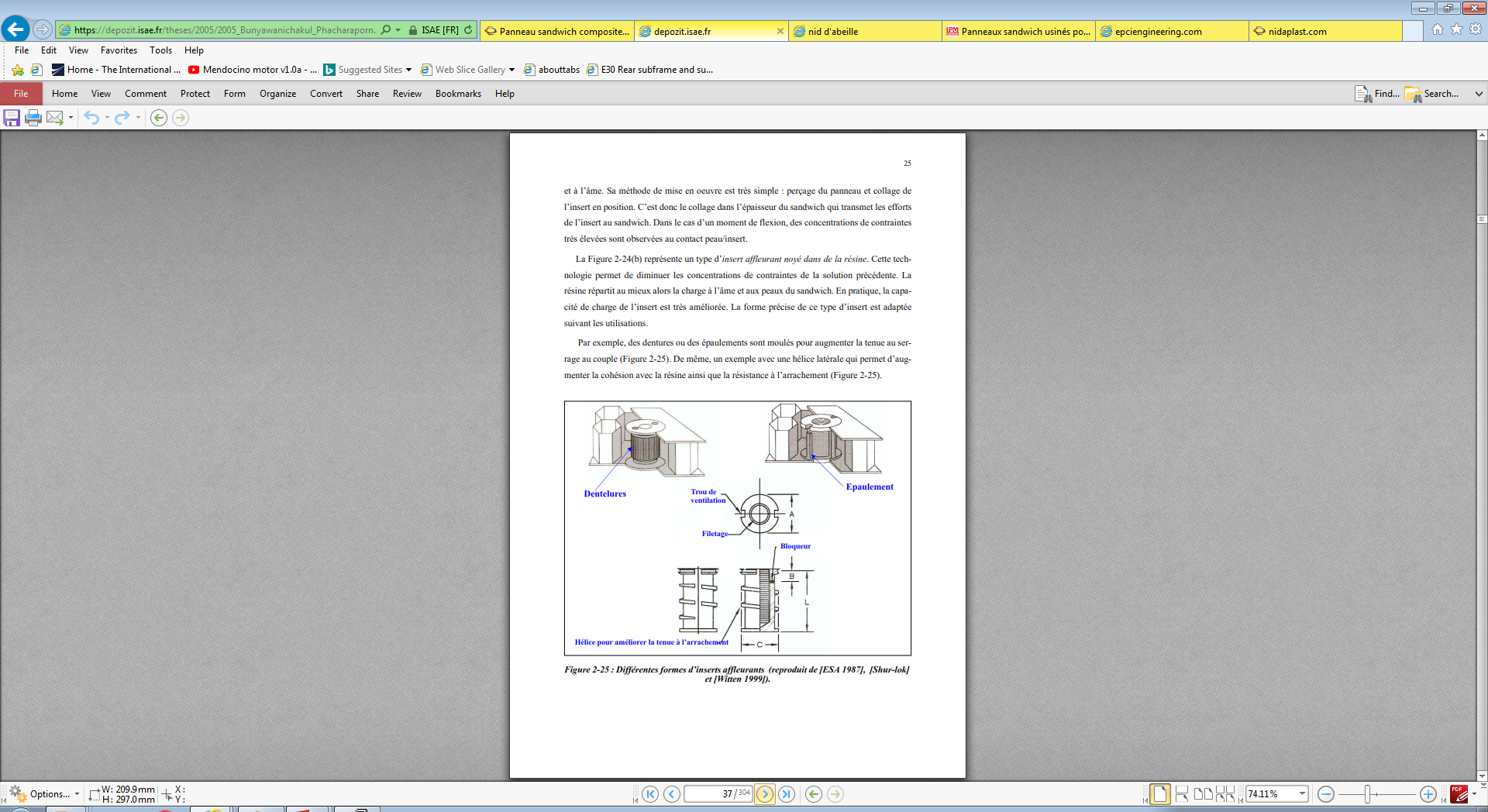 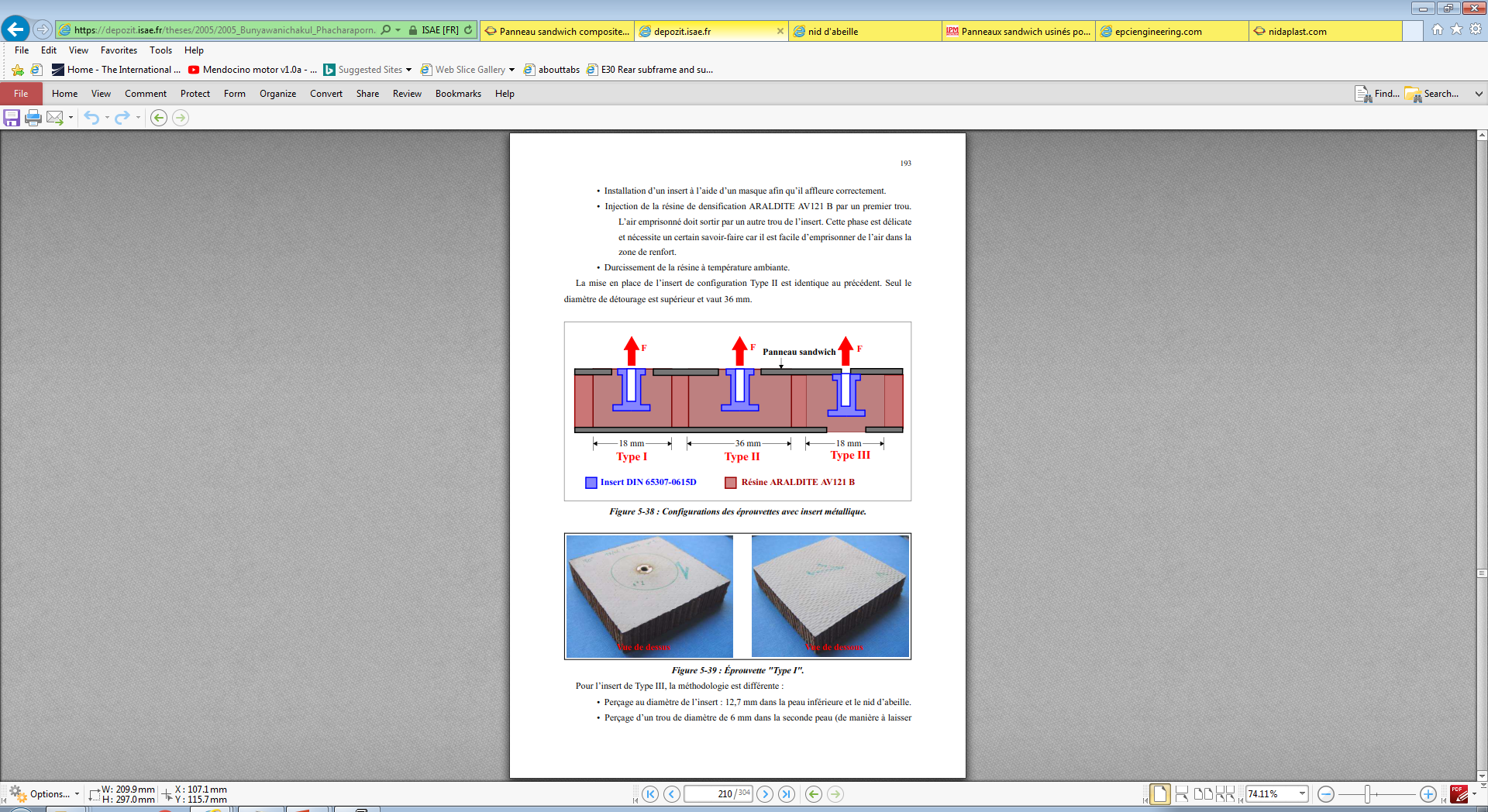 http://www.3dcontentcentral.com/parts/all-parts-suppliers.aspx
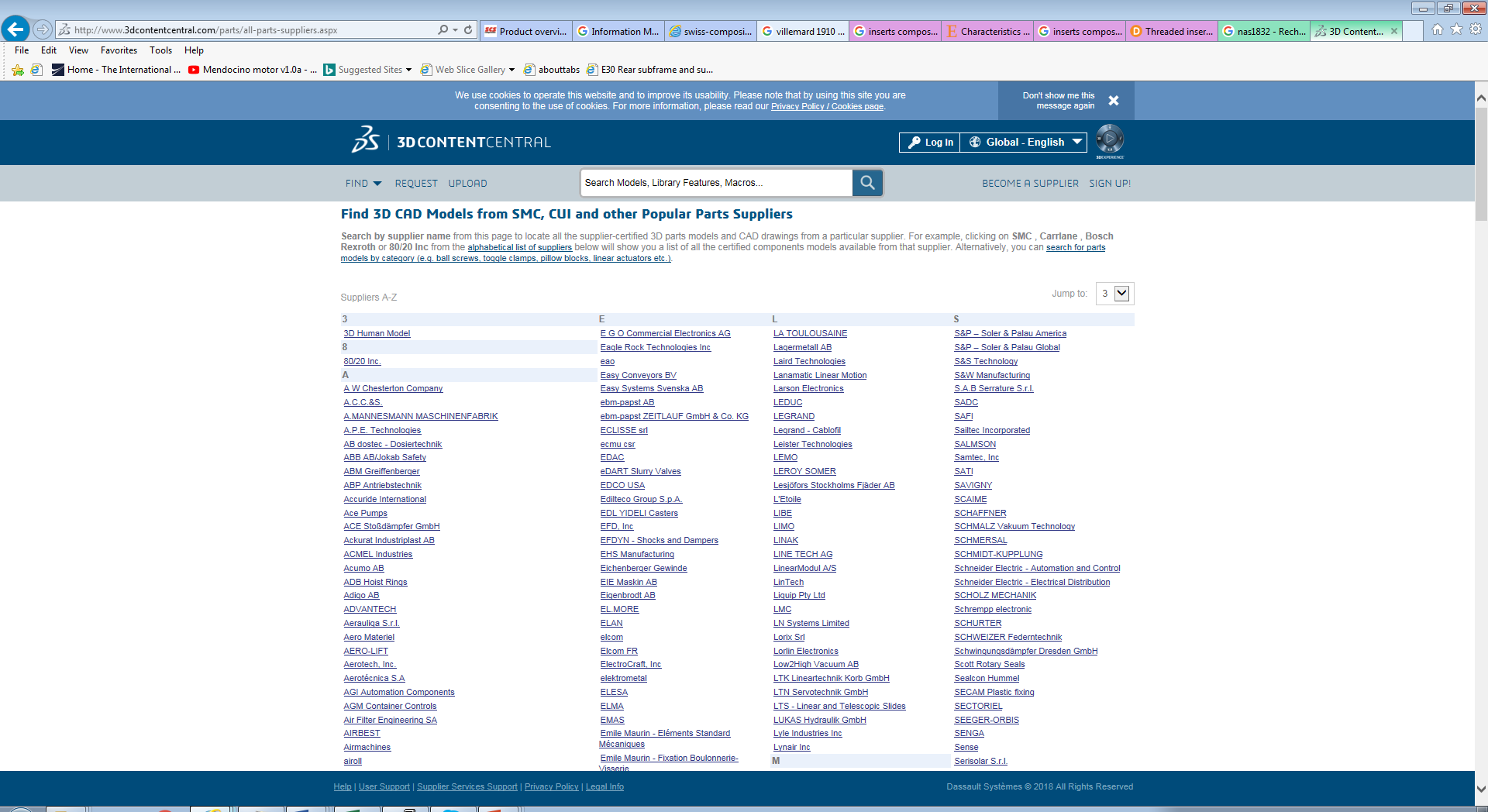 All suppliers with drawings !
Panel Sources in Mexicohttps://www.quiminet.com/productos/panel-de-honeycomb-103806321169/proveedores.htm
GRUPO LLERANDI. BLVD ESTEBAN DE ANTUÑANO S/N ENTRE 6 Y 10 PTE Puebla, Puebla México. 
http://grupollerandi.com/servicios/materiales-compuestos
Provem. AVE. DE LA TRANSFORMACION 646, PARQUE INDUSTRIAL QUERETARO QUERETARO, QUERETARO México.  Paper packing material
Novapak. Alberto N. Swain No. 234 Col. Ciudad Industrial, Coahuila, Torreón C.P. 27019. México.   Packing.
BASF. Insurgentes Sur No. 975 Col. Ciudad de los Deportes, Distrito Federal C.P. 03710. México
Grupo Quinzco. Monterrey 25 Col. Fraccionamiento Valle CeylánEstado de México C.P. 54150. México. Tel; 52 55 4169-6844
Aislamientos y Más. José Benitez 2186 Col. Colonia Obispado, Monterrey, Nuevo León C.P. 64040. México. Tel; 52 81 4170-8342
Original panel characterisation, Can we produce something similar ?



Yes of course we can Honeycomb material is used in every country around the world in the building and transport industry. The days when the scope was limited to aerospace and military have gone.
Original panel characterisation
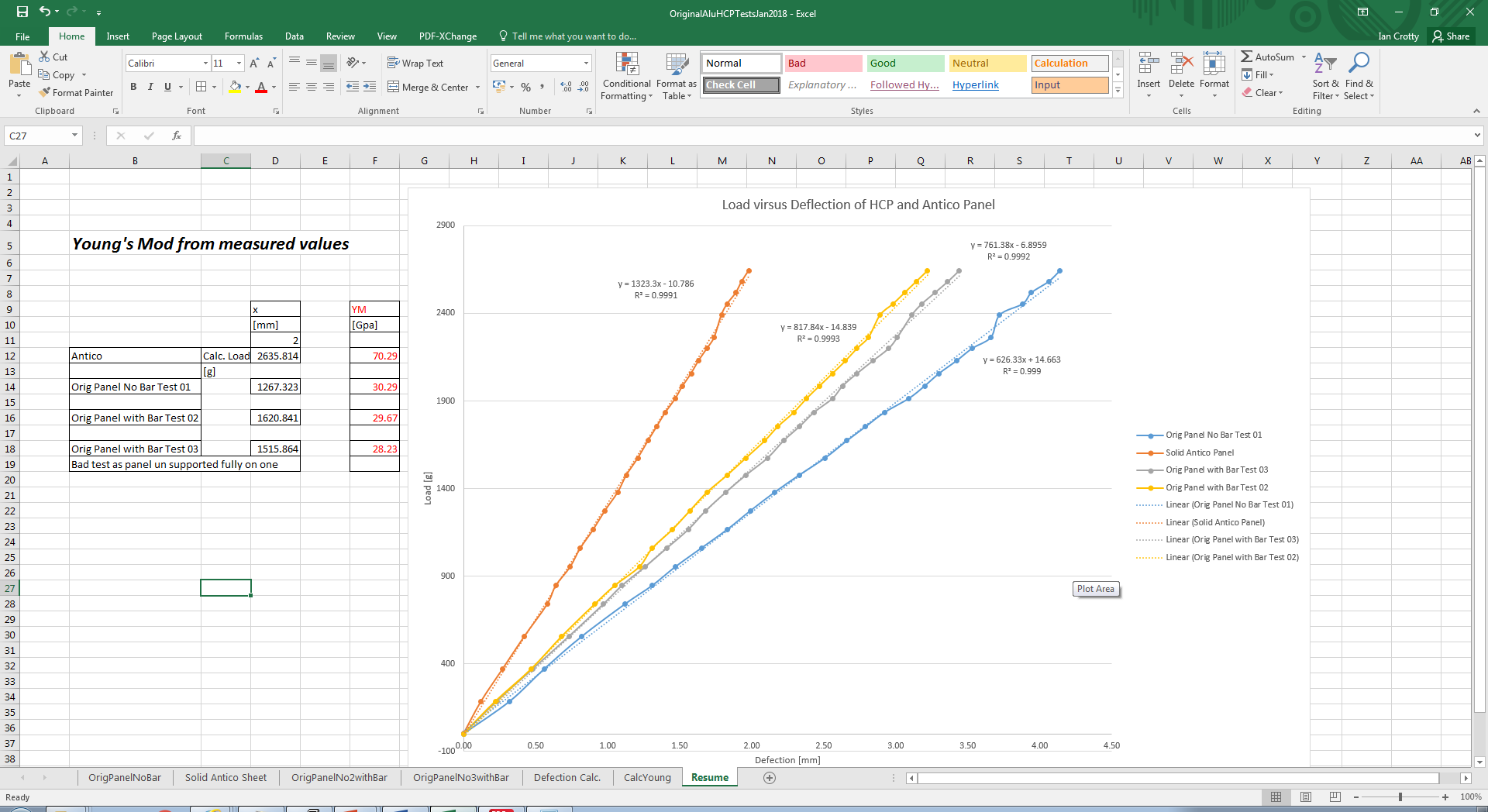 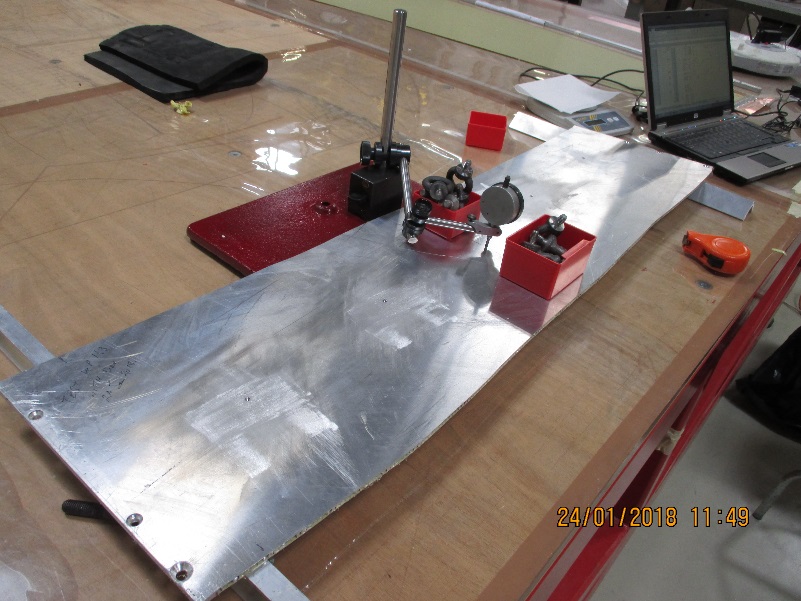 Solid Alu panel is twice  as stiff as an HCP but its weight is x4 times heavier.
Aluminium alloy (6mm) AW 6082 weighs 16.2kg/m2


Honey comb panel (6mm)weighs approx.	4kg/m2

RE*/3 panel weighs 

RE*/2 anel weighs
Conclusion
It is possible to make HCP in house.
Making HCP without strict supervision is NOT a solution.
Adopting industrial practise of buying in and processing to obtain the required product IS a good solution.
Investigation of local industrial suppliers is required.
Post processing, inserts etc may be managed in house with non automated procedures.
Refs
Very large HCP made here at CERN
	EDMS 1756235, PH/DT/CO, F. P. Gomez
Also thermal containment vessel. EDMS 1698508
EDMS 1507417
Mechanical Calculation ; https://www.youtube.com/watch?v=q-uLJN8upWE








Honeycomb Technology: Materials, Design, Manufacturing, Applications and Testing 1997th Edition 
by T.N. Bitzer (Author)
Retro fitting of HCP panels

Any changes cause problems. Bad preparation and processing causes bond failure. Pressure on the gaps is NOT good.
http://rpc-cms-re4-upscope.web.cern.ch/rpc-cms-re4-upscope/RPC/Chamber%20production/Components/Mechanics/RetroFitting/LucsDoc/CleaningRE4MechanicsV2.pdf
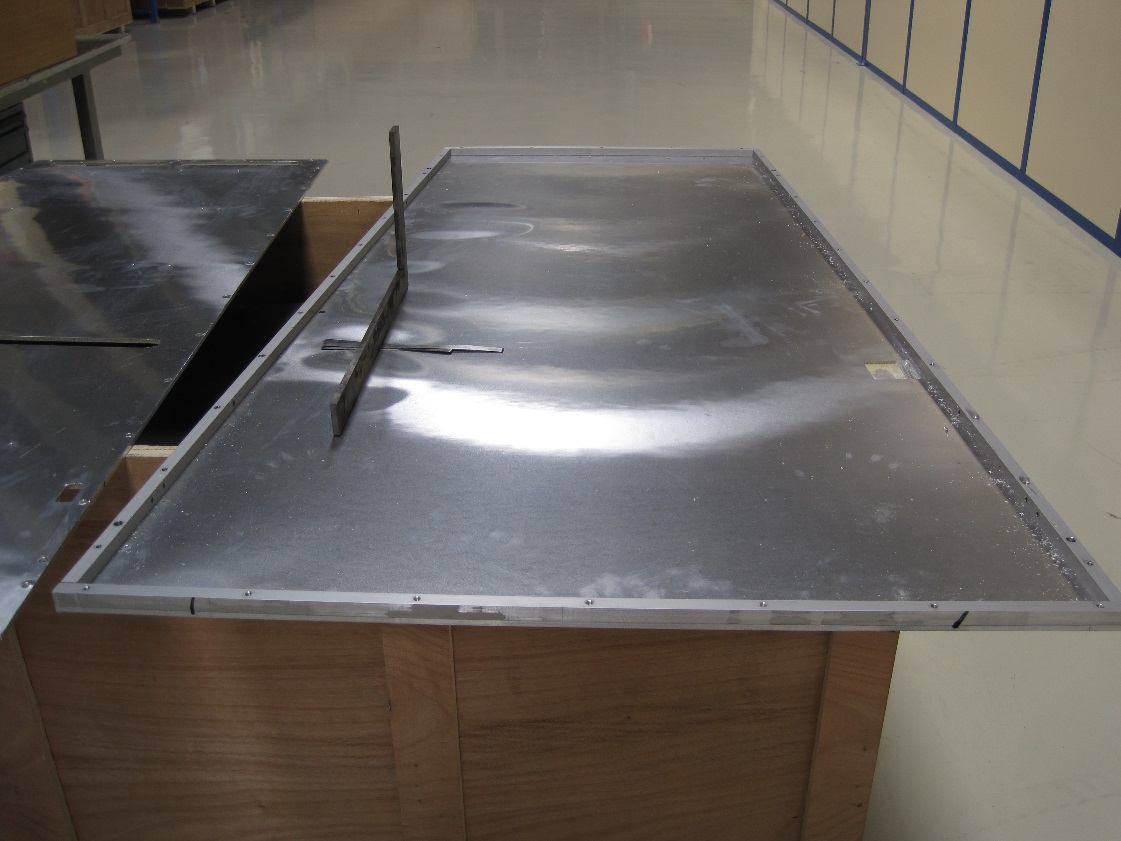 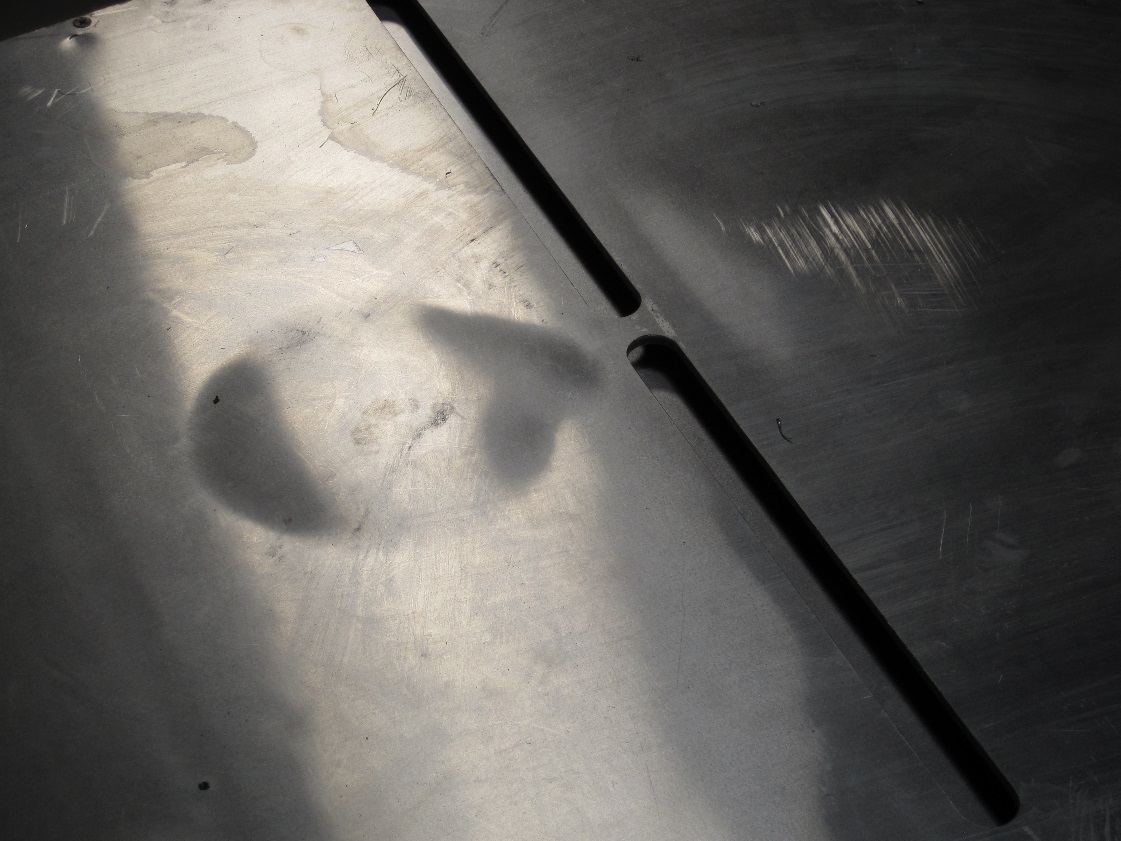 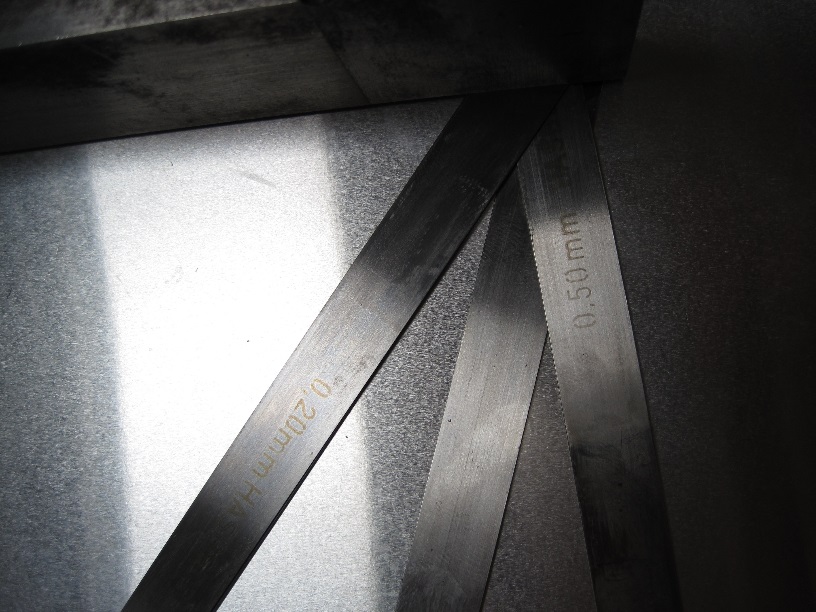 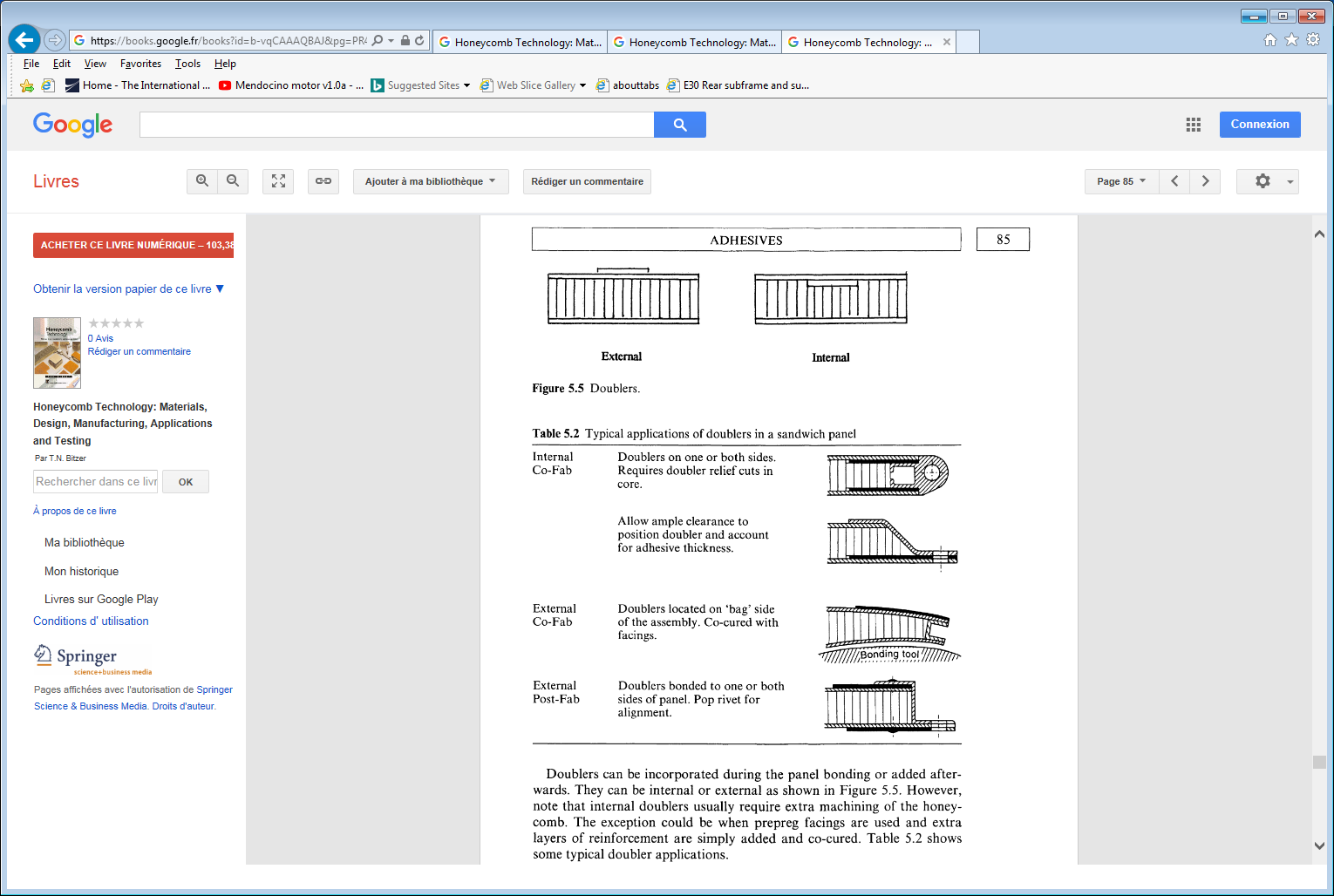 Aluminium HCP in UK







Aluminium HCP in Italy
http://www.honeycombpanels.eu/33/honeycomb-panel-compocel-al-(fr)


Swiss Composite
https://www.swiss-composite.ch/?gclid=EAIaIQobChMIzaG0O2E2QIVwpPtCh3hGwQAEAAYASAAEgKqx_D_BwE
https://www.swiss-composite.ch/pdf/Produkteuebersicht.pdf
En France

http://www.ipm-mondia.com/panneaux_usines.html


http://www.nidaplast.com/fr/produits/nidaskin
http://www.nidaplast.com/sites/default/files/downloads/COMP_FT_NIDASKIN-ALUMINIUM_FR_2017.pdf

http://www.afl-honeycomb.com/produit.html



Inserts
http://www.epciengineering.com/wp-content/uploads/2017/08/young-engineers-catalogue.pdf
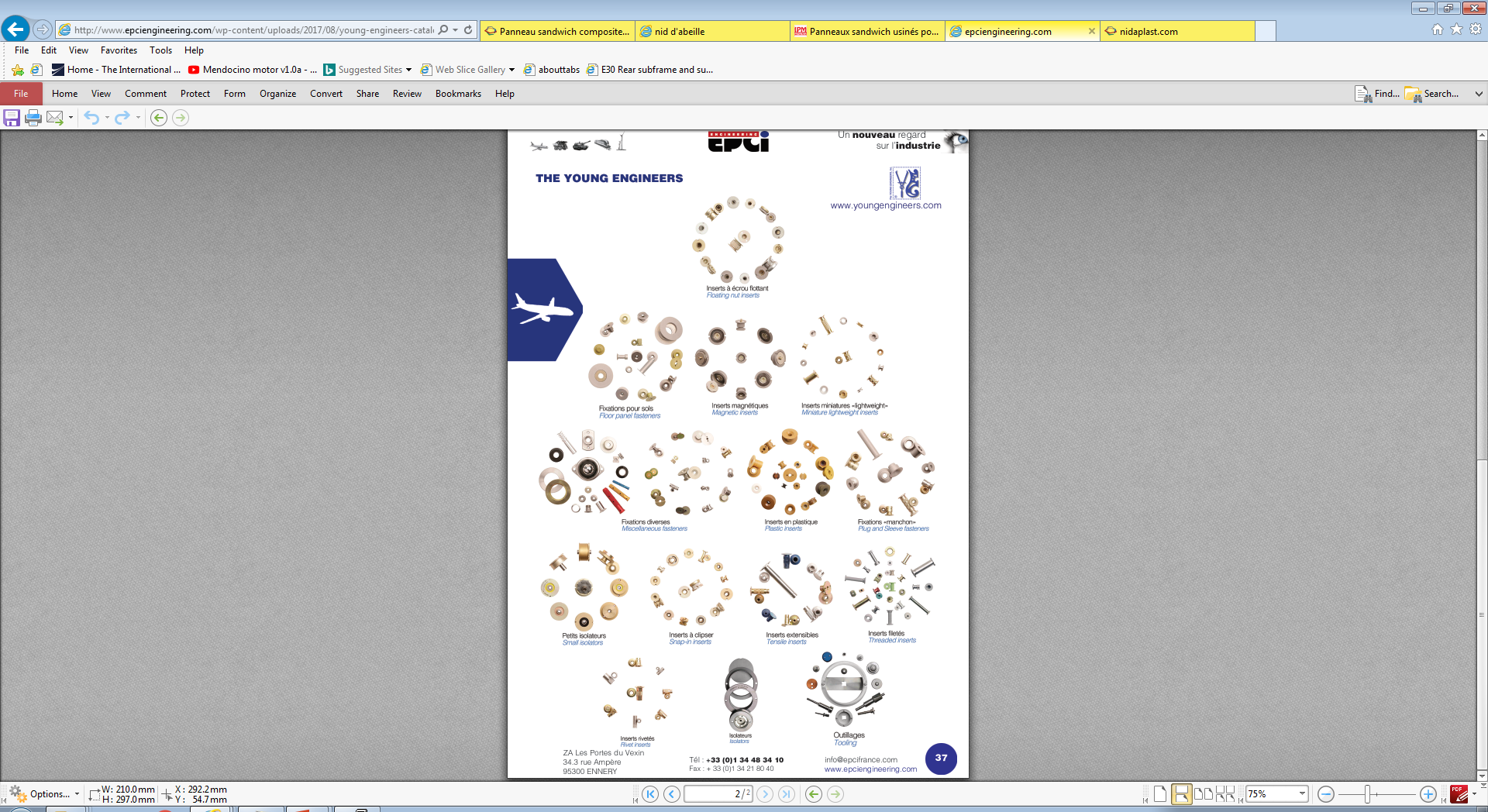 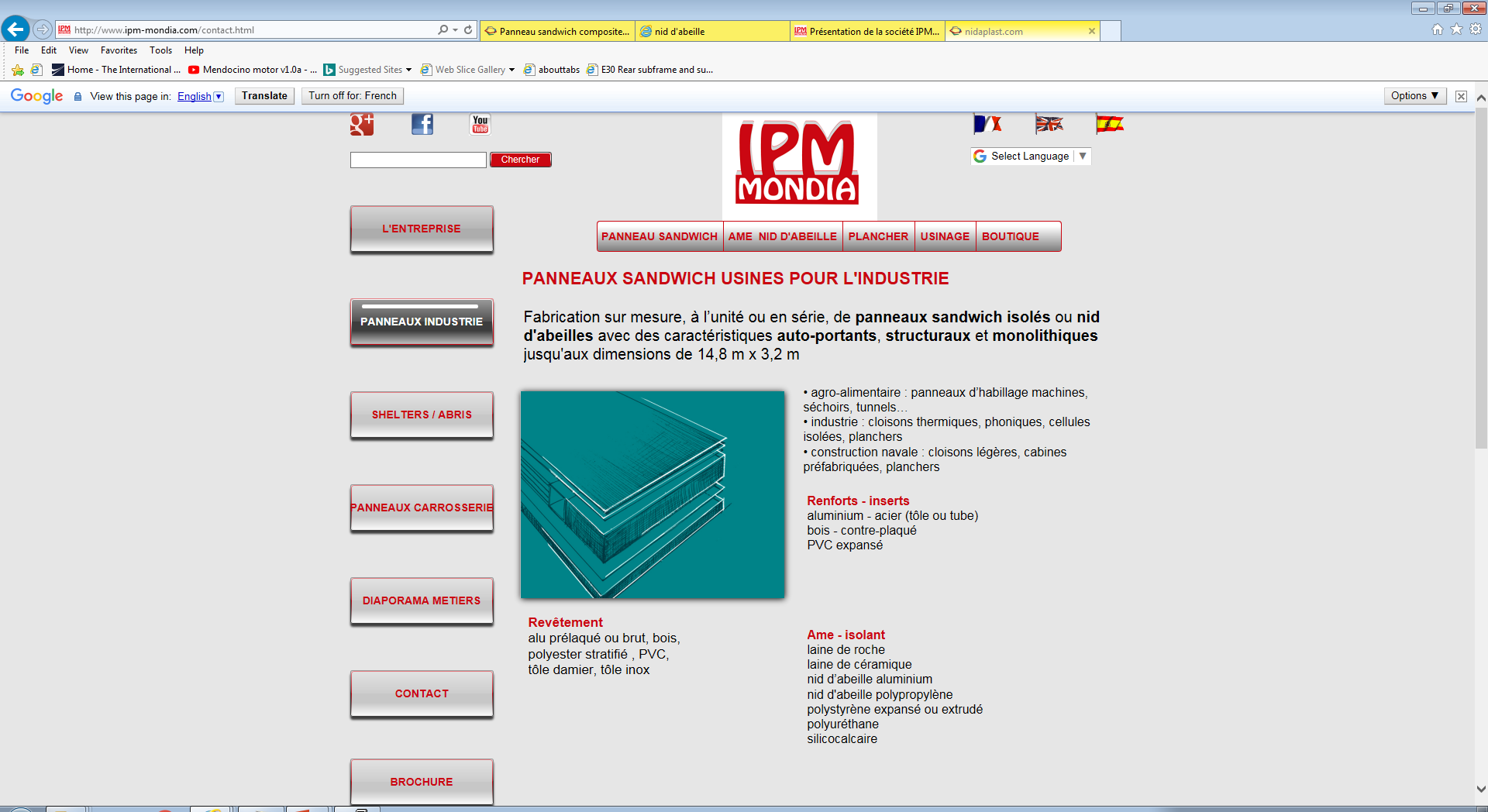 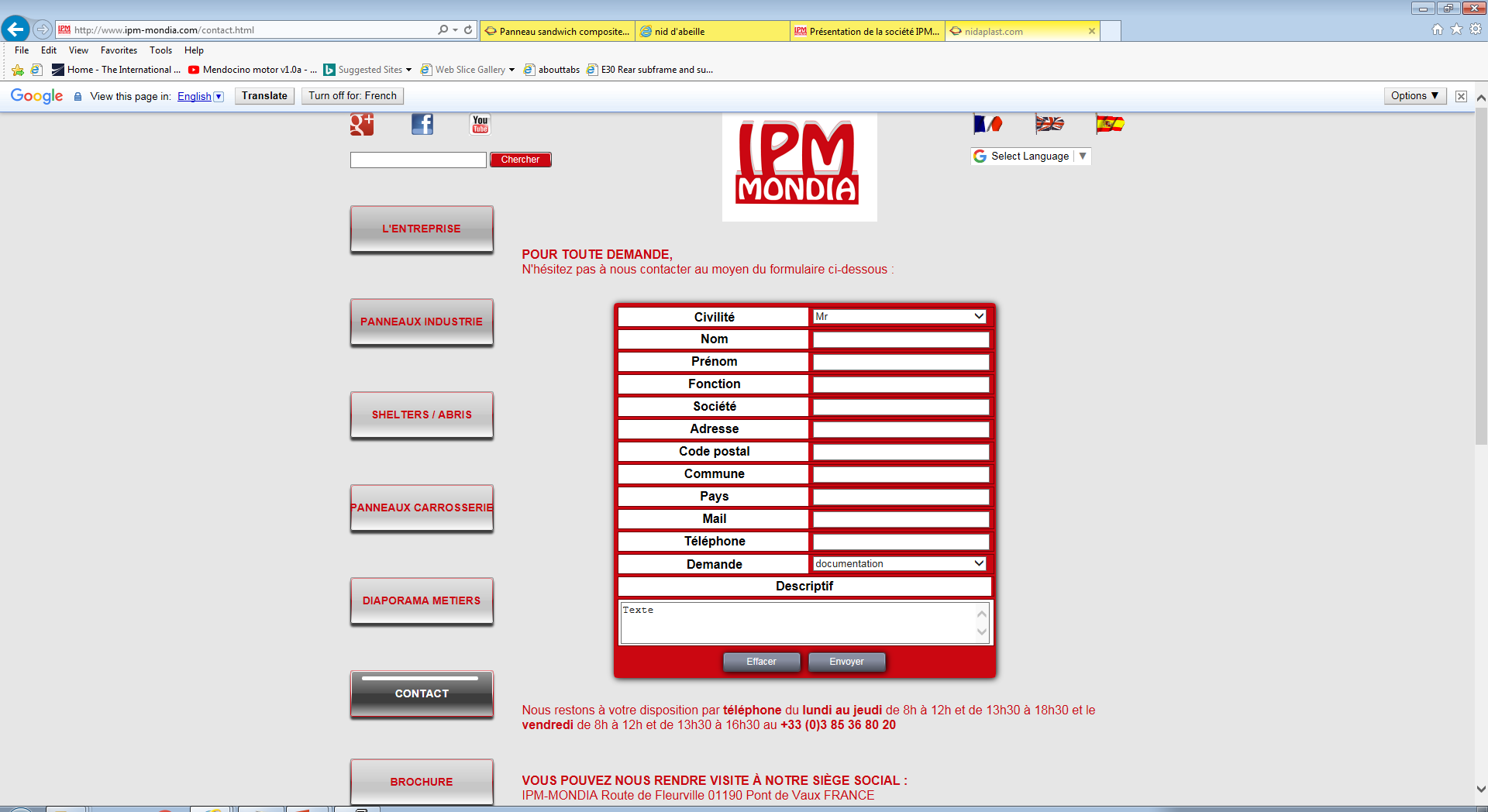 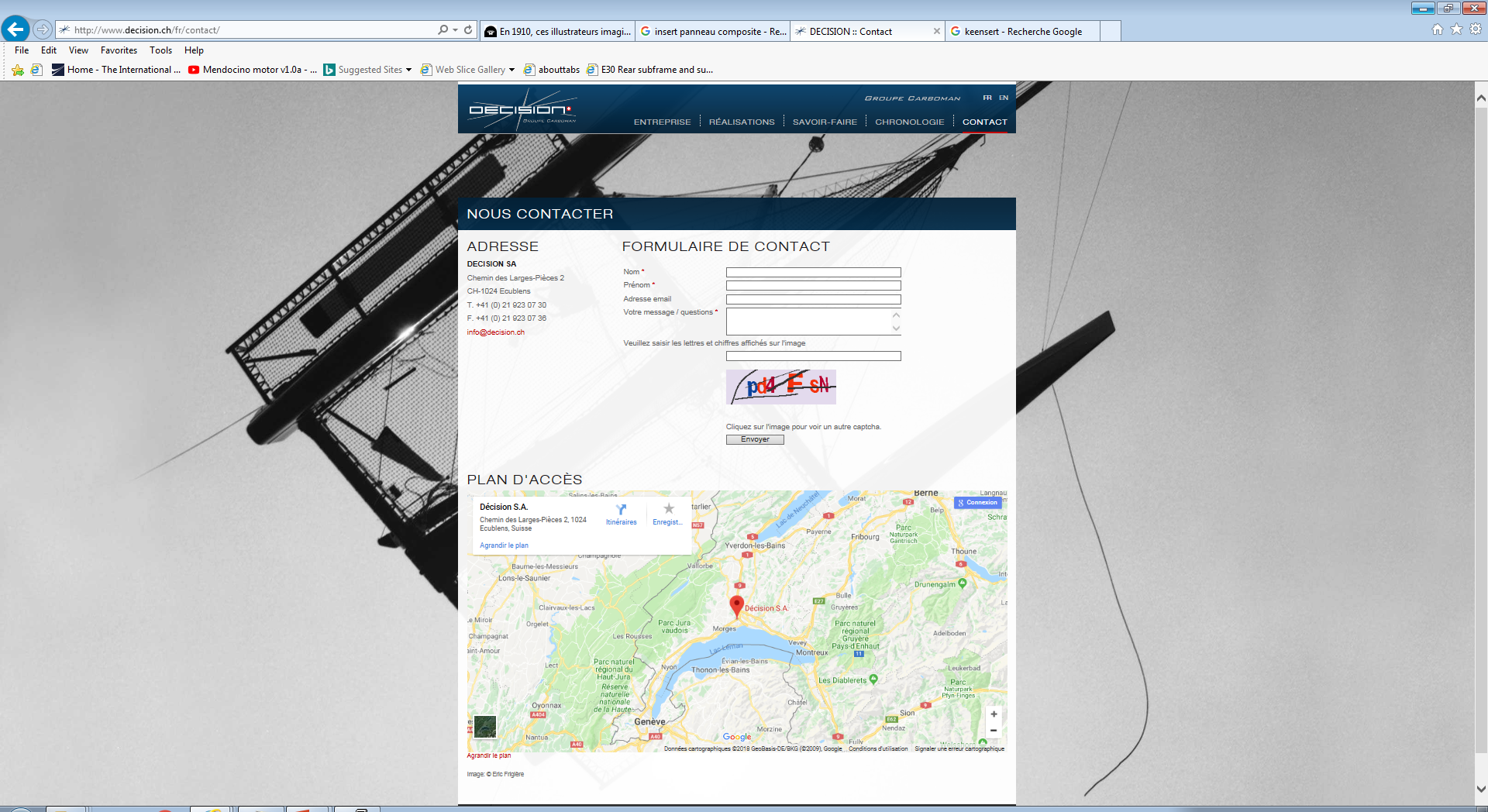 Spoke with Julien Meunier on 070218.
Will call back 090218
On 00412192230730 or 34
Ready to talk , goog tech understanding.
Suggested KVT and keenest
https://3hti.com/wp-content/uploads/2015/03/mentorpaper_82958.pdf


??
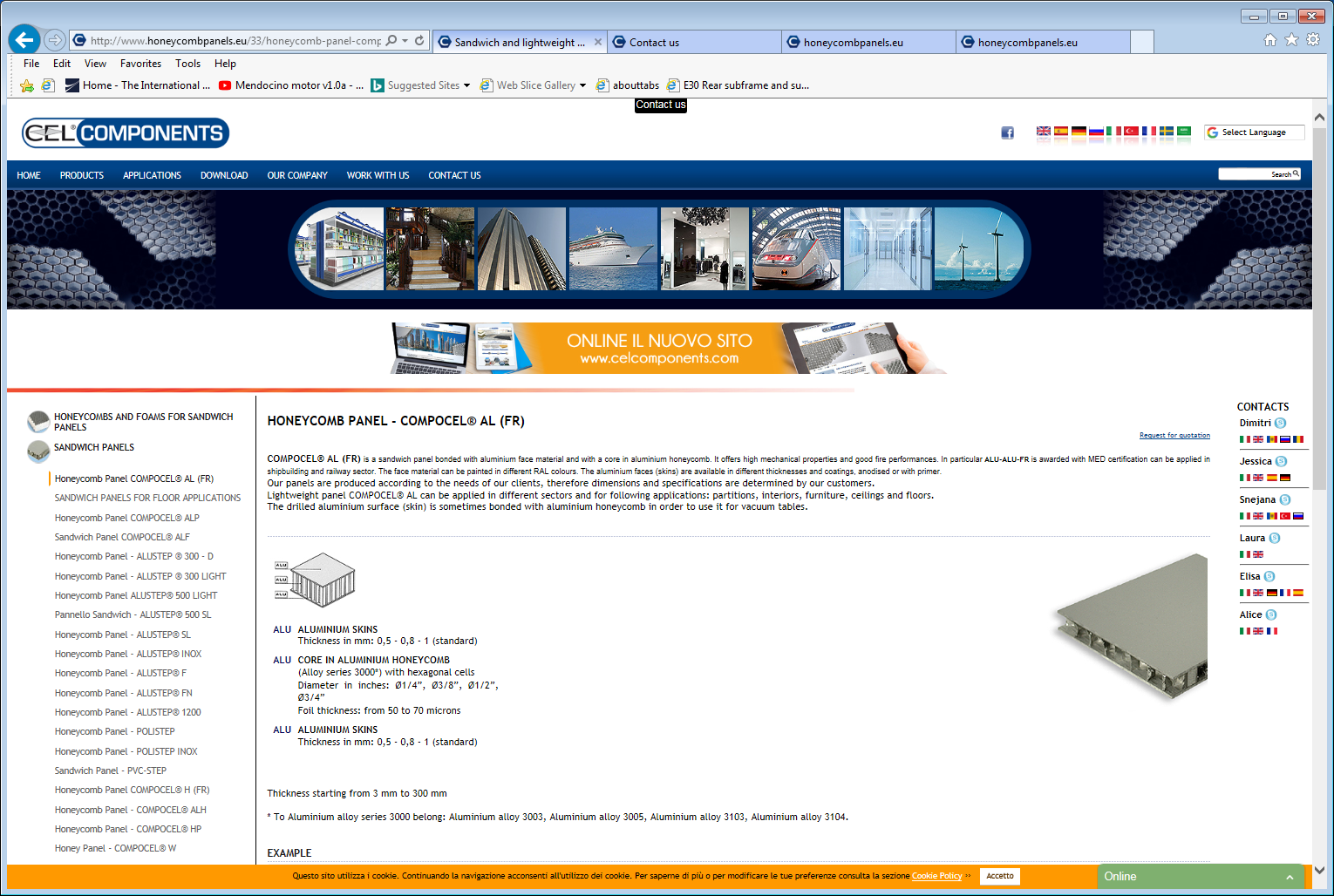 http://www.honeycombpanels.eu/33/honeycomb-panel-compocel-al-(fr)
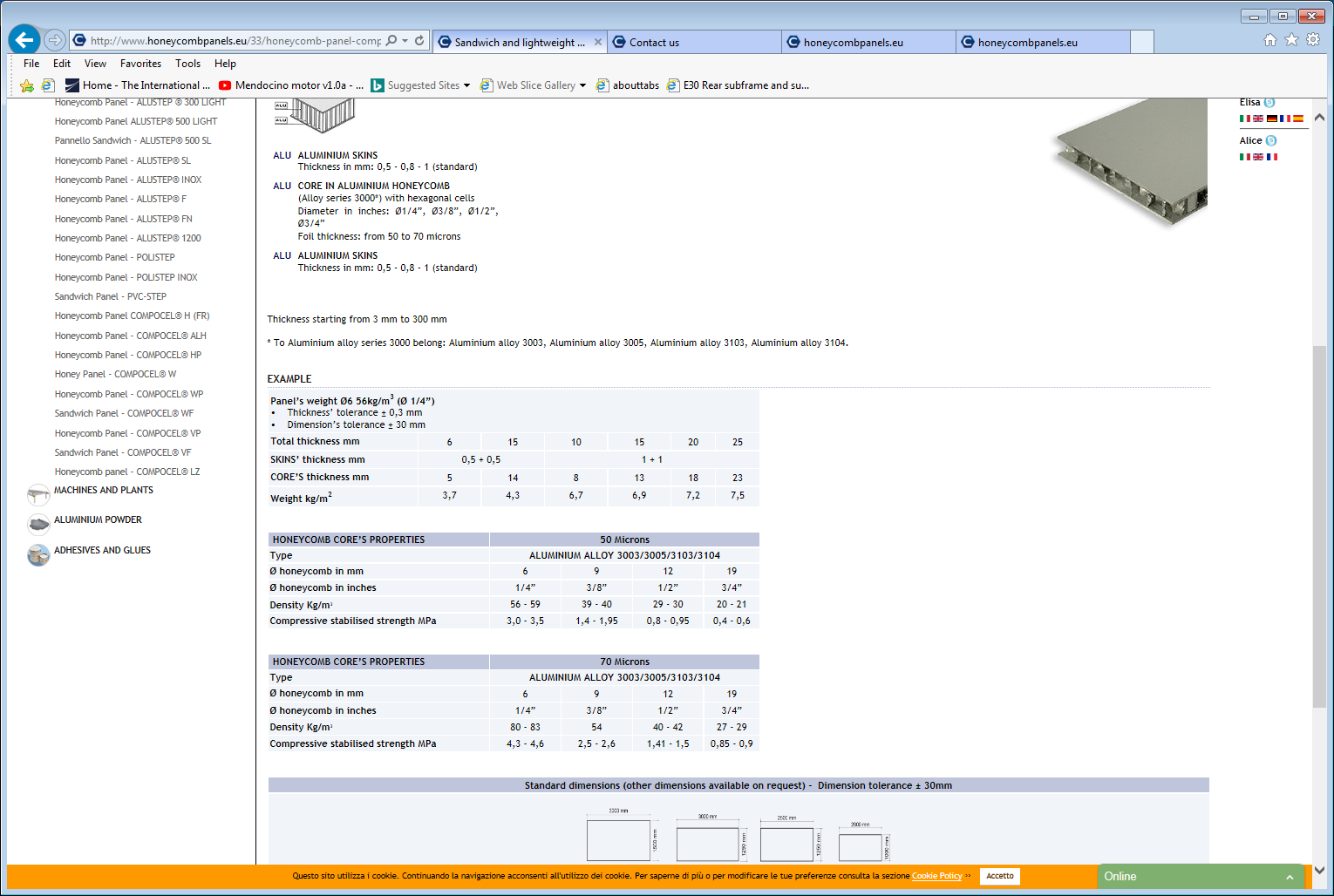 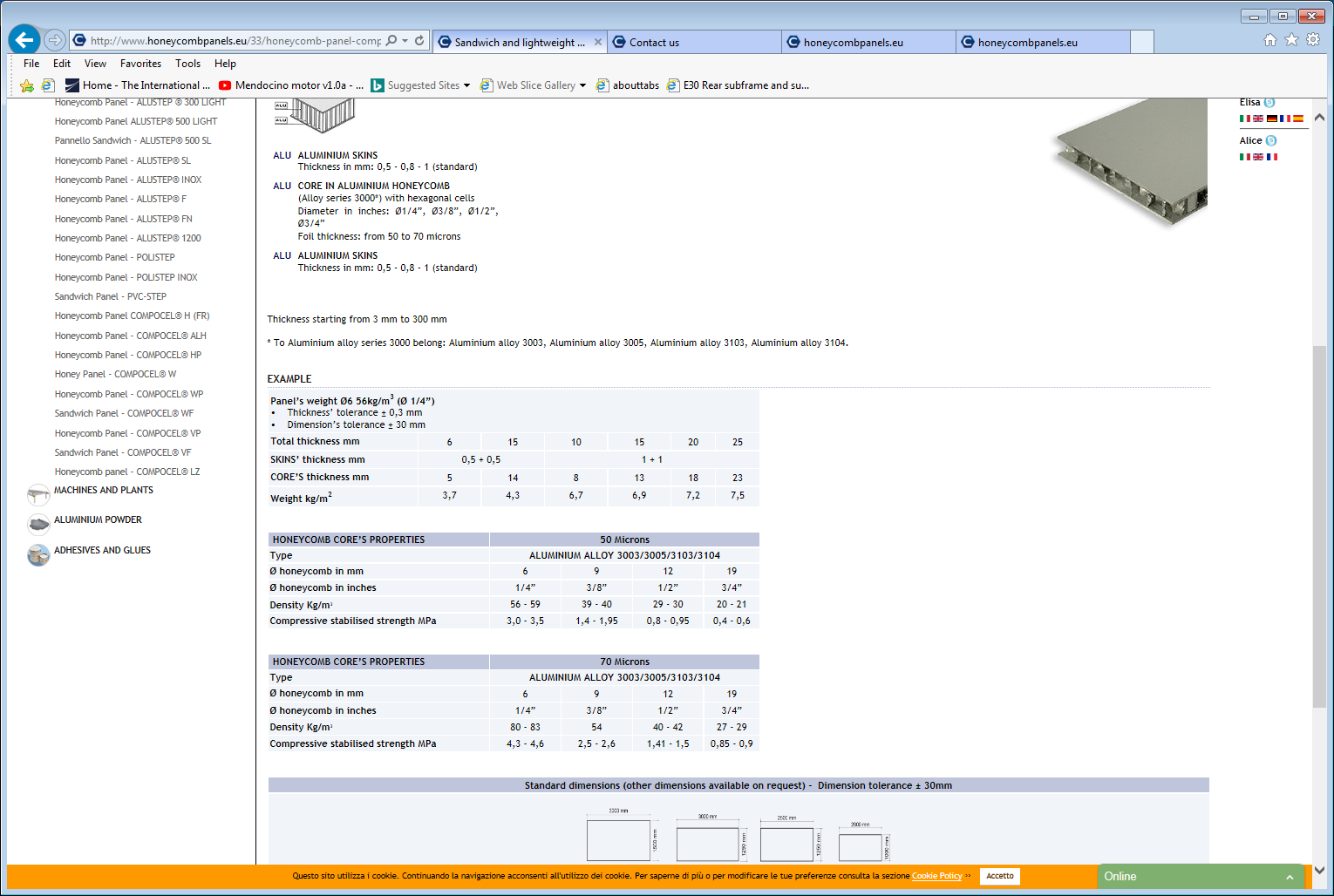 Additional types of HCP
Military faraday application made in mexico. Parker Hannifin de México S.A. de C.V. , Fluid Connectors Division, Antiguo Camino a San Lorenzo 338, Zona Industrial Toluca, Mexico
Tel; 722 275 42 00
Industrial Honeycomb production
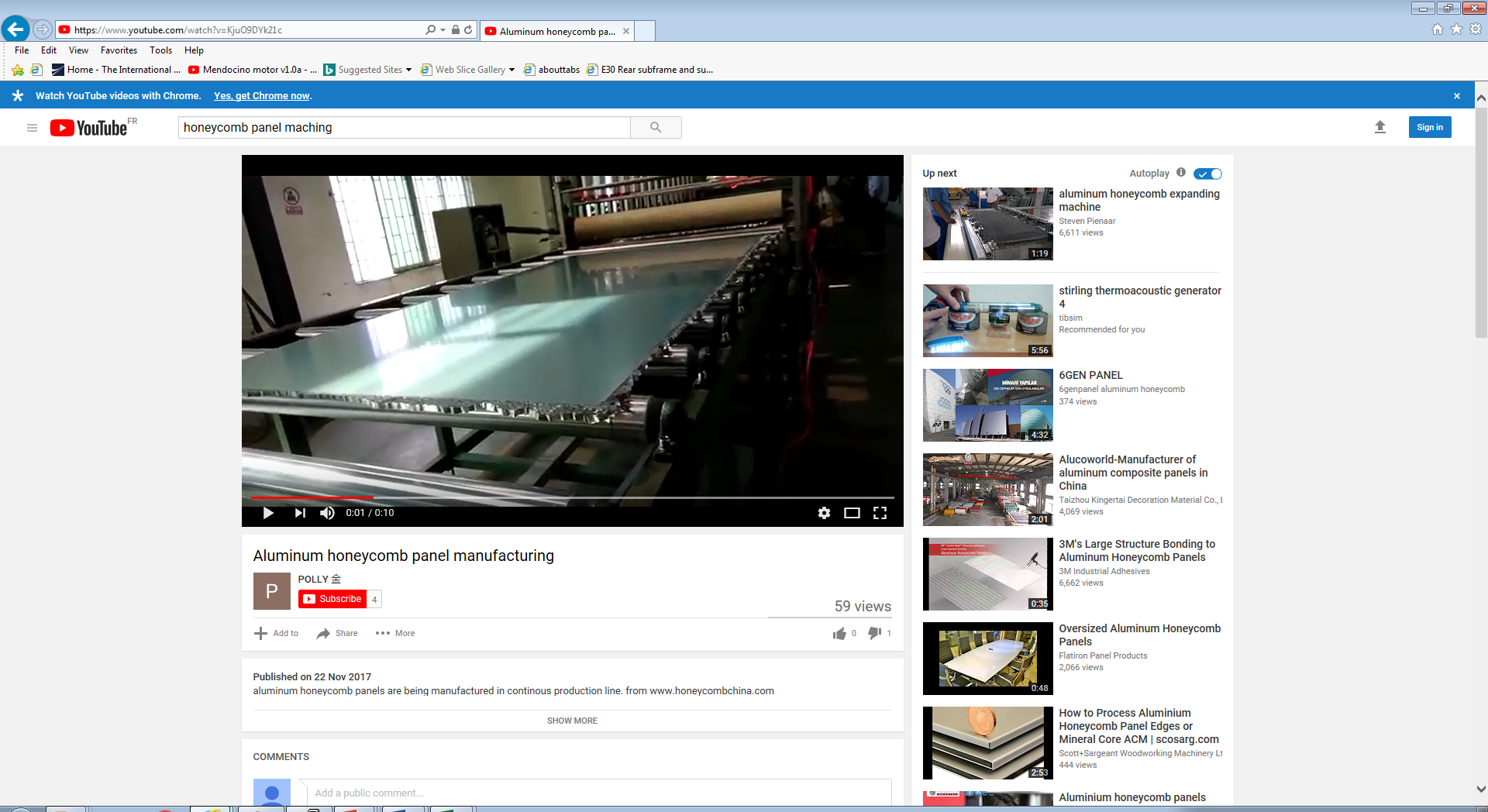 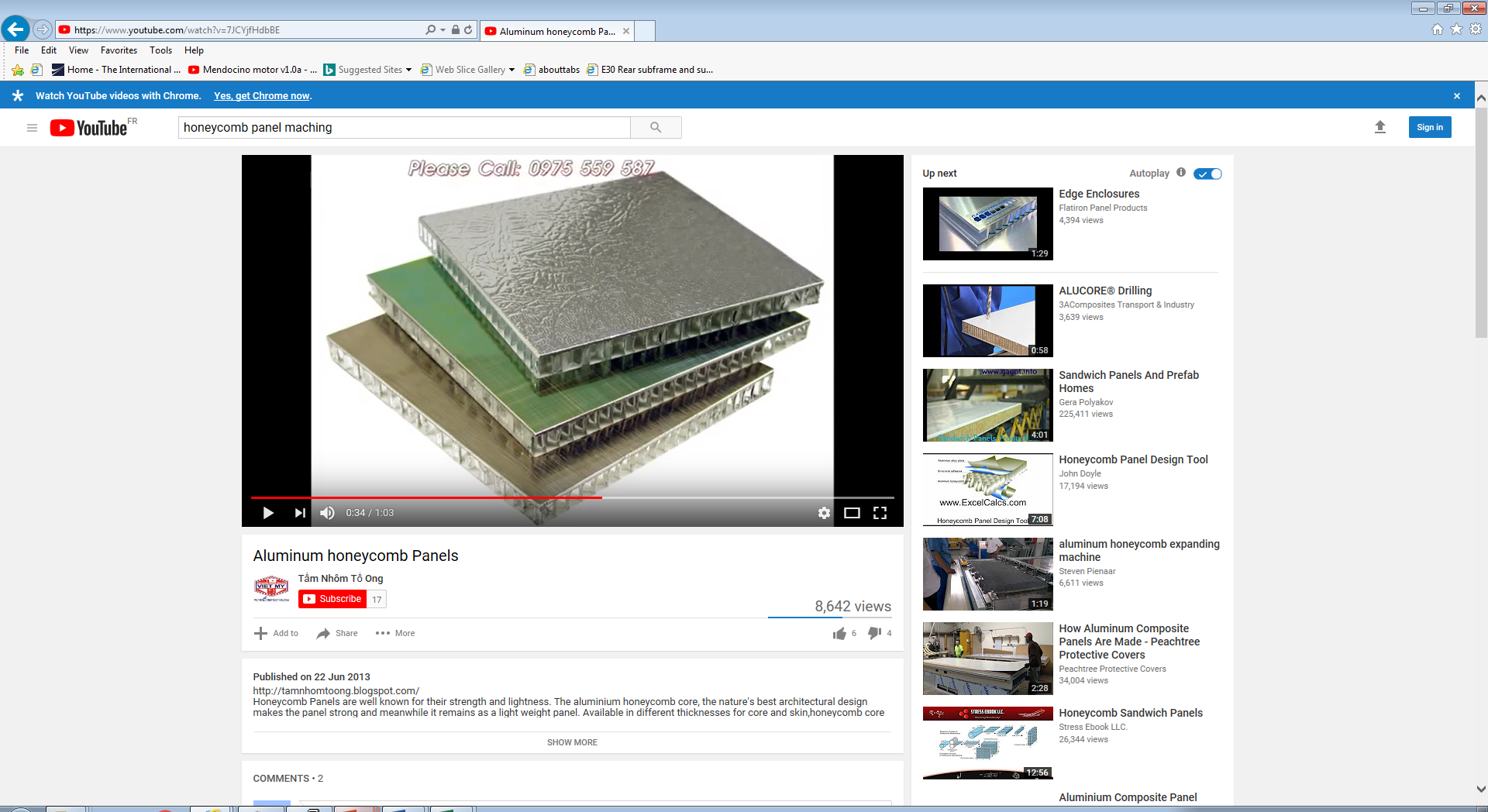 https://www.youtube.com/watch?v=V7nwcqbn4QM
Dedicated Hand tools for cutting Composite panels

https://www.youtube.com/watch?v=GmWUftf_lm0
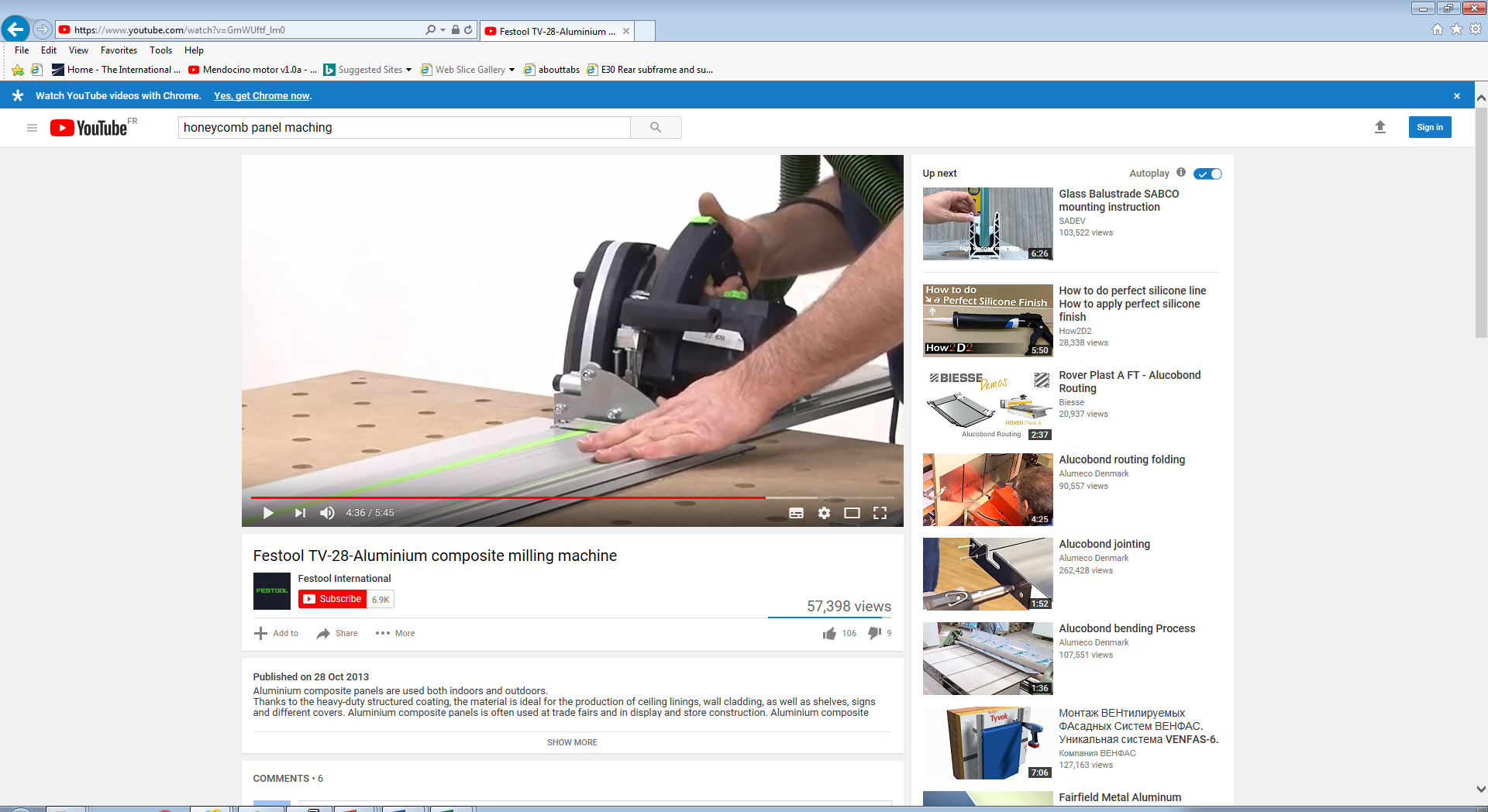 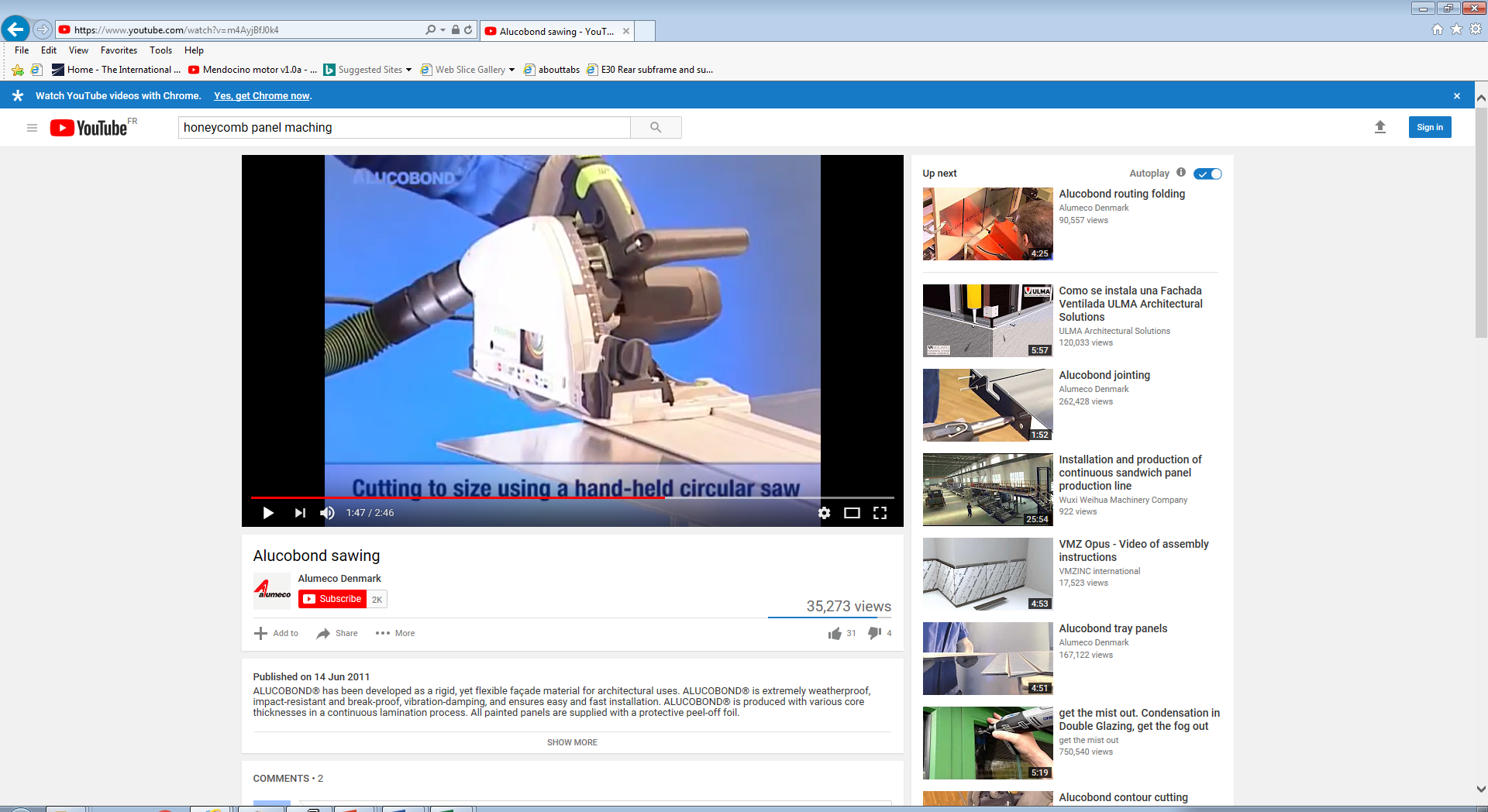 https://www.youtube.com/watch?v=m4AyjBfJ0k4
http://workshape.fr/
Recommended for advise etc by joao.carlos.batista.lopes@cern.ch 16 7340
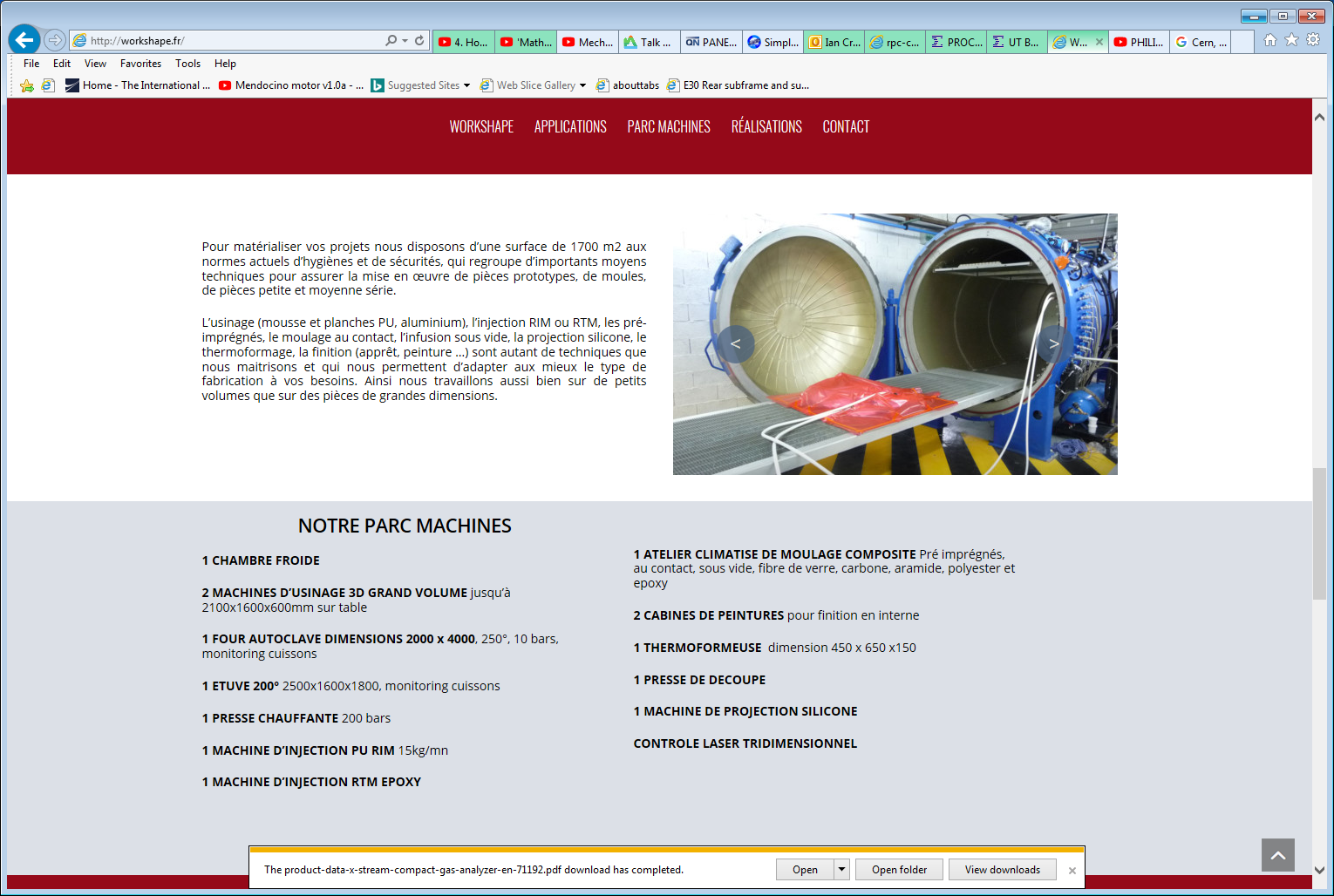 http://www.technolineconcept.fr/images/MTnidabeille.pdf
http://www.technolineconcept.fr/images/
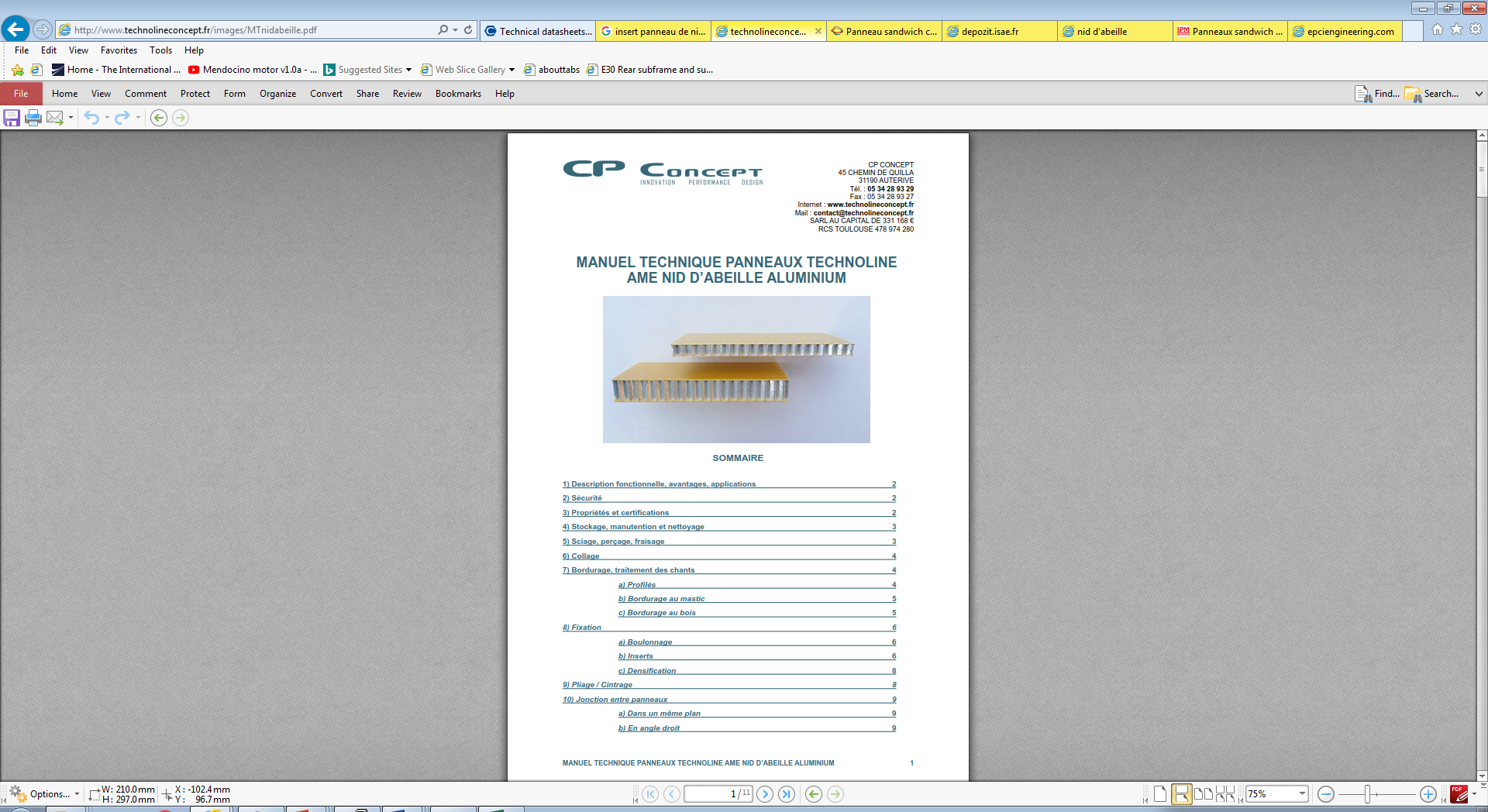 Academic papers

https://depozit.isae.fr/theses/2005/2005_Bunyawanichakul_Phacharaporn.pdf
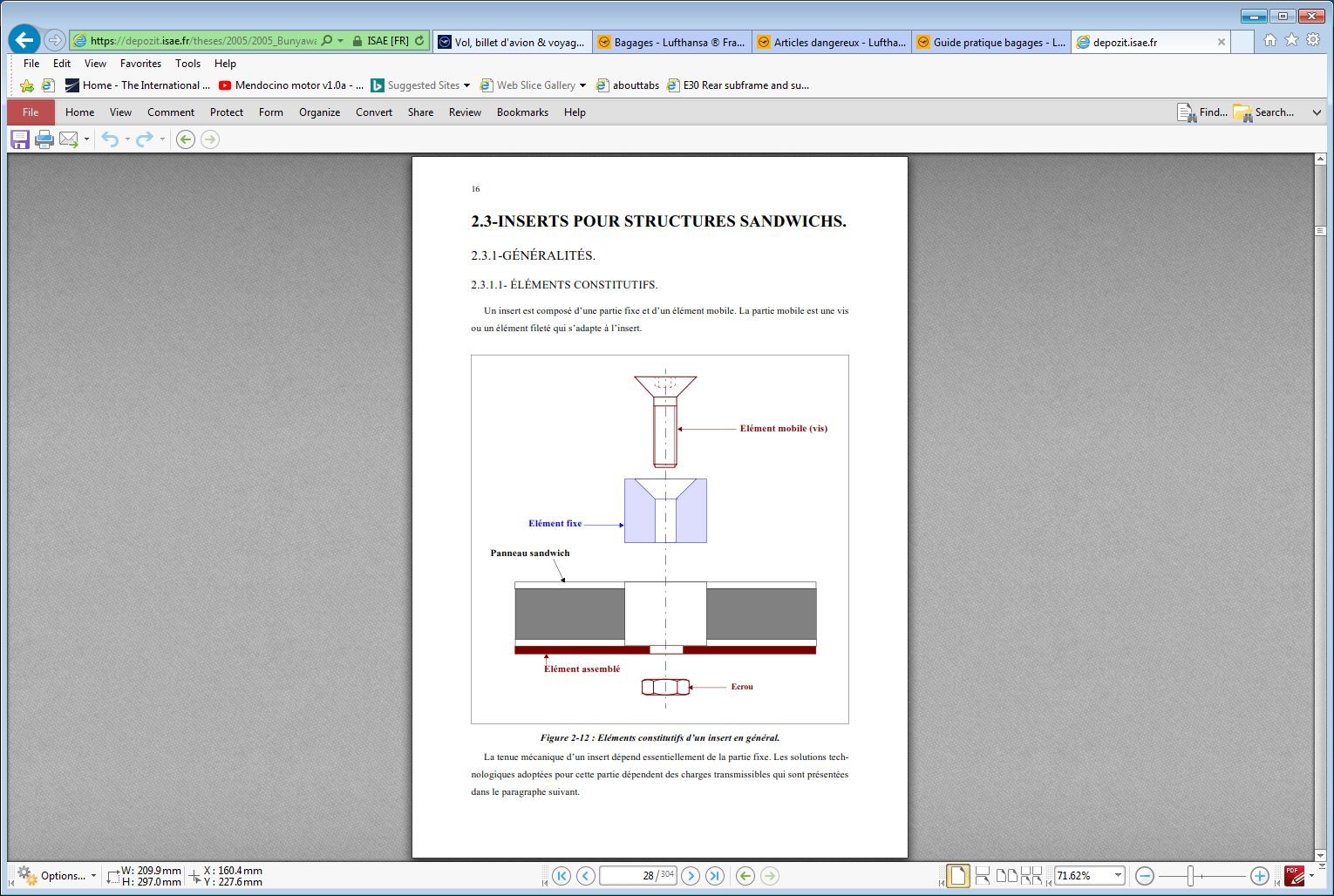 Inserts

http://www.specialinsert.it/en/categoria/prodotti-en/compositi-en/
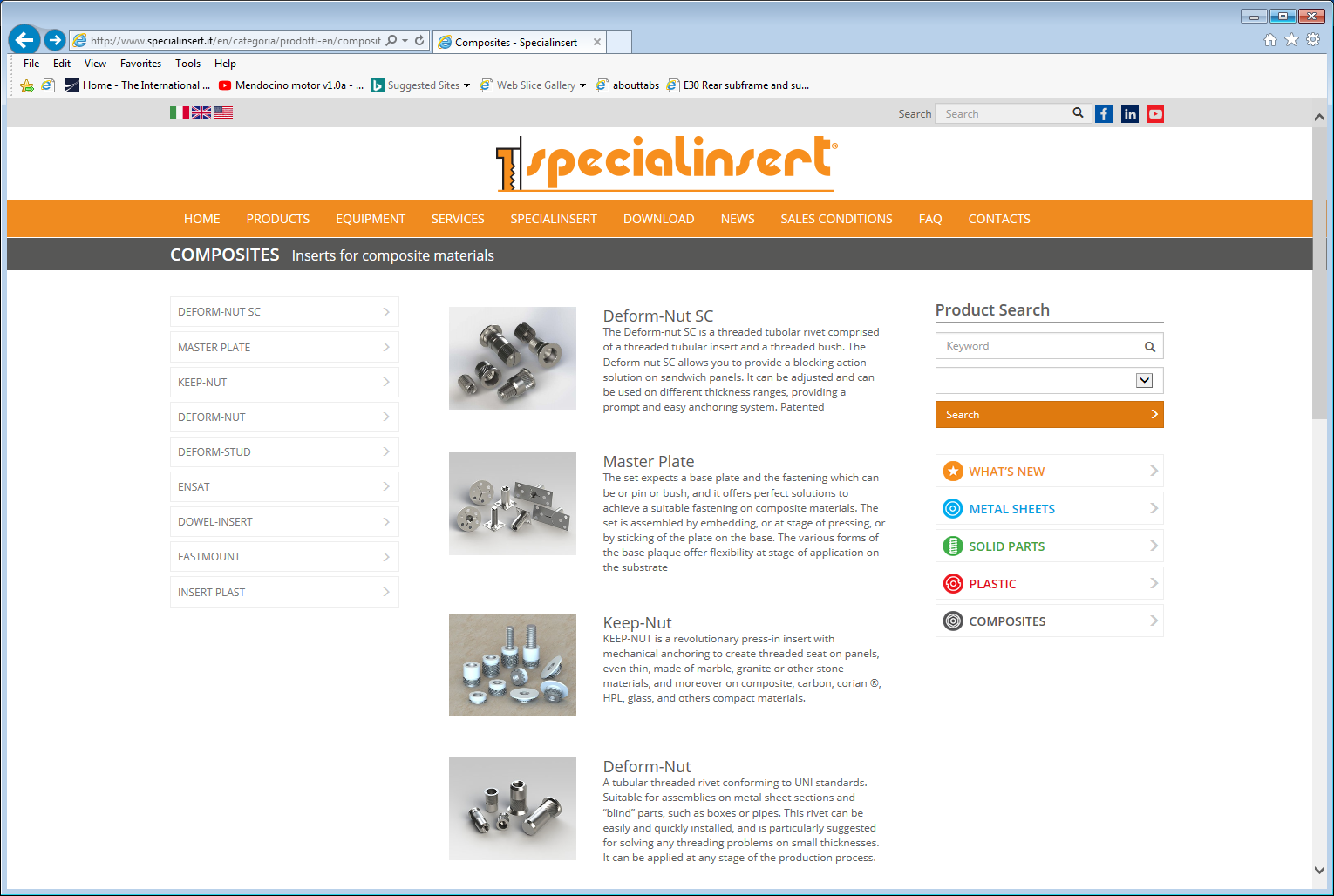 http://www.compositesbusch.ch/company/#Contact
3D printing Jerome Vuvan
Sintering@busch.ch
See on their site;
3d additive manufacturing


KVT fasteners
https://www.kvt-fastening.ch/fr/produits/marques/bighead/
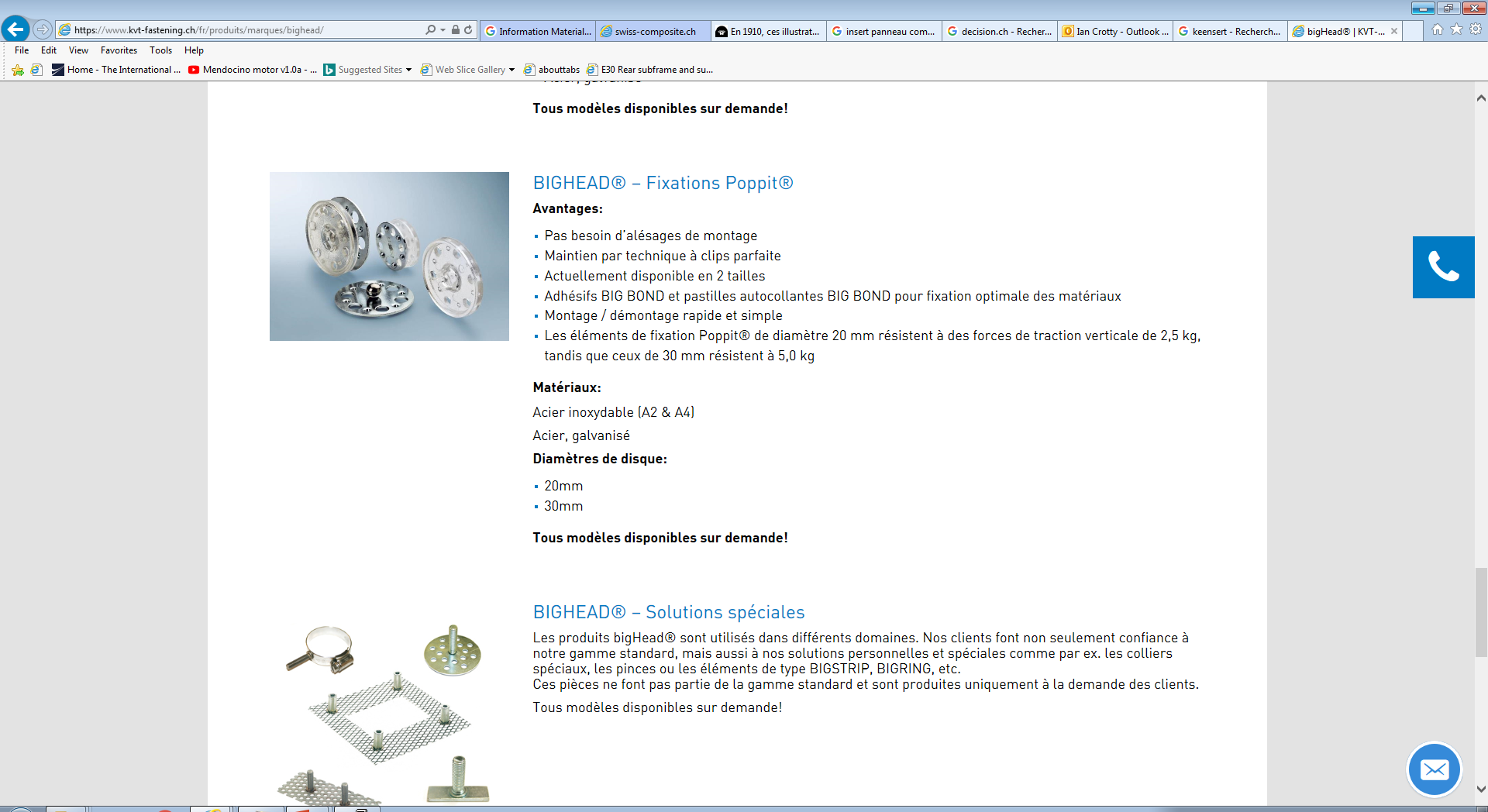 Blog

http://www.talkcomposites.com/
Conference Mexico


http://fismat.ibero.mx/rpc2018/home/bulletin/XIV_Workshop_on_Resistive_Plate_Chambers_an_related_detectors_Bull3_v02.pdf